Compound Measures
Old Spec Q’s
Compound Measures
NTSQ
Q2
NTSQ
Q10
SAM
2H Q3
Jan 2019
1HR Q5
NTSQ
Q3
NTSQ
Q11
June 2018
2H Q11
May 2019
1H Q6
May 2018
1HR Q9
NTSQ
Q4
NTSQ
Q12
June 2019
2H Q8
NTSQ
Q13
May 2018
1HR Q11
NTSQ
Q5
May 2018
1HR Q22
NTSQ
Q6
NTSQ
Q14
NTSQ
Q15
May 2018
2HR Q2
NTSQ
Q7
NTSQ
Q16
NTSQ
Q8
May 2018
2HR Q5
NTSQ
Q9
SAM
1H Q1
Jan 2019
2H Q8
NTSQ Q2
Compound Measures
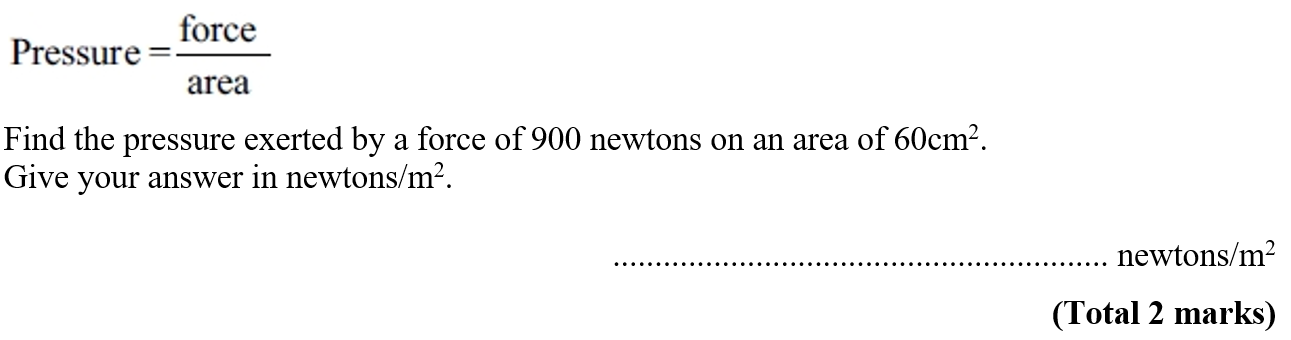 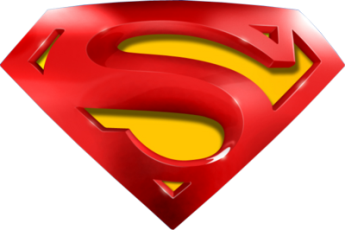 NTSQ Q2
Compound Measures
A
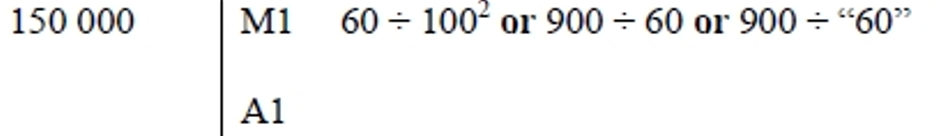 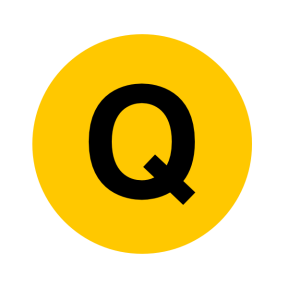 NTSQ Q3
Compound Measures
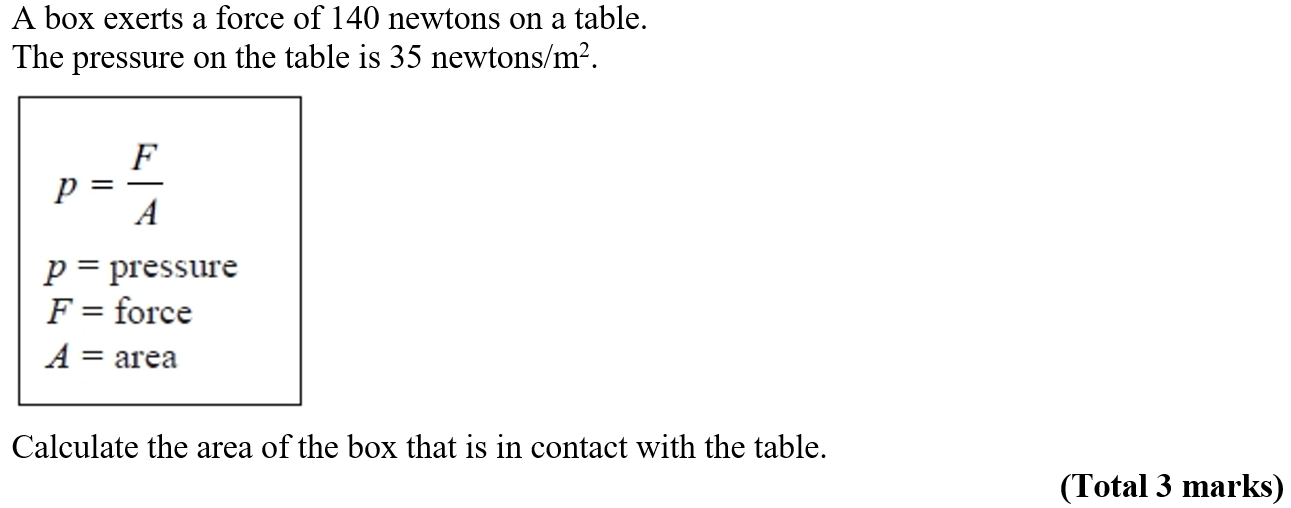 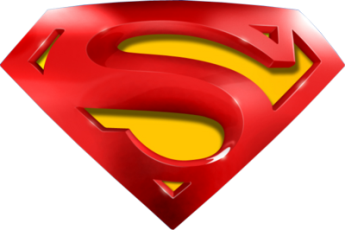 NTSQ Q3
Compound Measures
A
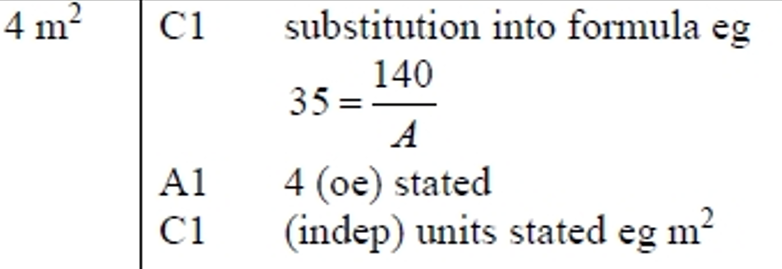 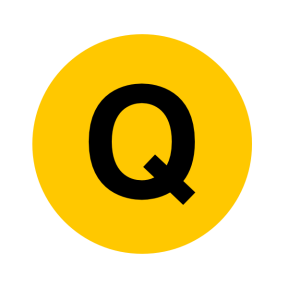 NTSQ Q4
Compound Measures
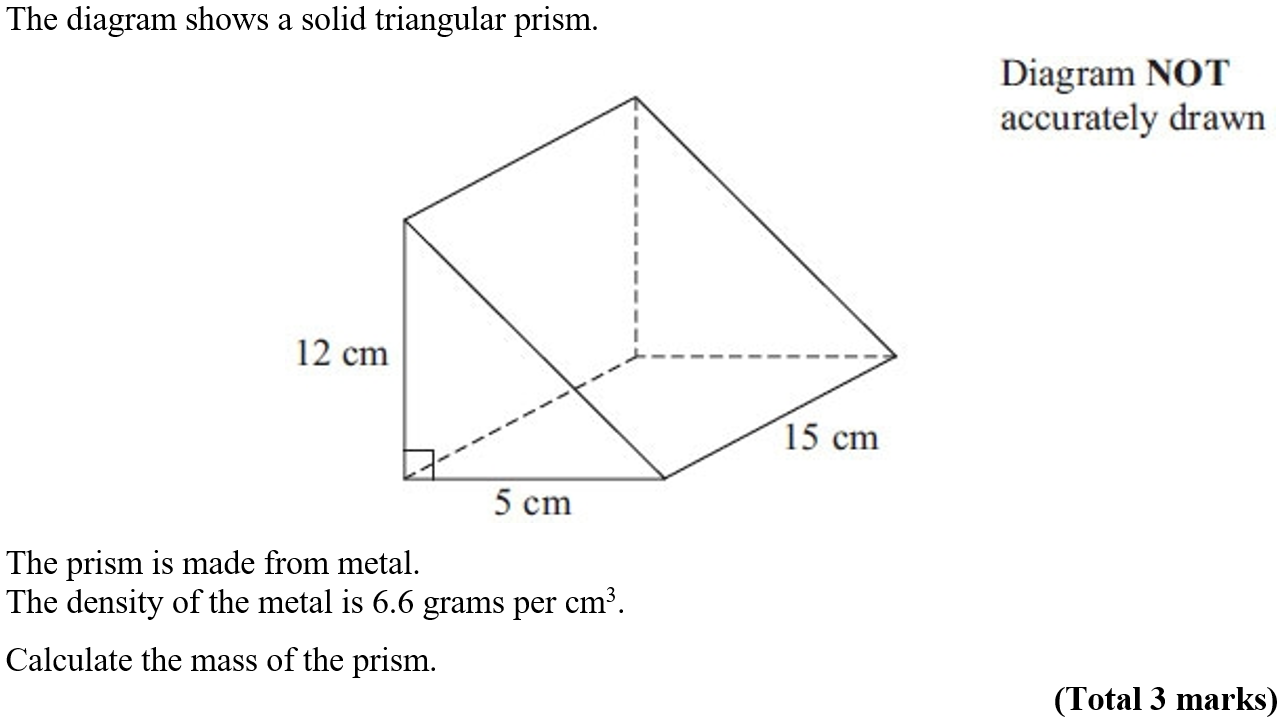 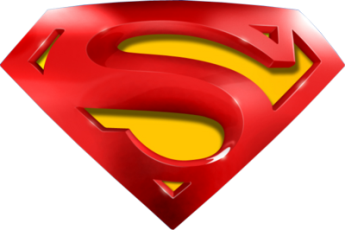 NTSQ Q4
Compound Measures
A
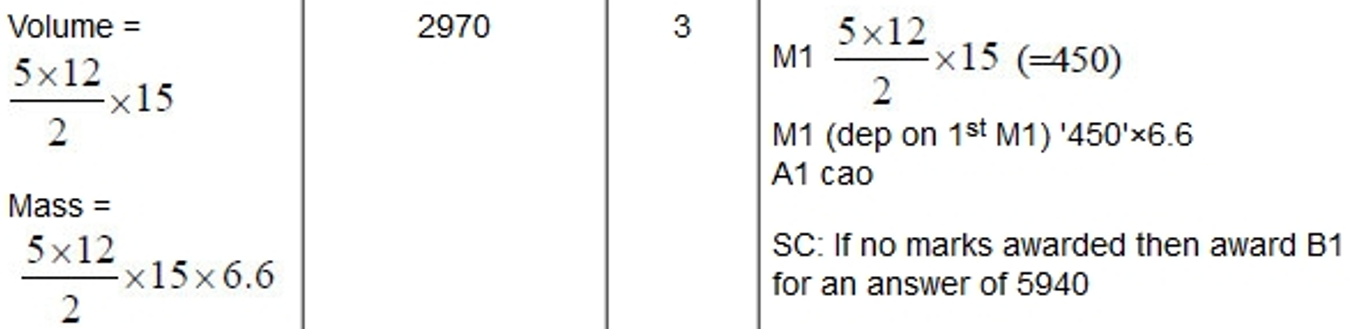 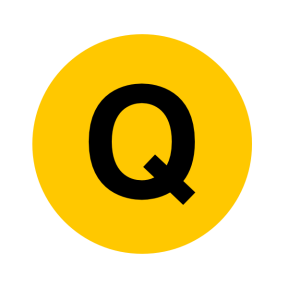 NTSQ Q5
Compound Measures
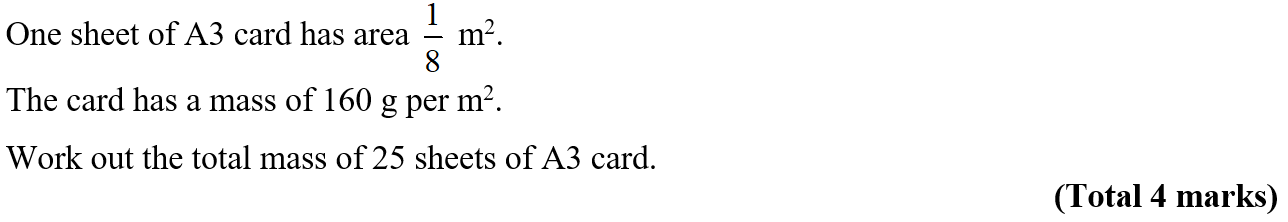 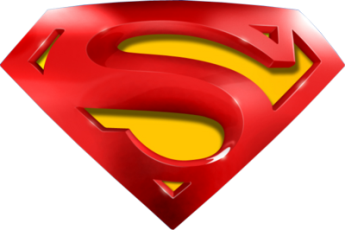 NTSQ Q5
Compound Measures
A
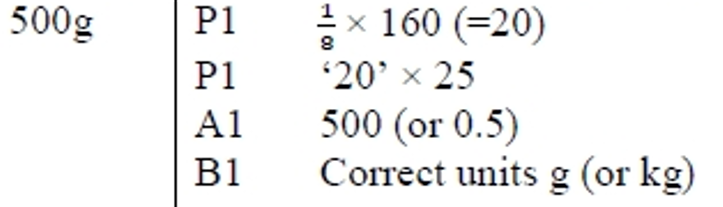 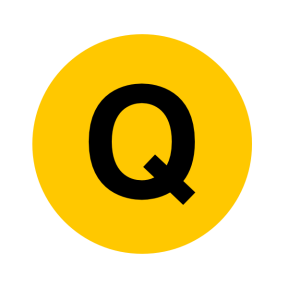 NTSQ Q6
Compound Measures
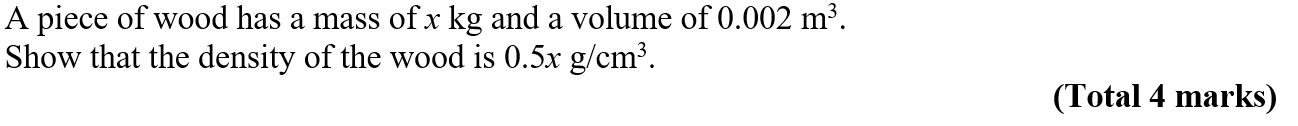 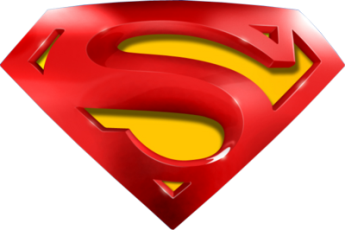 NTSQ Q6
Compound Measures
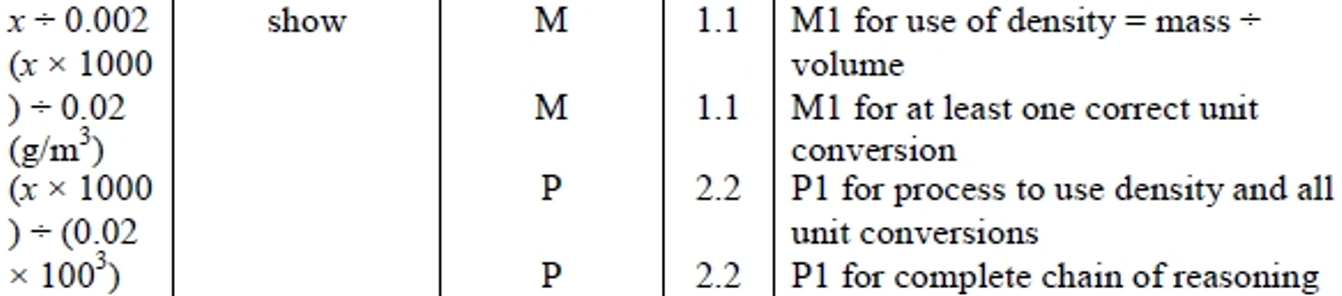 A
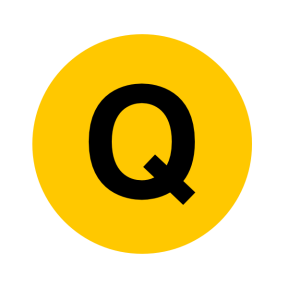 NTSQ Q7
Compound Measures
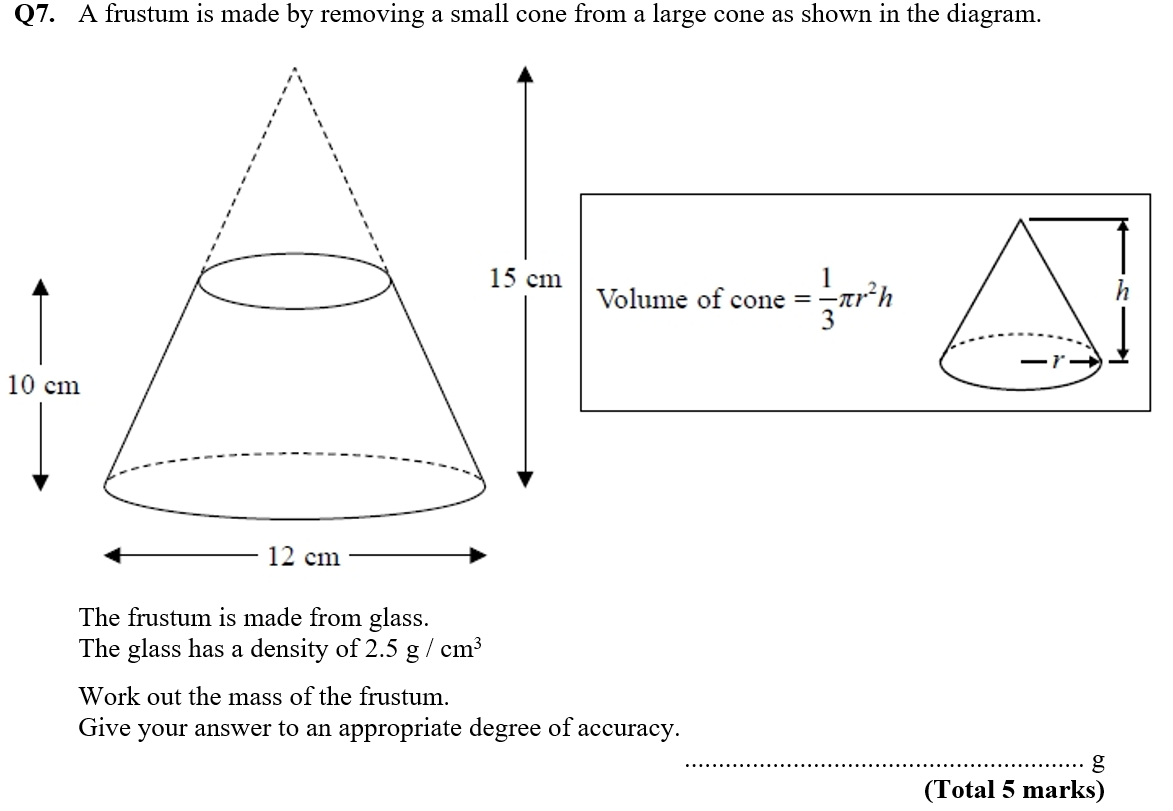 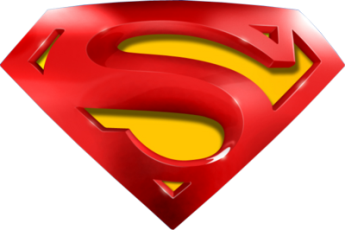 NTSQ Q7
Compound Measures
A
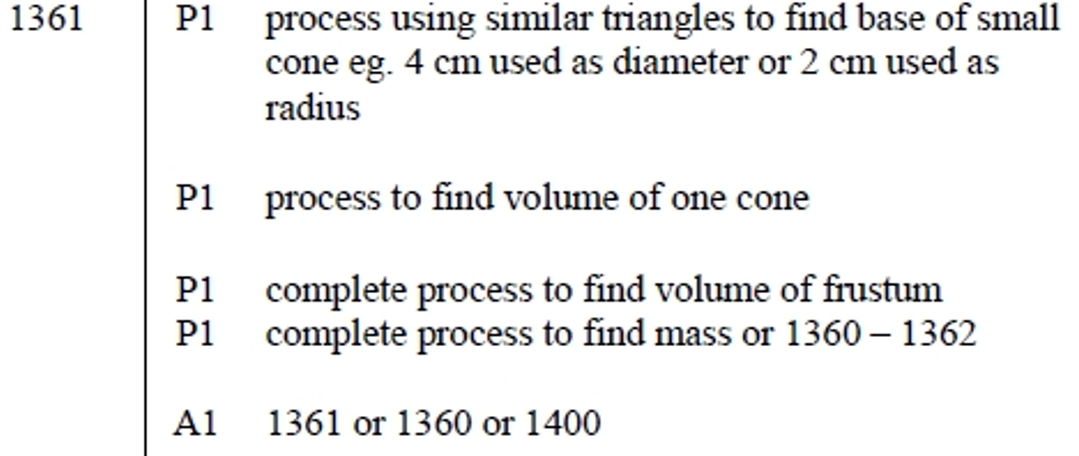 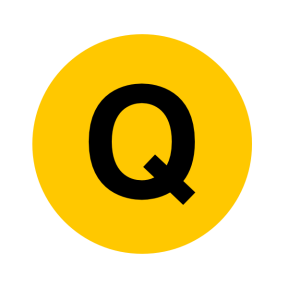 NTSQ Q8
Compound Measures
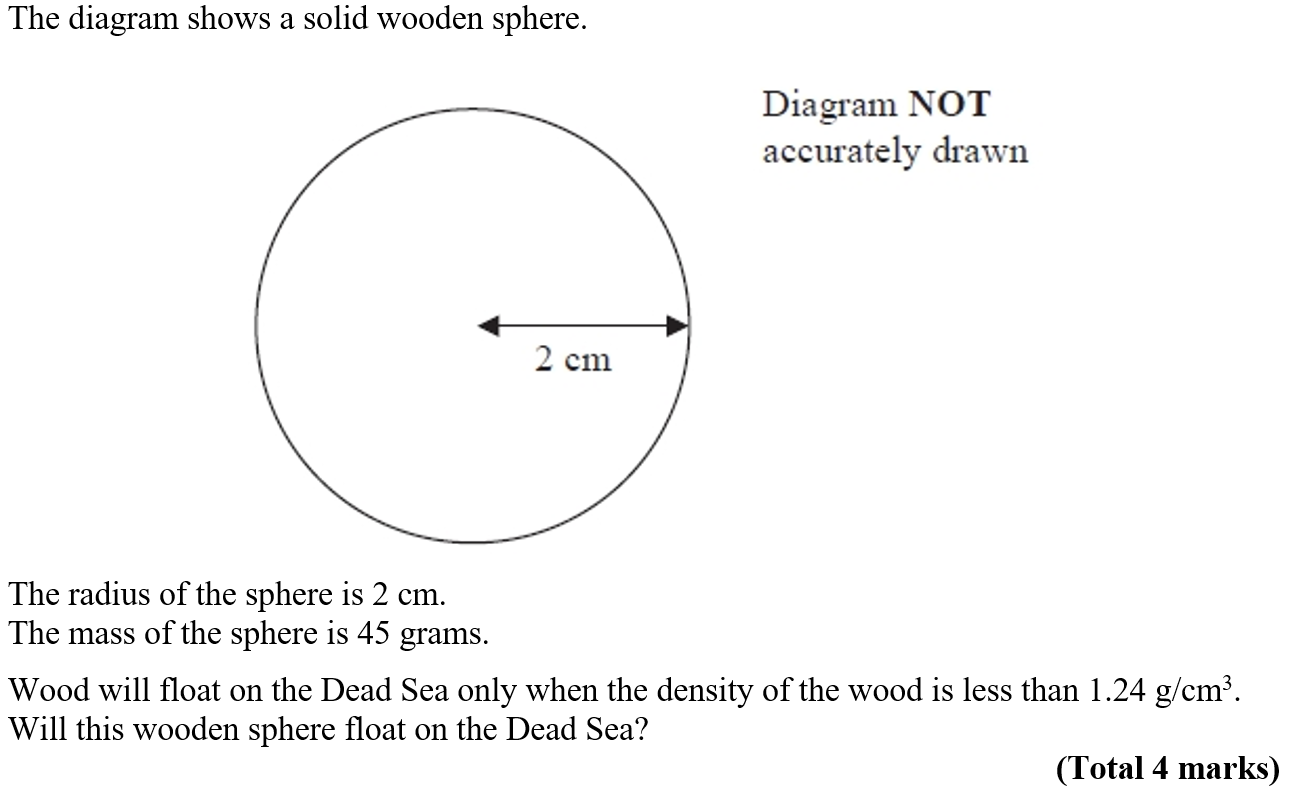 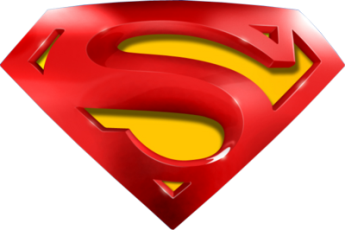 NTSQ Q8
Compound Measures
A
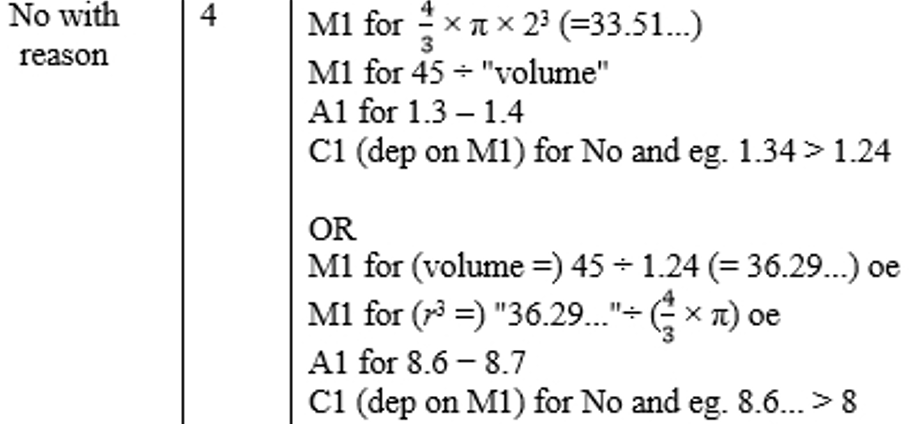 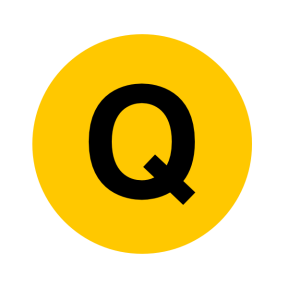 NTSQ Q9
Compound Measures
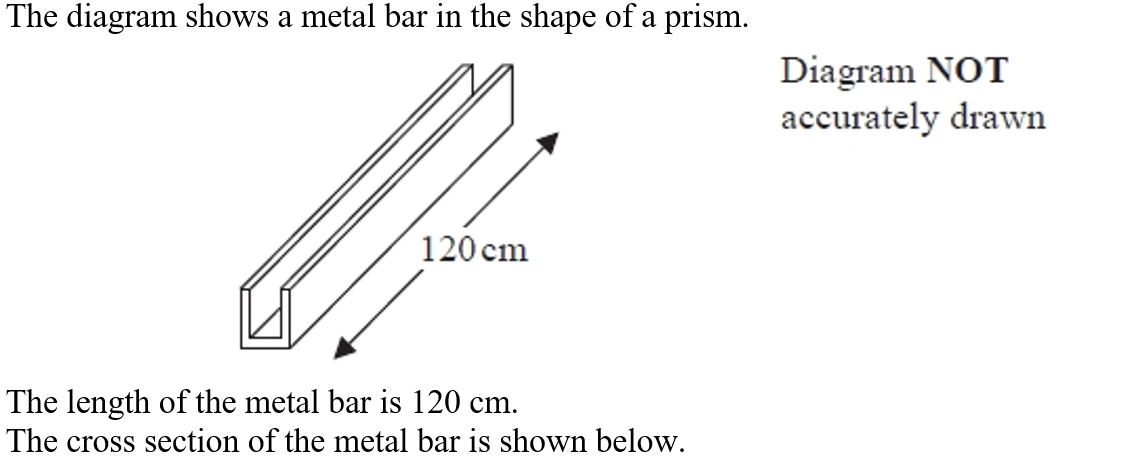 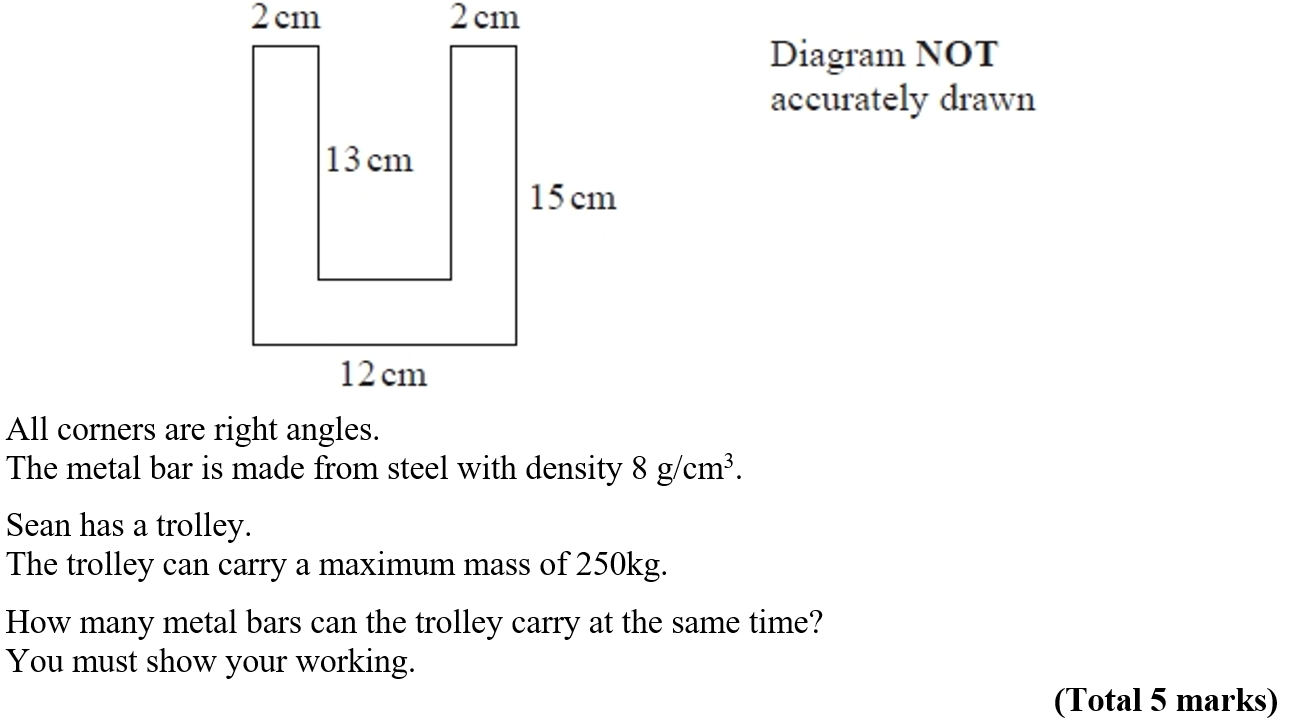 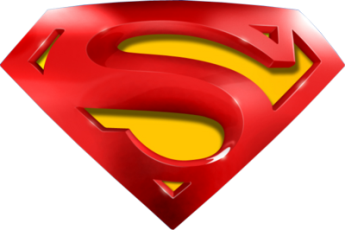 NTSQ Q9
Compound Measures
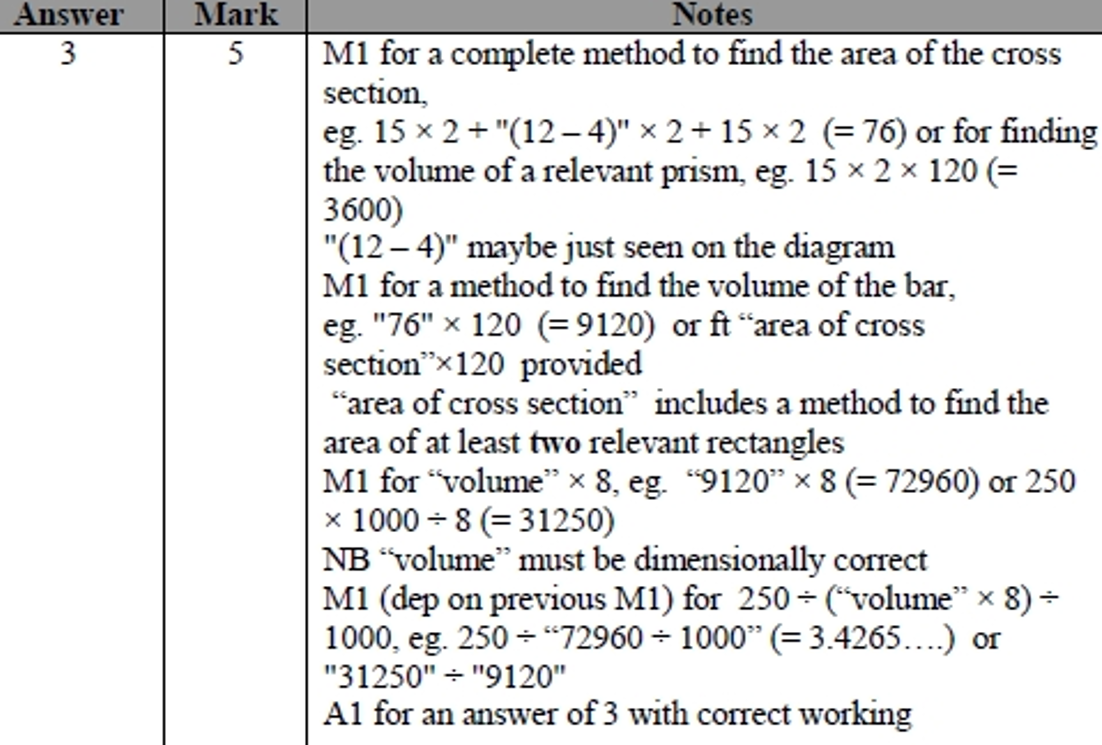 A
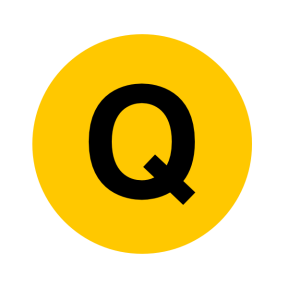 NTSQ Q10
Compound Measures
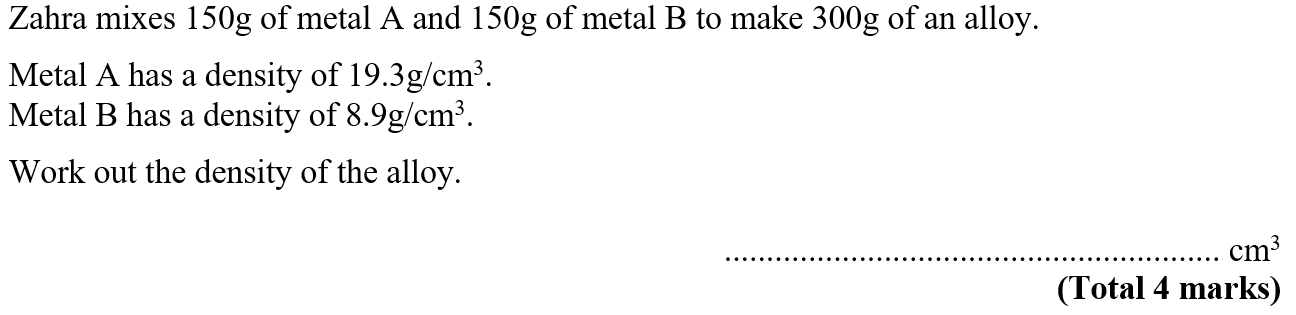 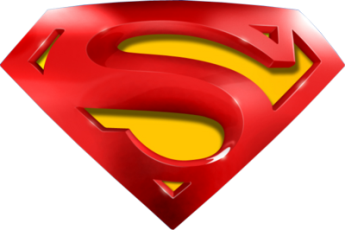 NTSQ Q10
Compound Measures
A
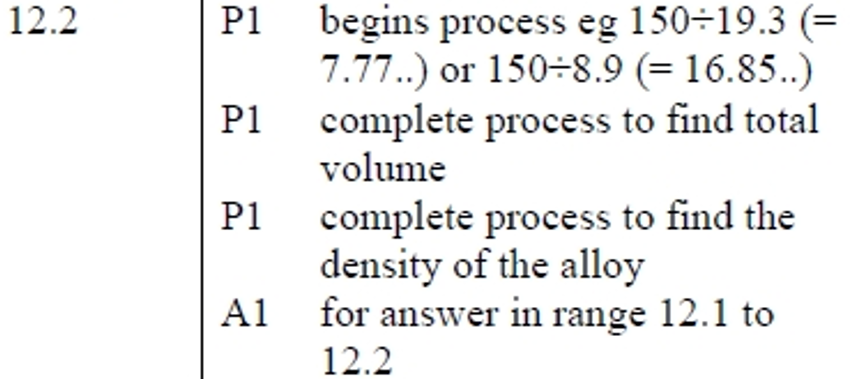 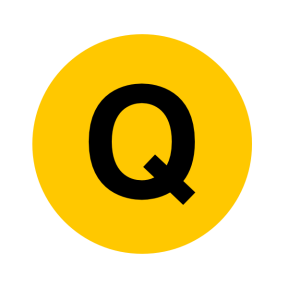 NTSQ Q11
Compound Measures
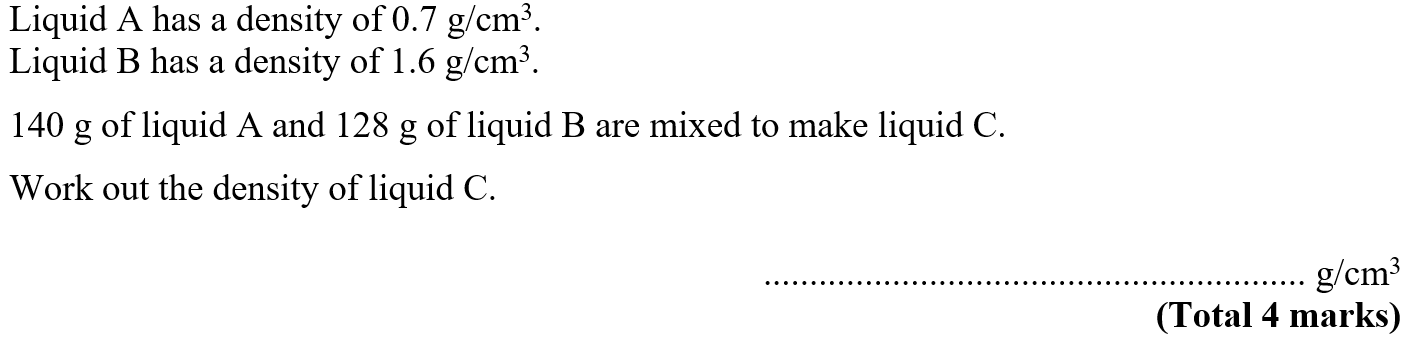 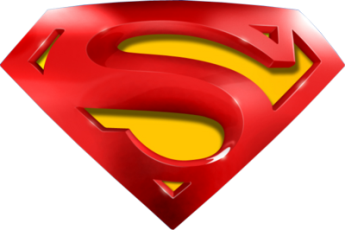 NTSQ Q11
Compound Measures
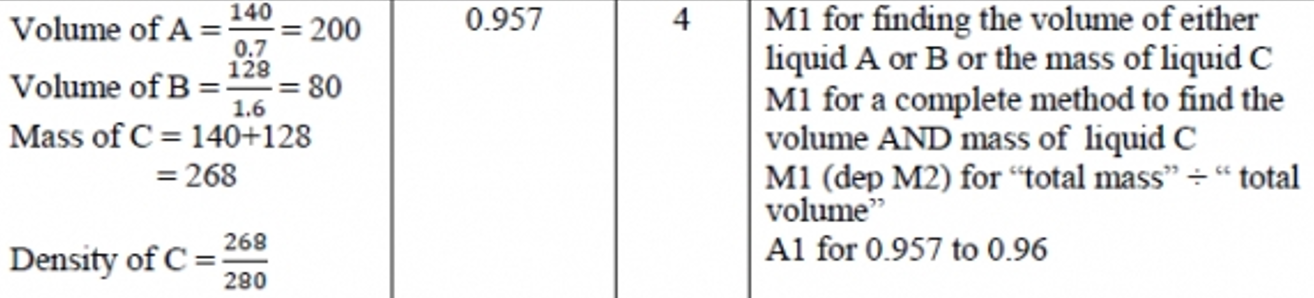 A
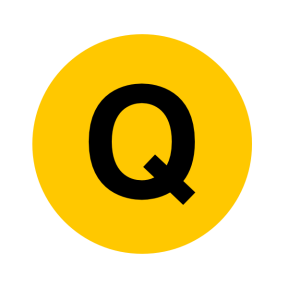 NTSQ Q12
Compound Measures
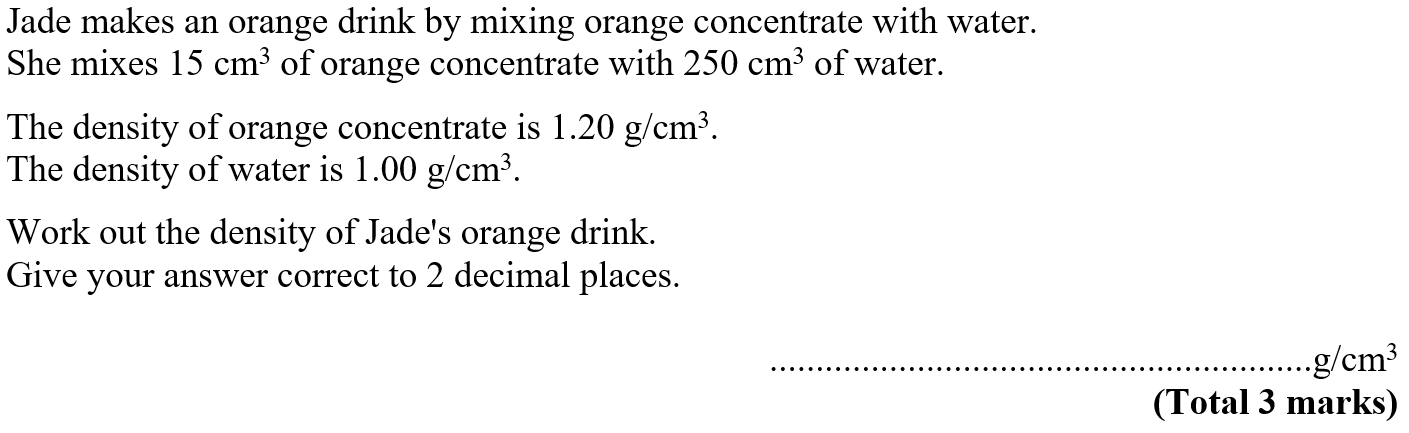 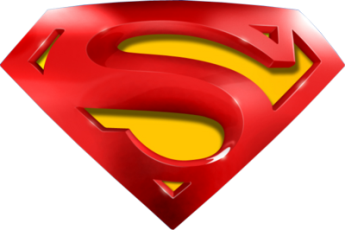 NTSQ Q12
Compound Measures
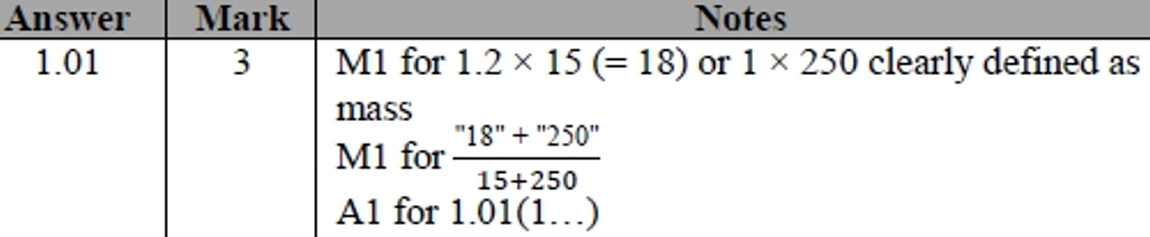 A
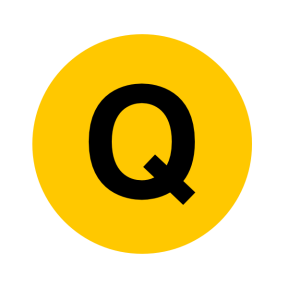 NTSQ Q13
Compound Measures
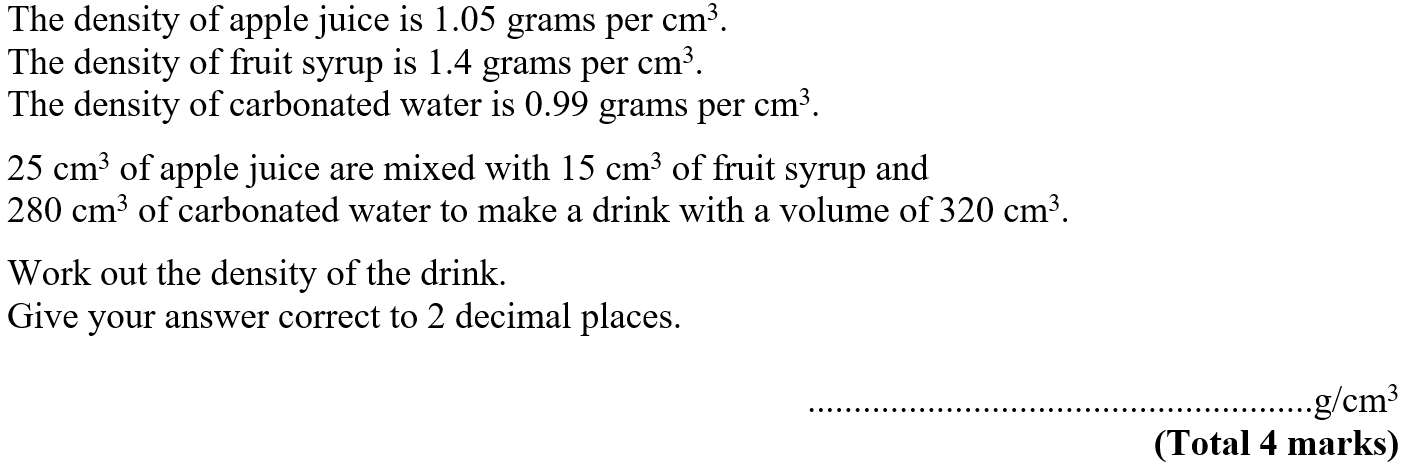 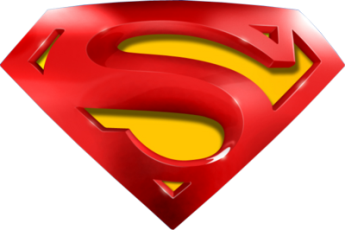 NTSQ Q13
Compound Measures
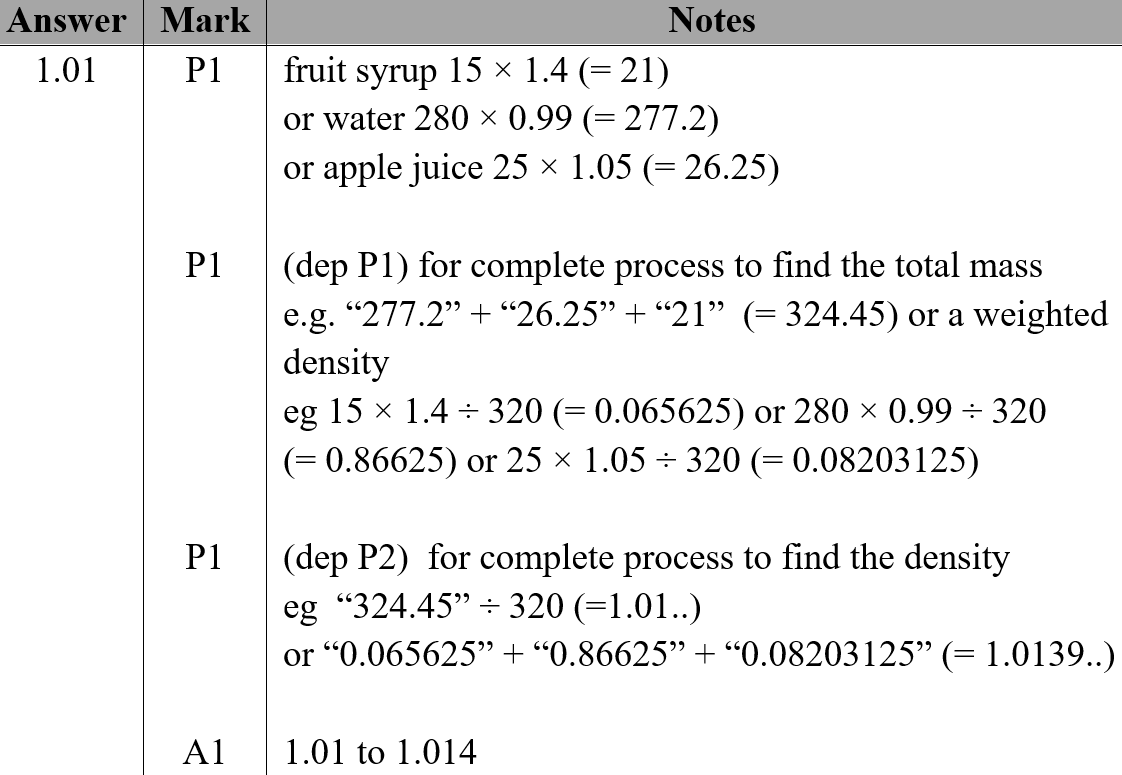 A
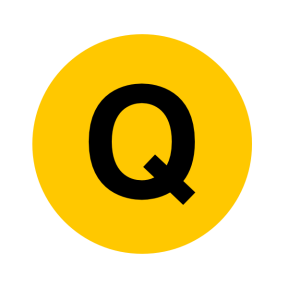 NTSQ Q14
Compound Measures
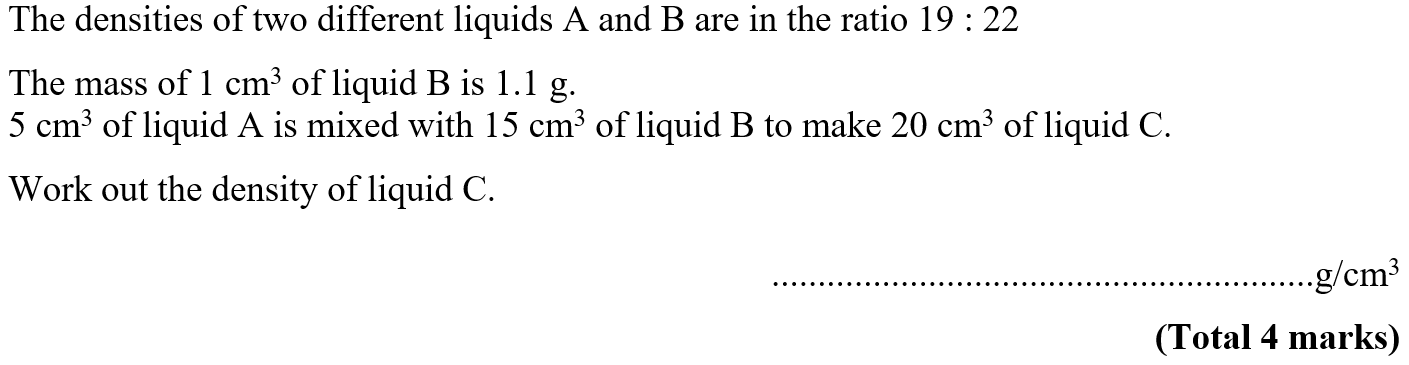 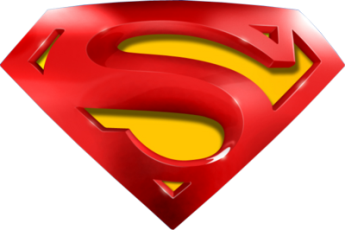 NTSQ Q14
Compound Measures
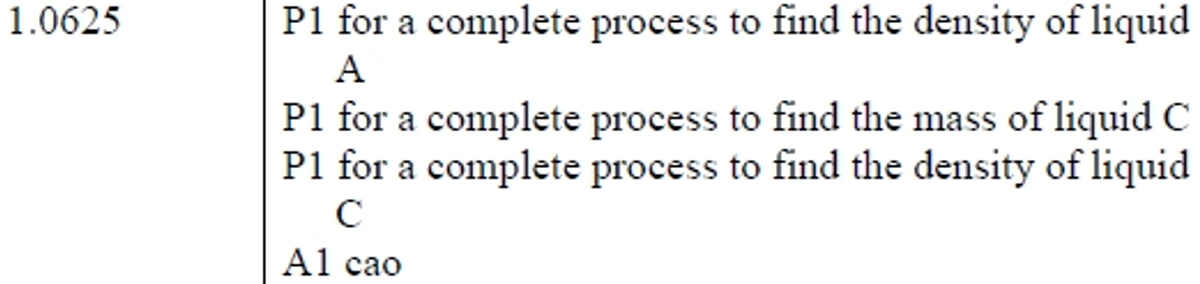 A
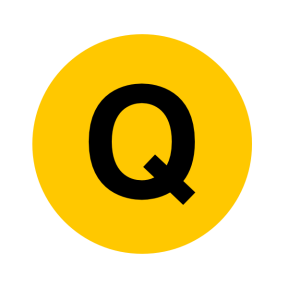 NTSQ Q15
Compound Measures
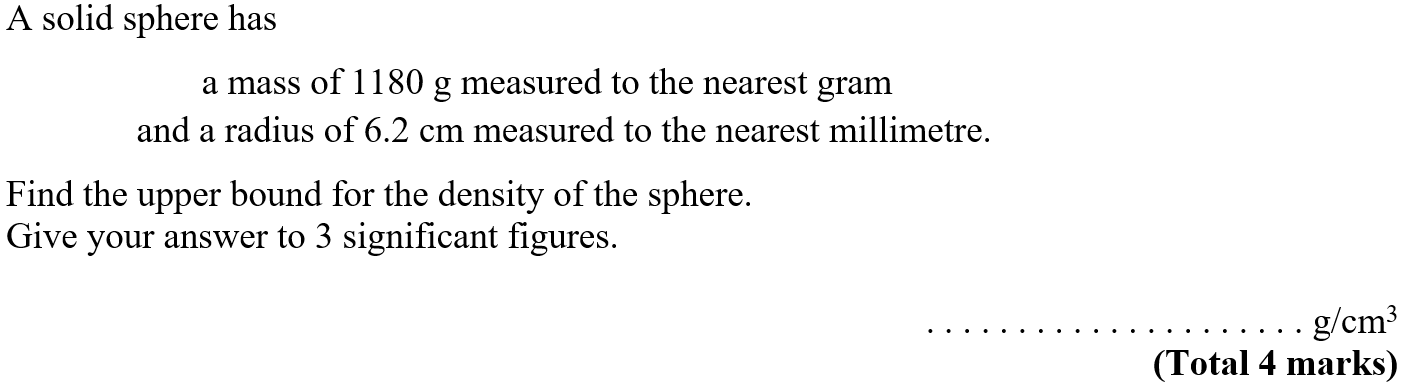 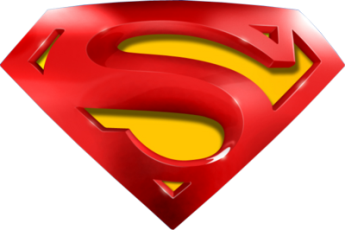 NTSQ Q15
Compound Measures
A
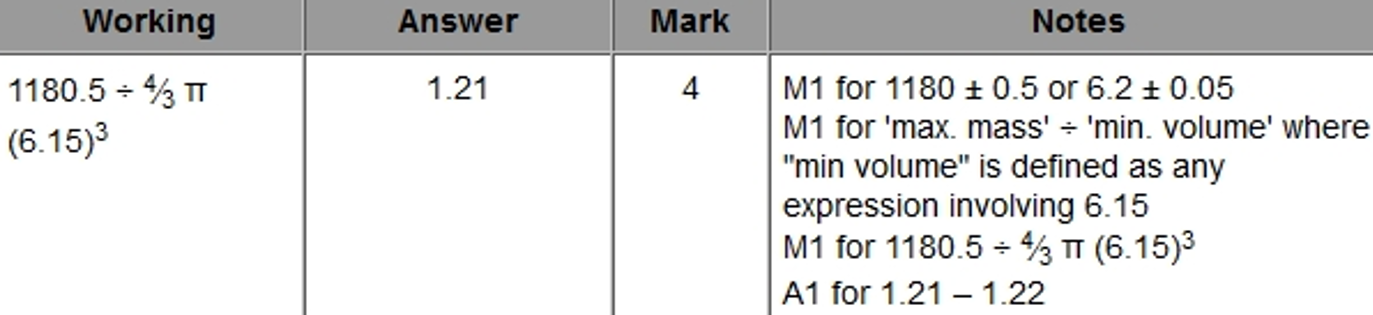 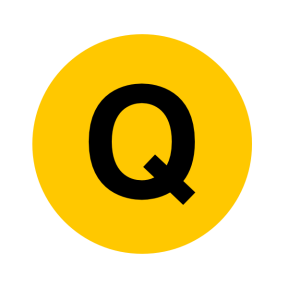 NTSQ Q16
Compound Measures
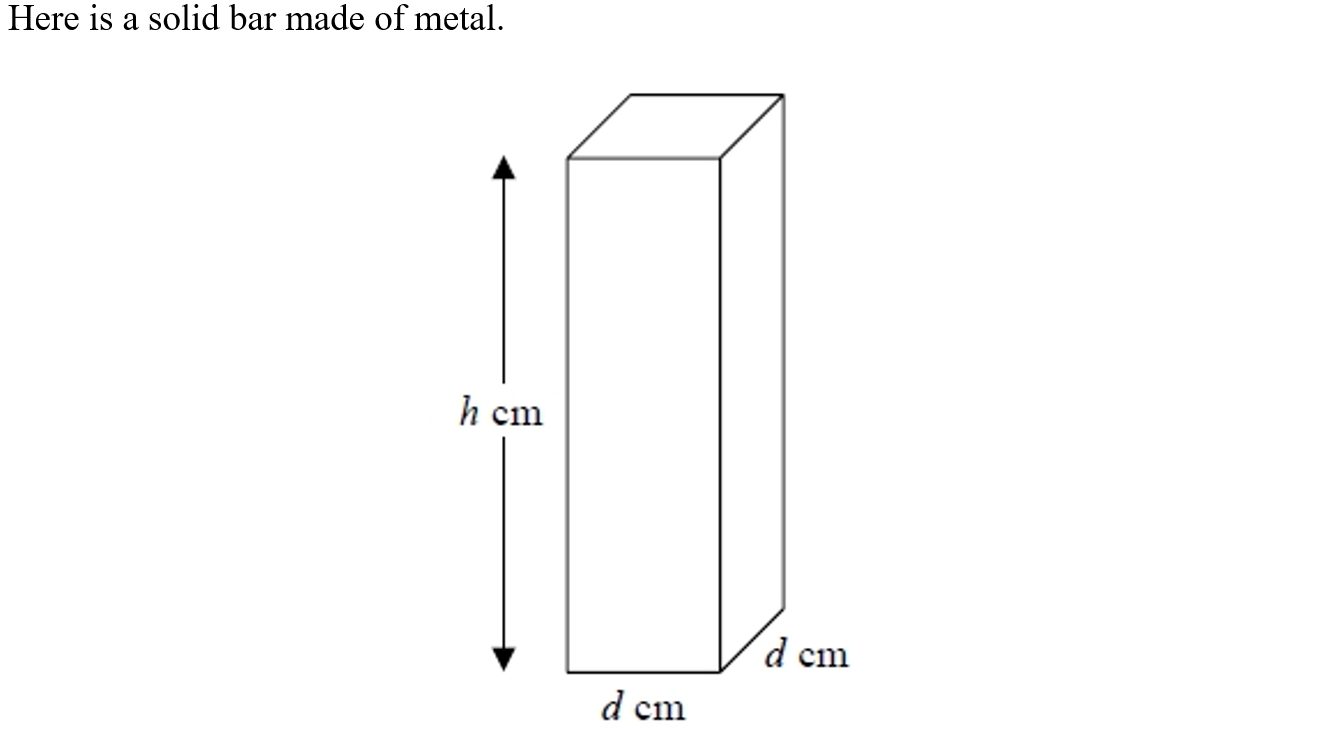 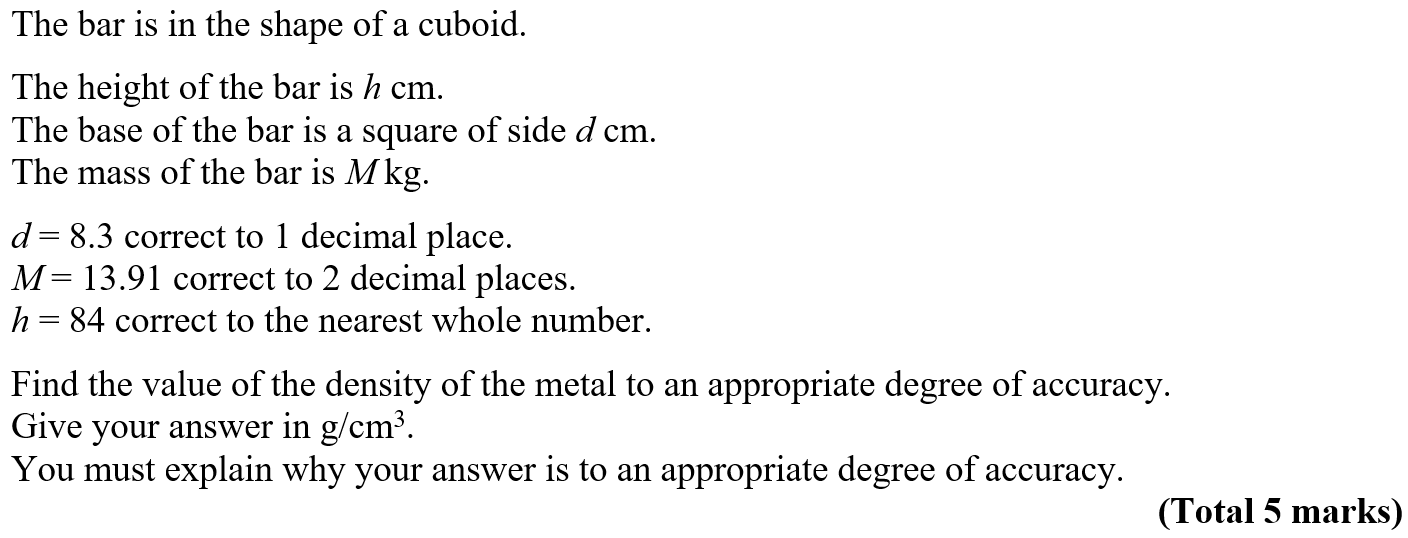 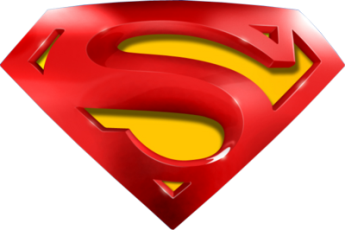 NTSQ Q16
Compound Measures
A
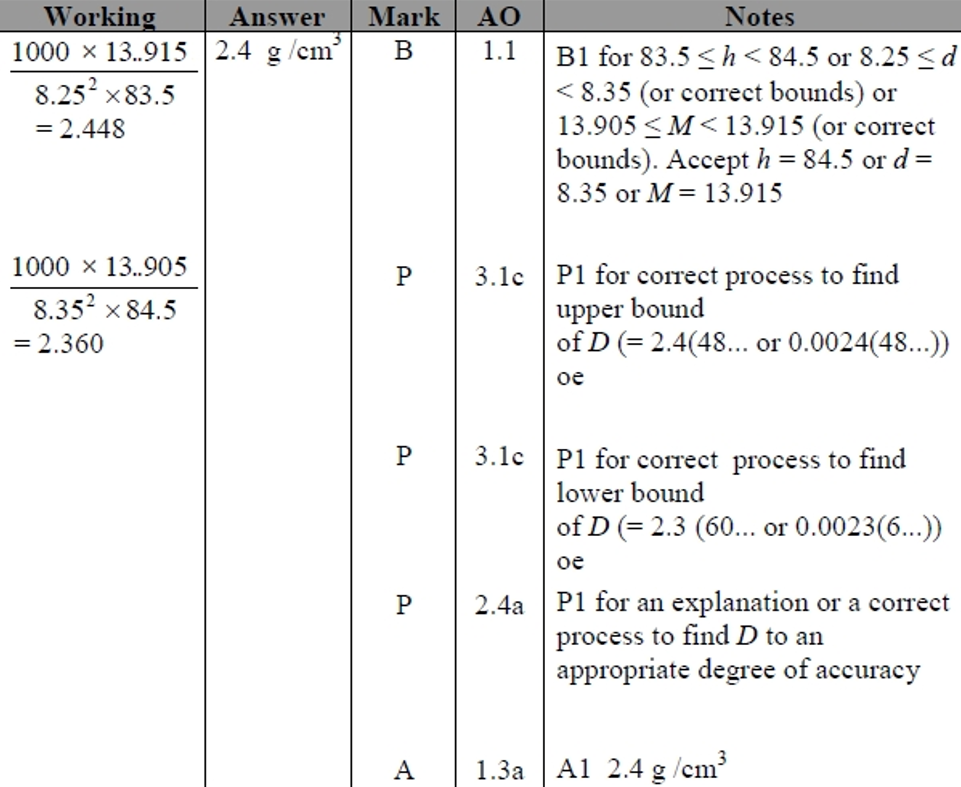 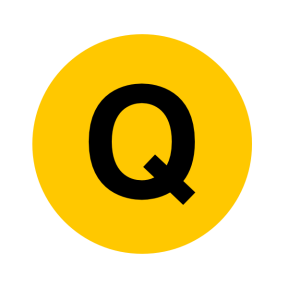 SAM 1H Q1
Compound Measures
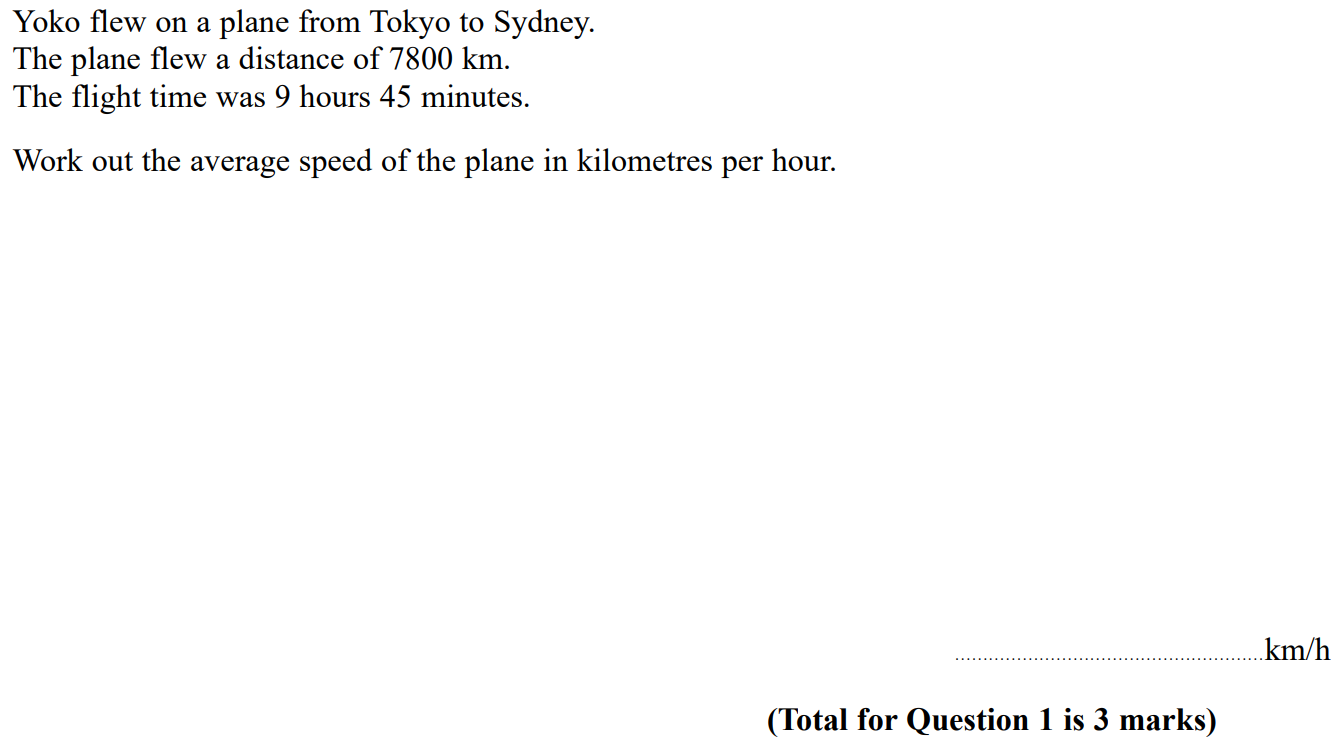 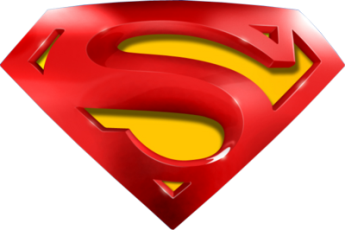 SAM 1H Q1
Compound Measures
A
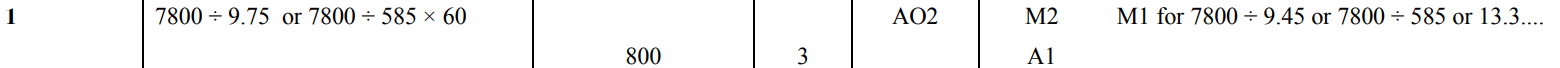 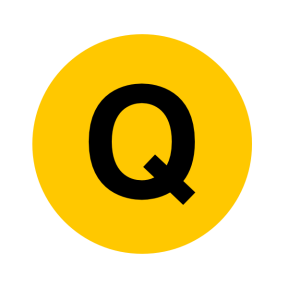 SAM 2H Q3
Compound Measures
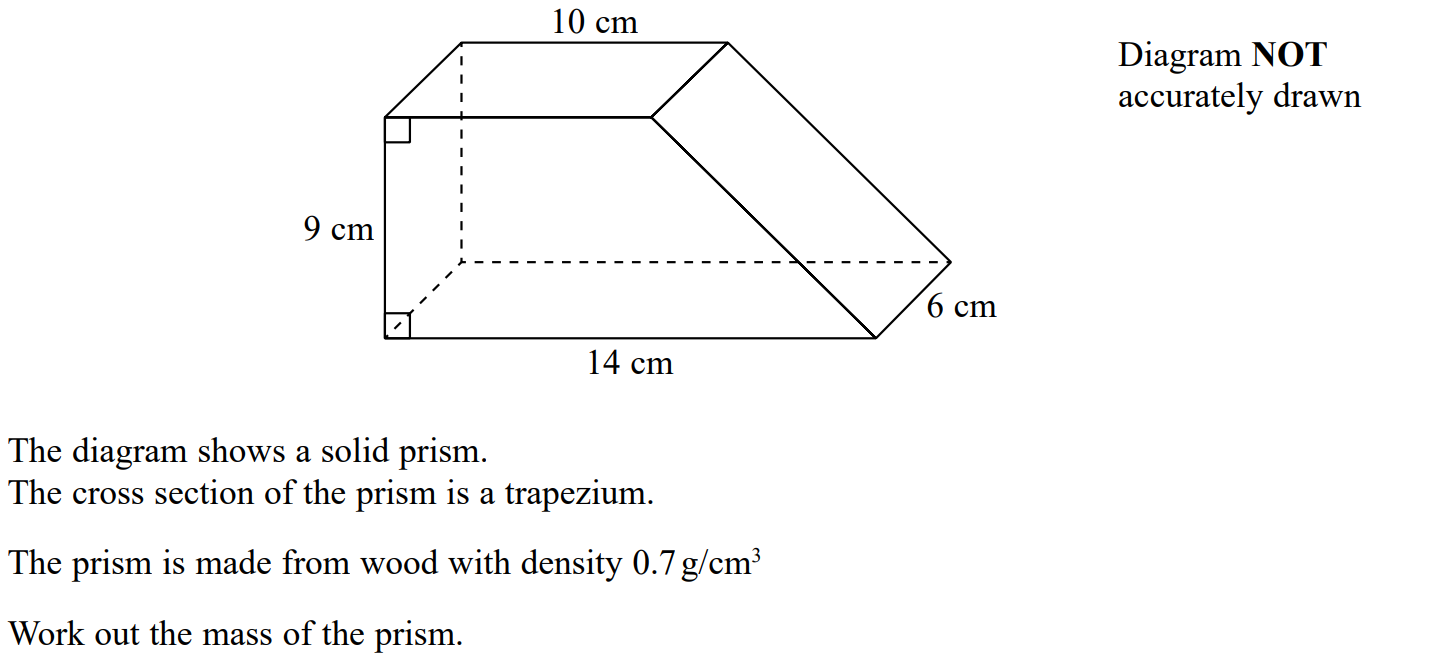 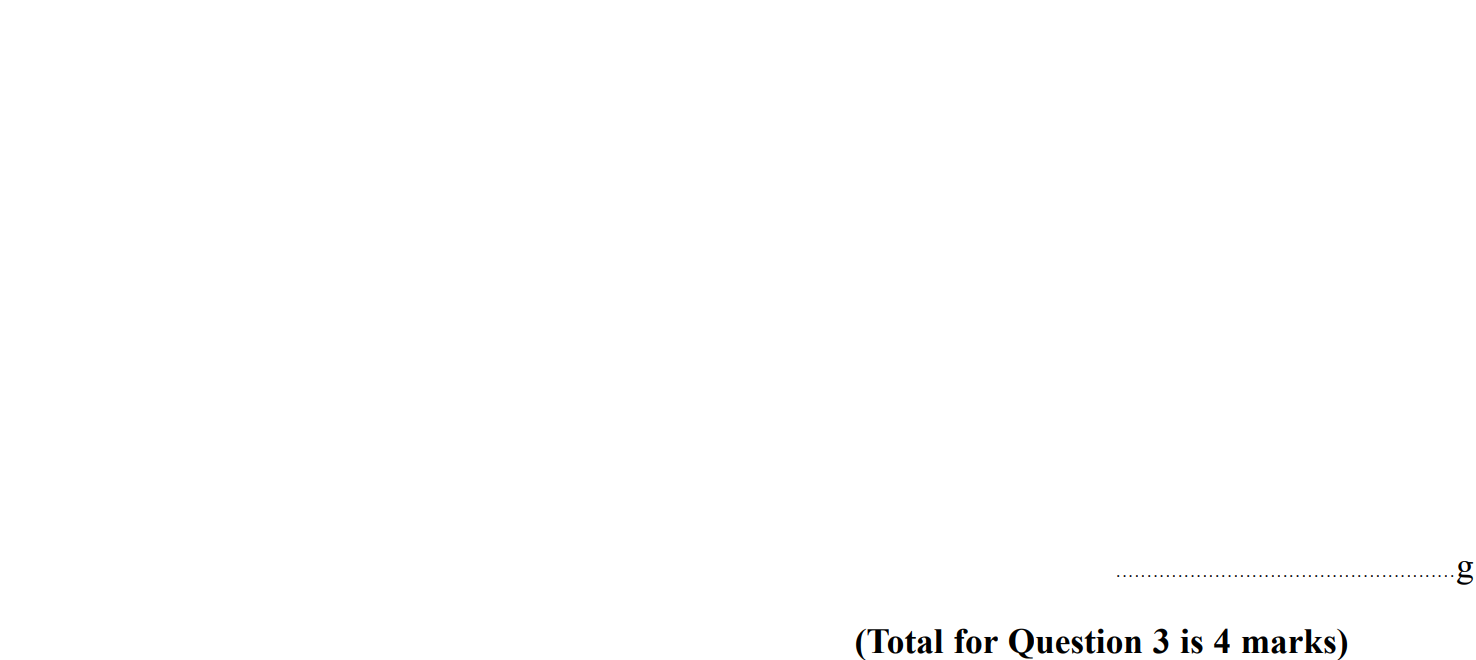 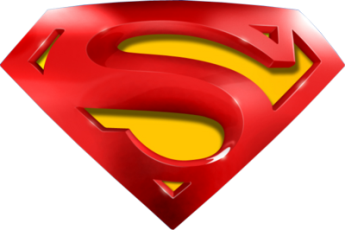 SAM 2H Q3
Compound Measures
A
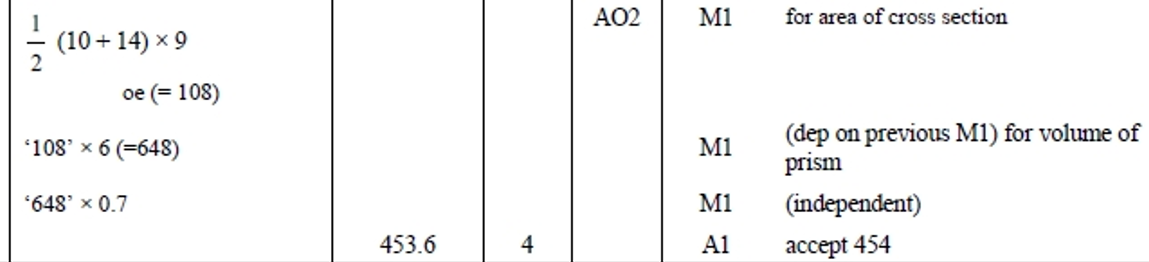 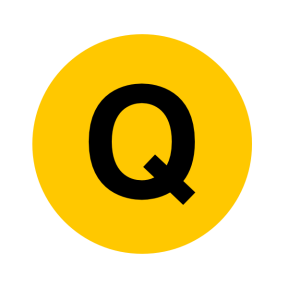 June 2018 2H Q11
Compound Measures
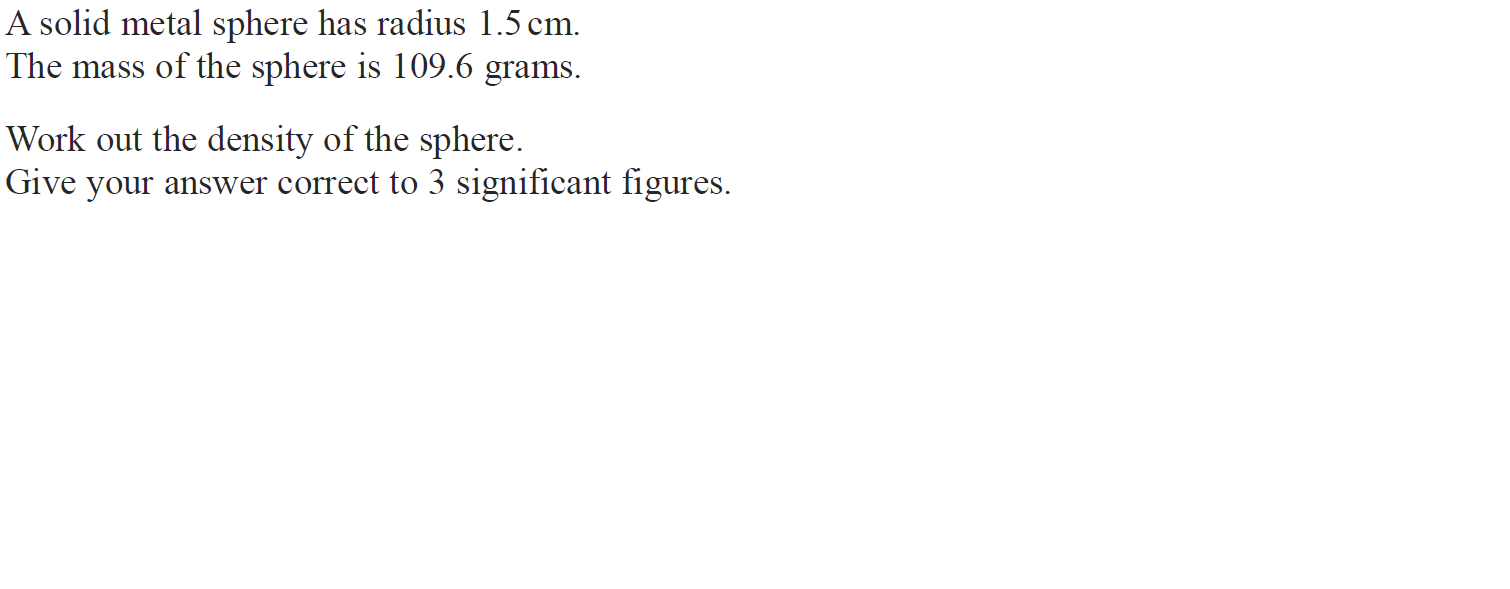 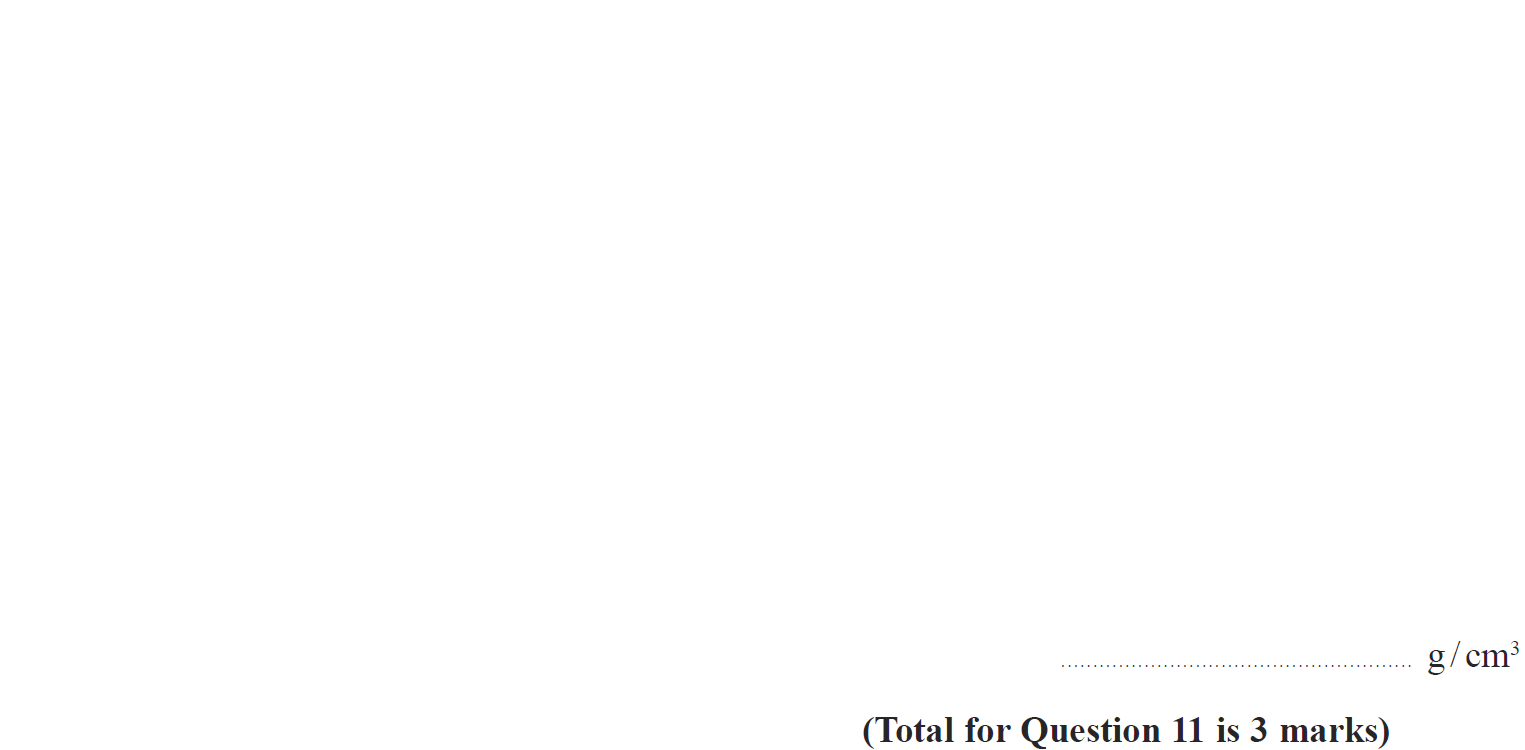 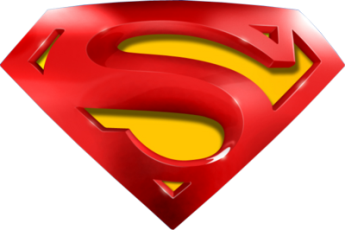 June 2018 2H Q11
Compound Measures
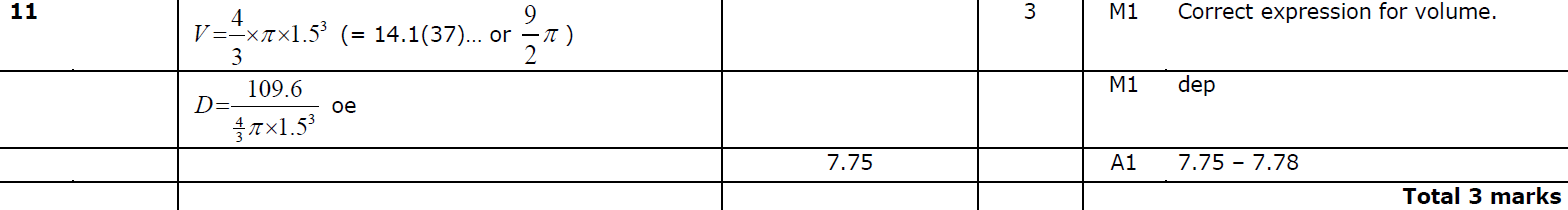 A
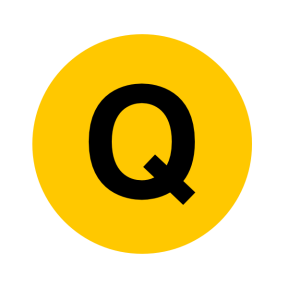 May 2018 1HR Q9
Compound Measures
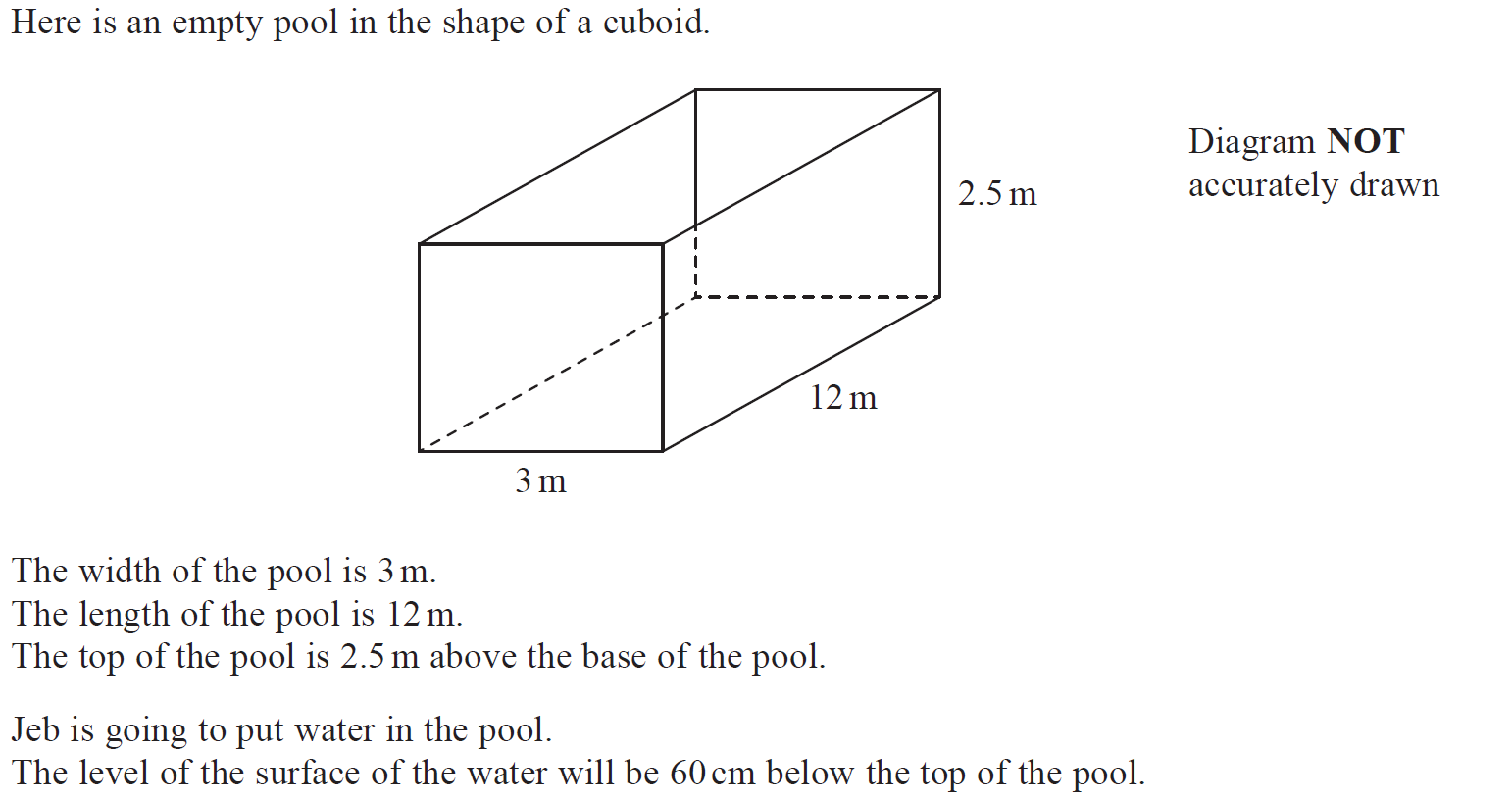 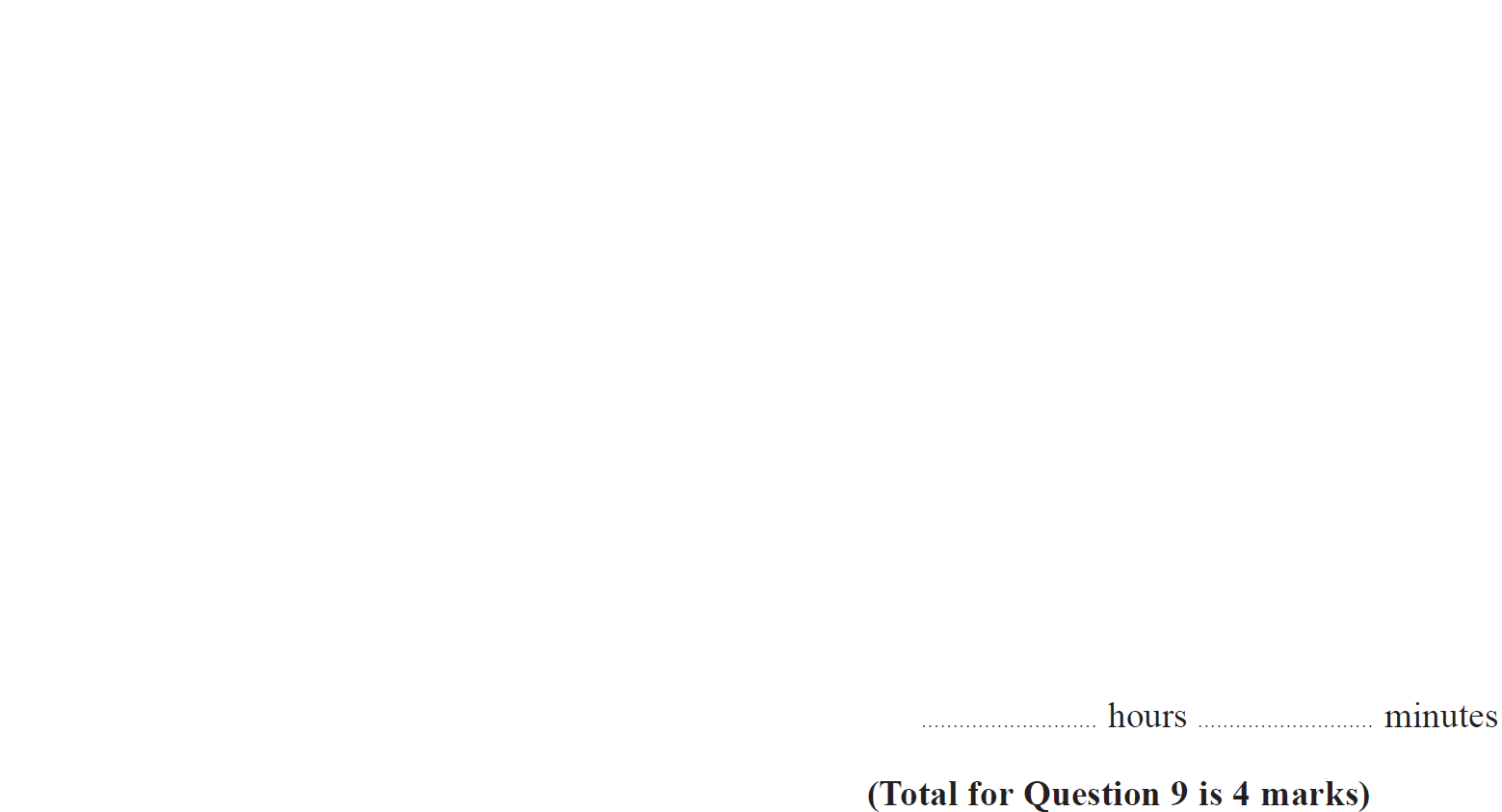 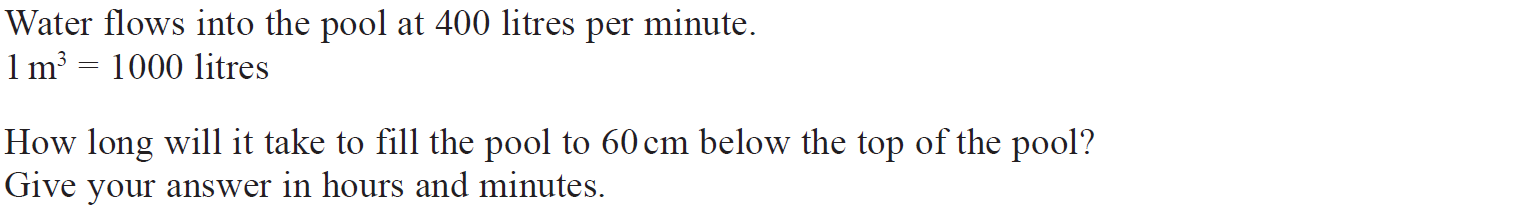 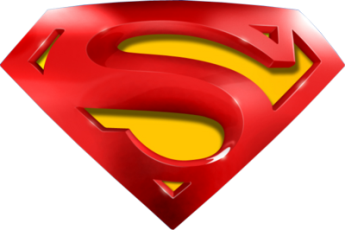 May 2018 1HR Q9
Compound Measures
A
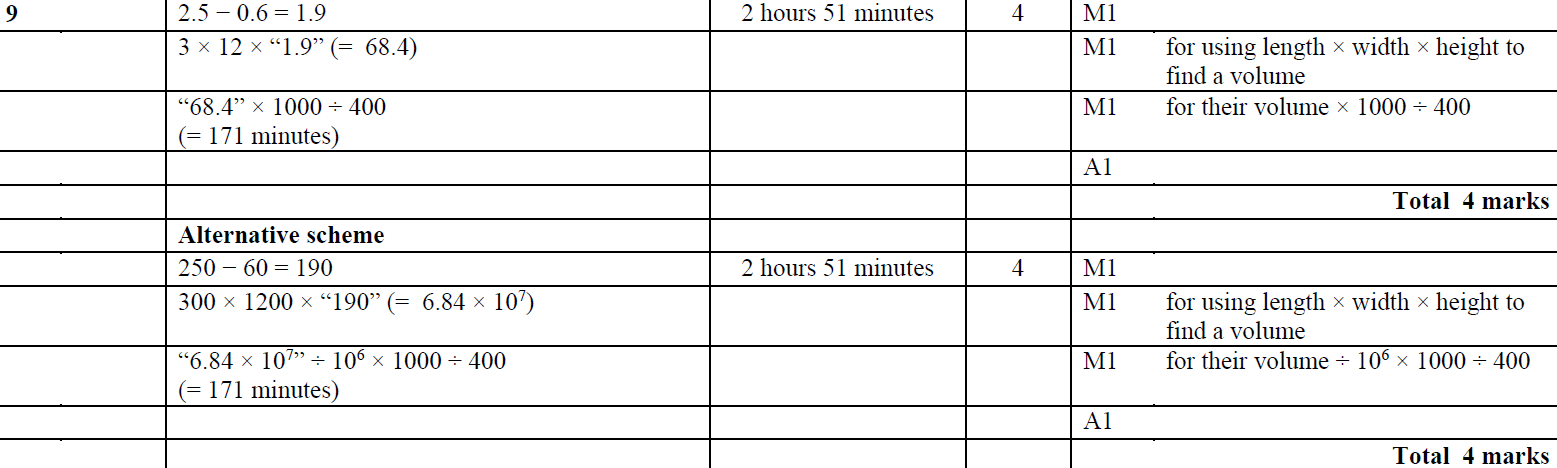 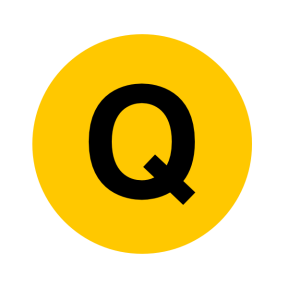 May 2018 1HR Q11
Compound Measures
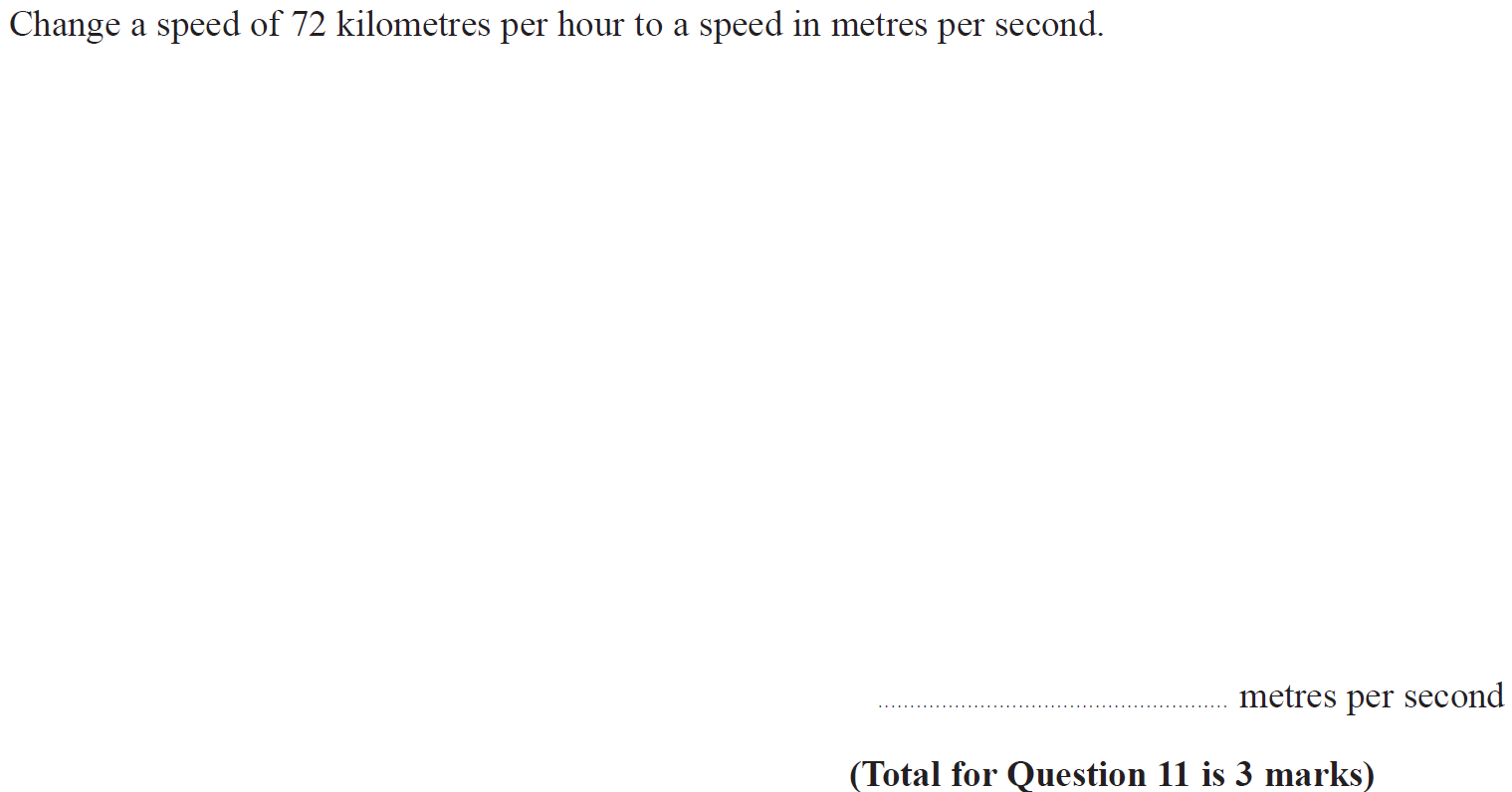 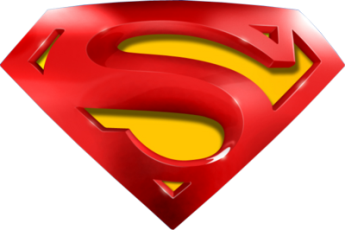 May 2018 1HR Q11
Compound Measures
A
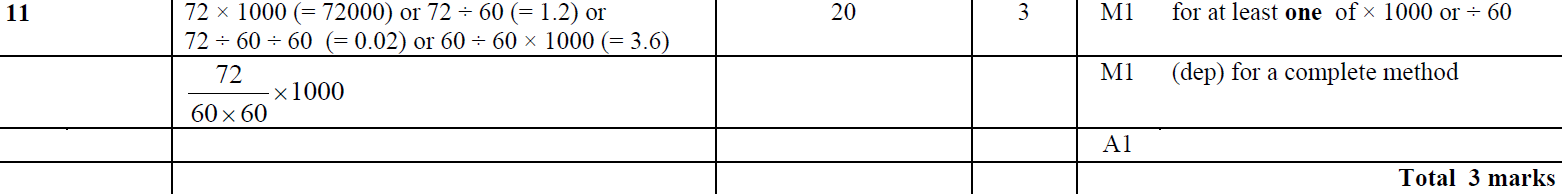 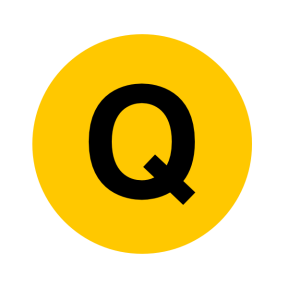 May 2018 1HR Q22
Compound Measures
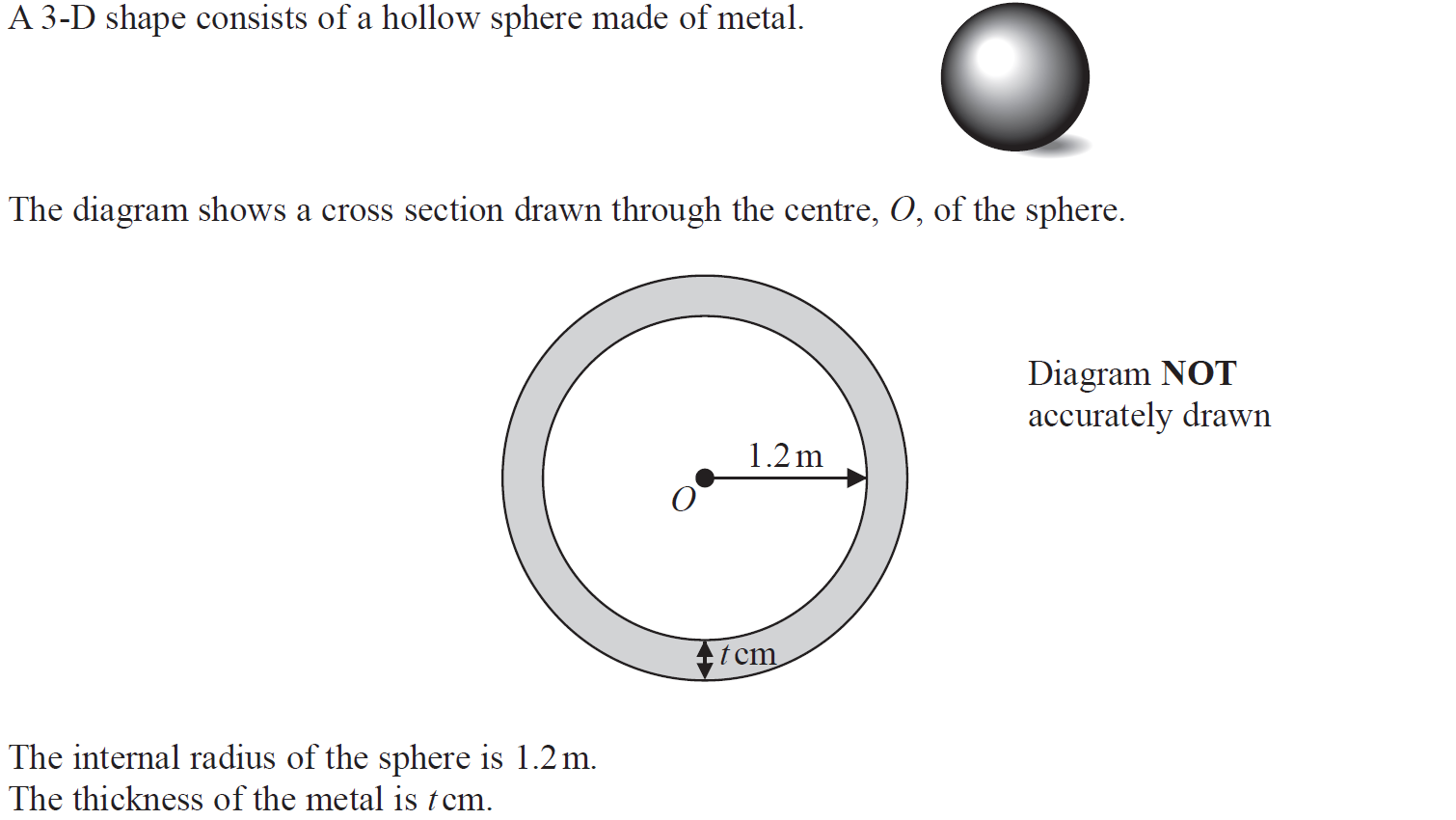 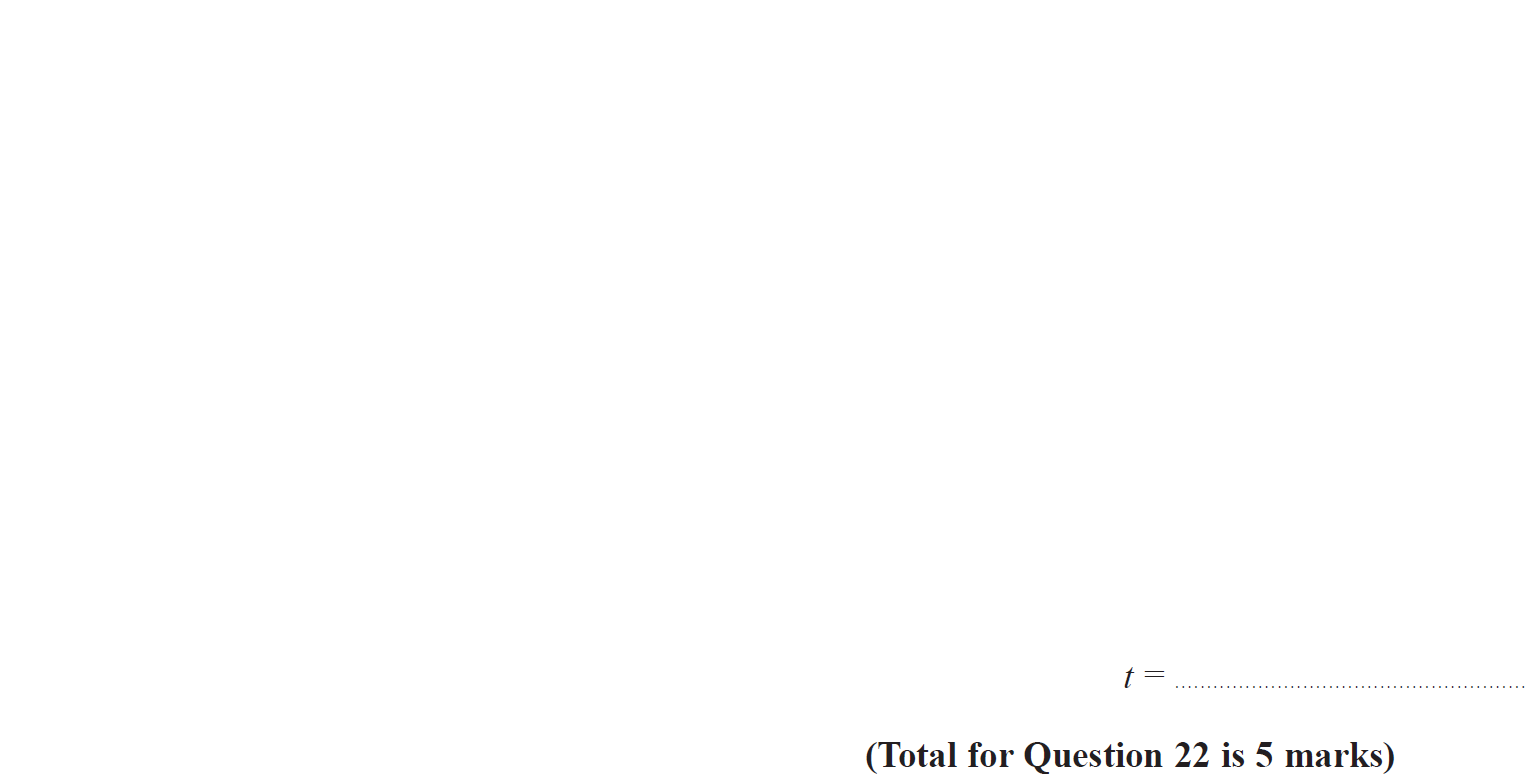 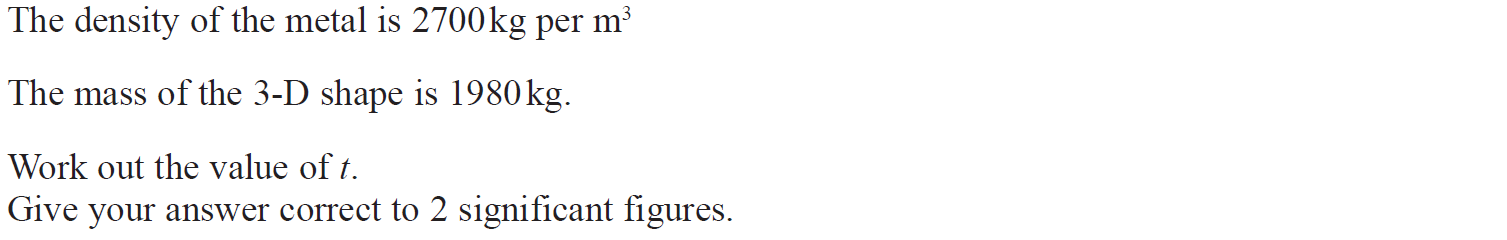 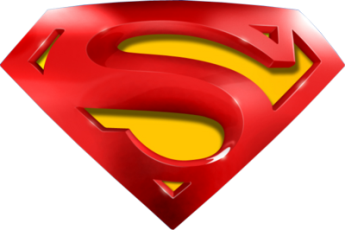 May 2018 1HR Q22
Compound Measures
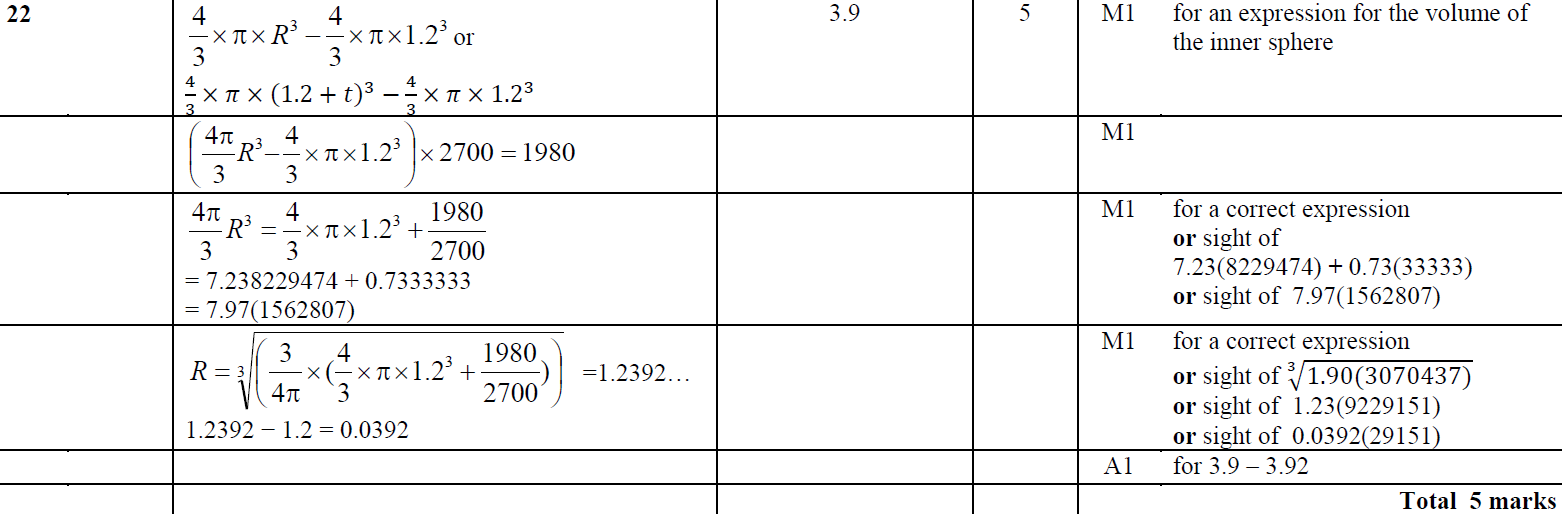 A
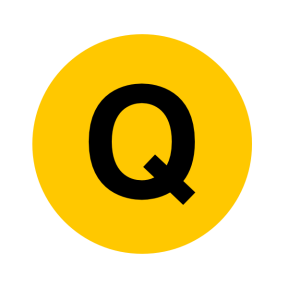 June 2018 2HR Q2
Compound Measures
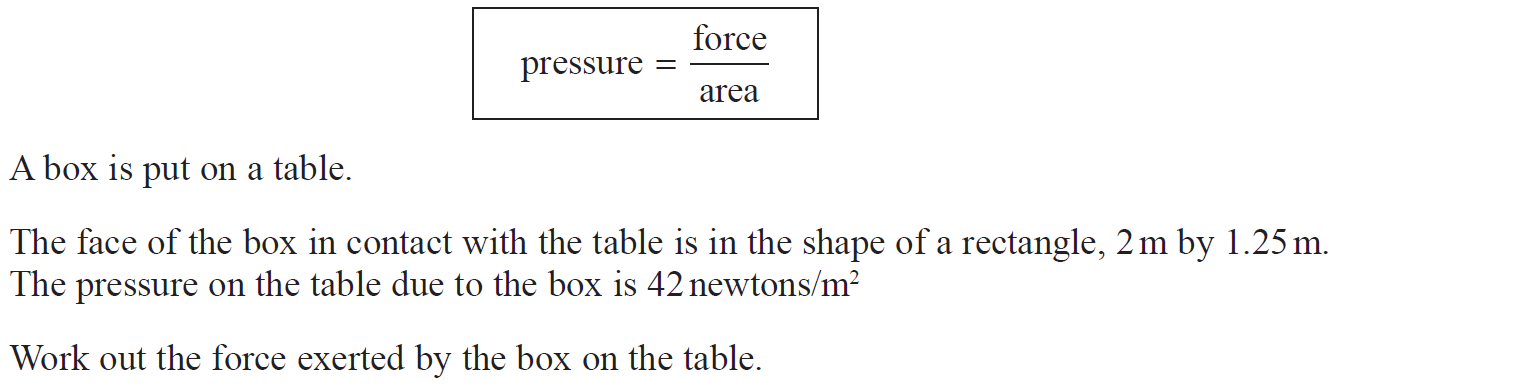 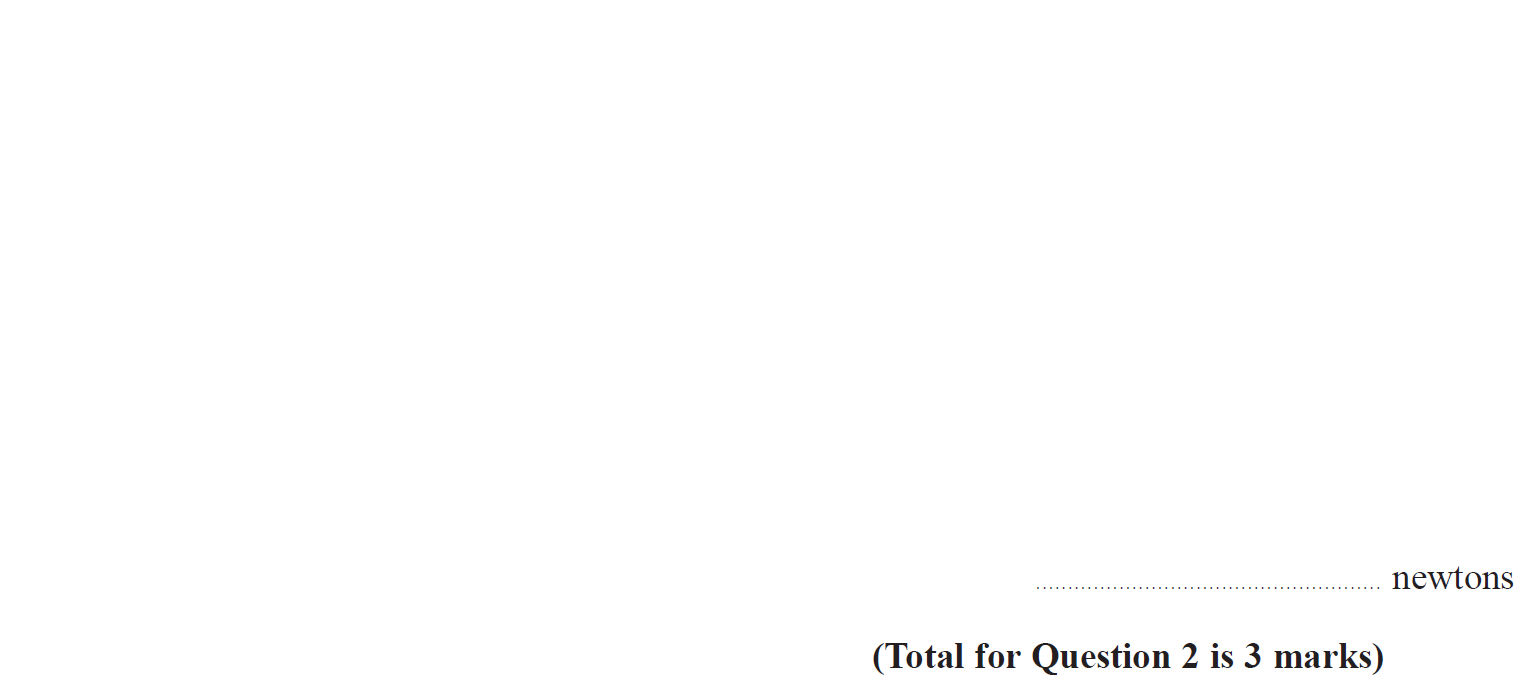 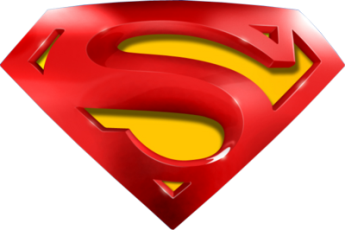 June 2018 2HR Q2
Compound Measures
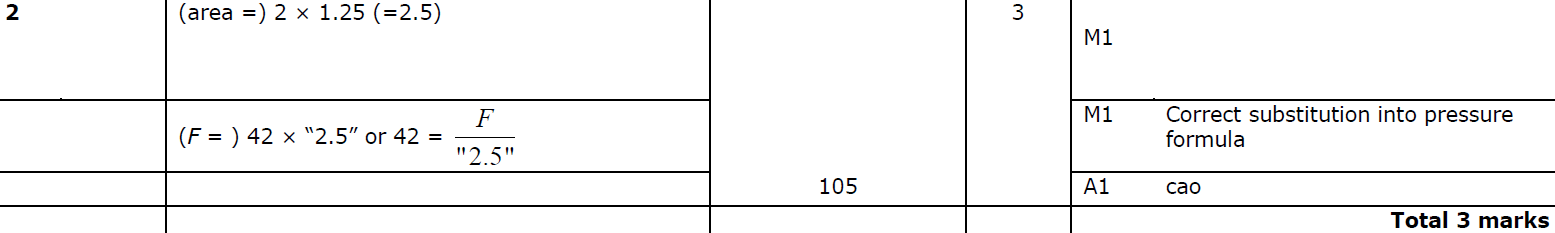 A
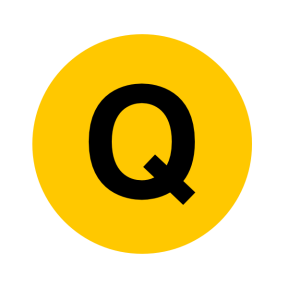 June 2018 2HR Q5
Compound Measures
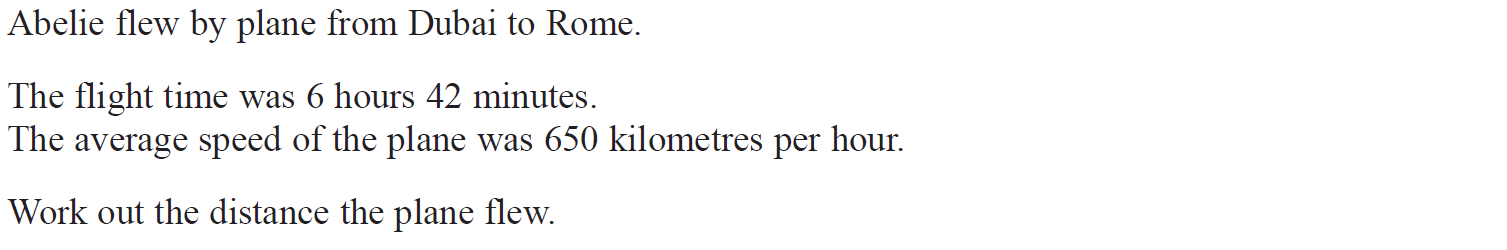 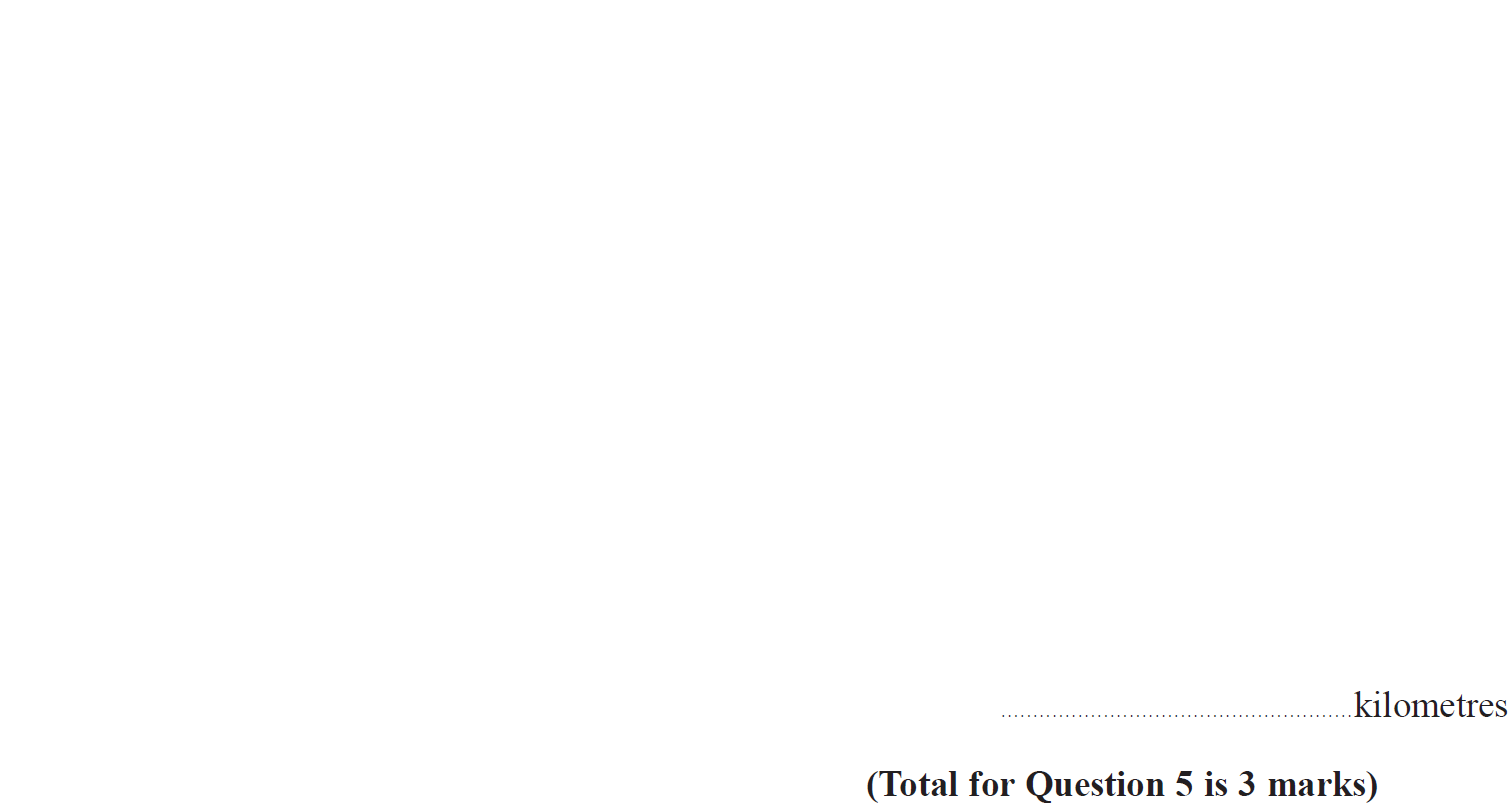 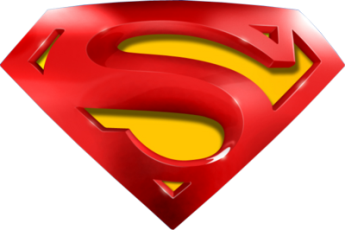 June 2018 2HR Q5
Compound Measures
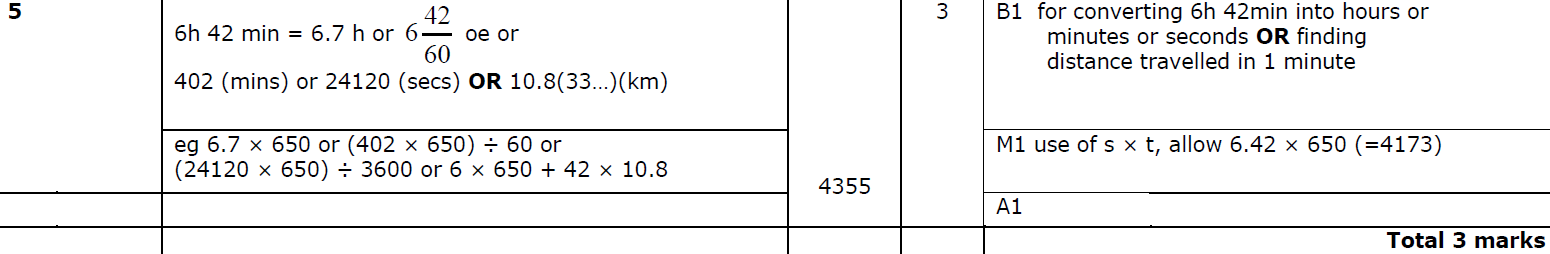 A
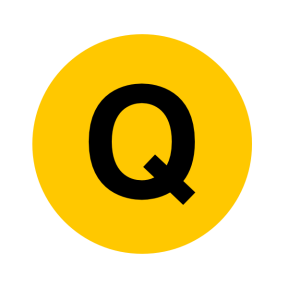 Jan 2019 2H Q8
Compound Measures
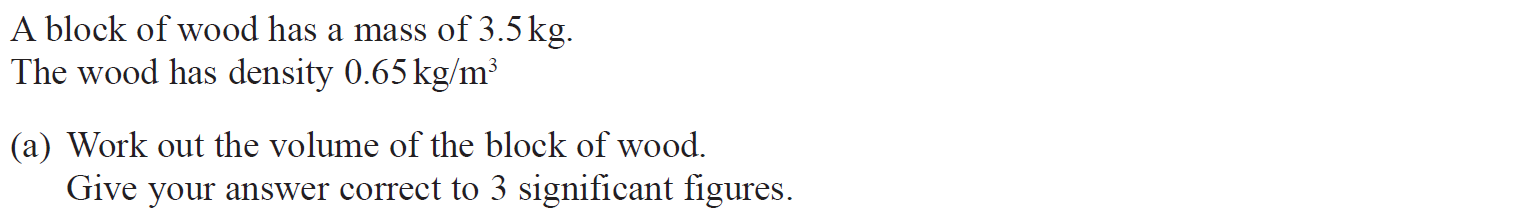 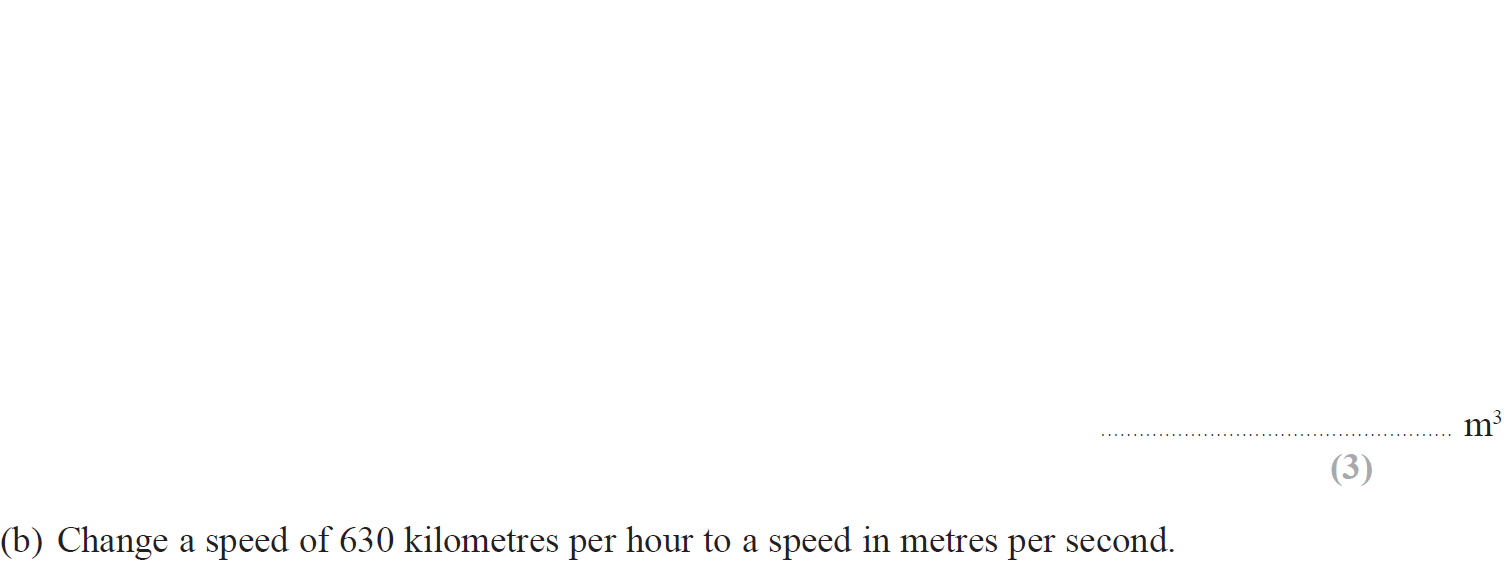 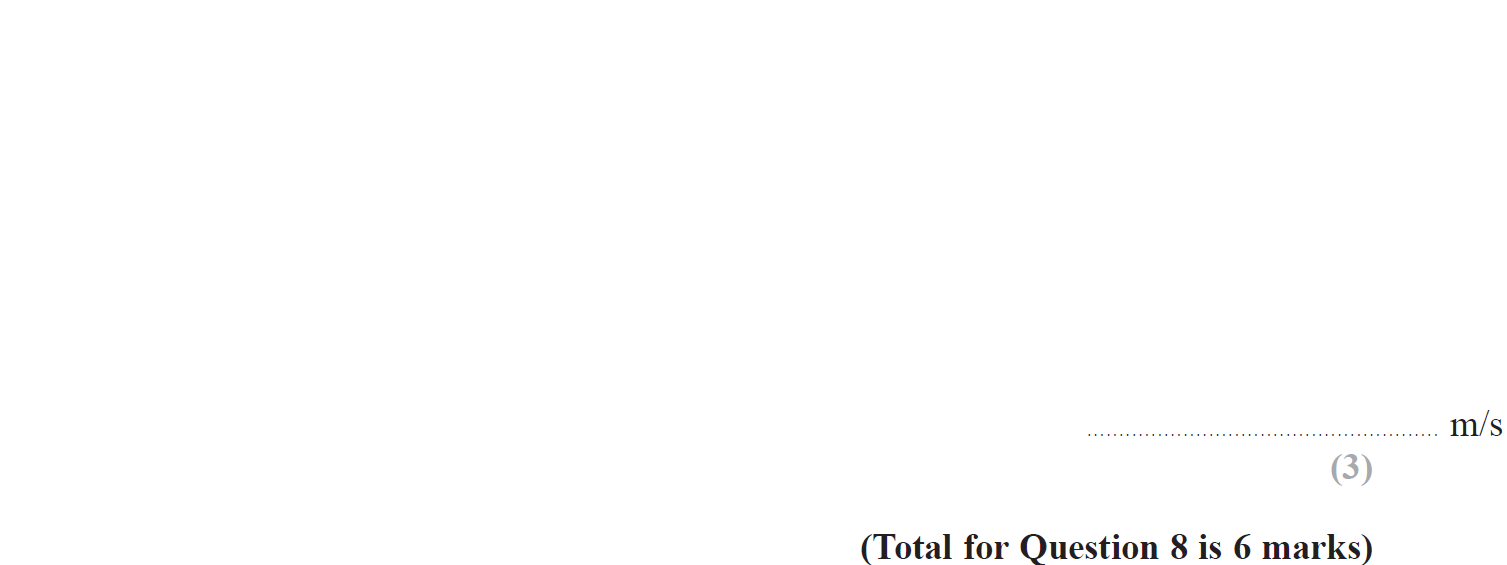 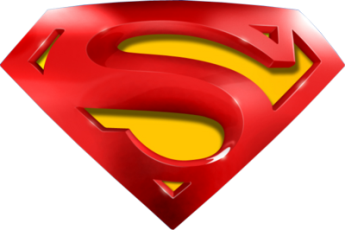 Jan 2019 2H Q8
Compound Measures
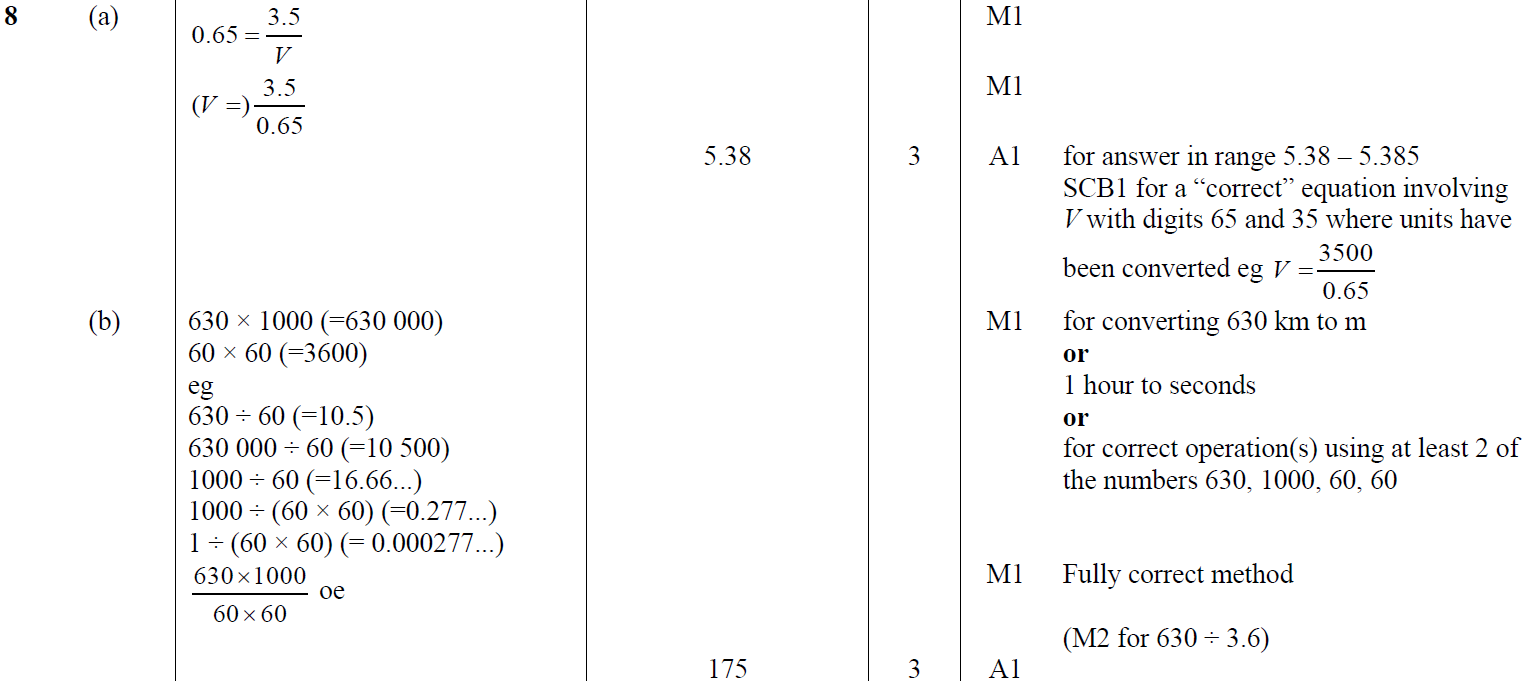 A
B
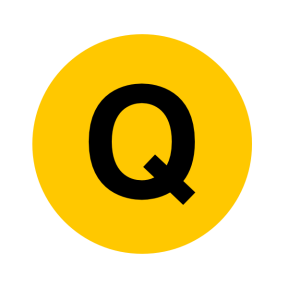 Jan 2019 1HR Q5
Compound Measures
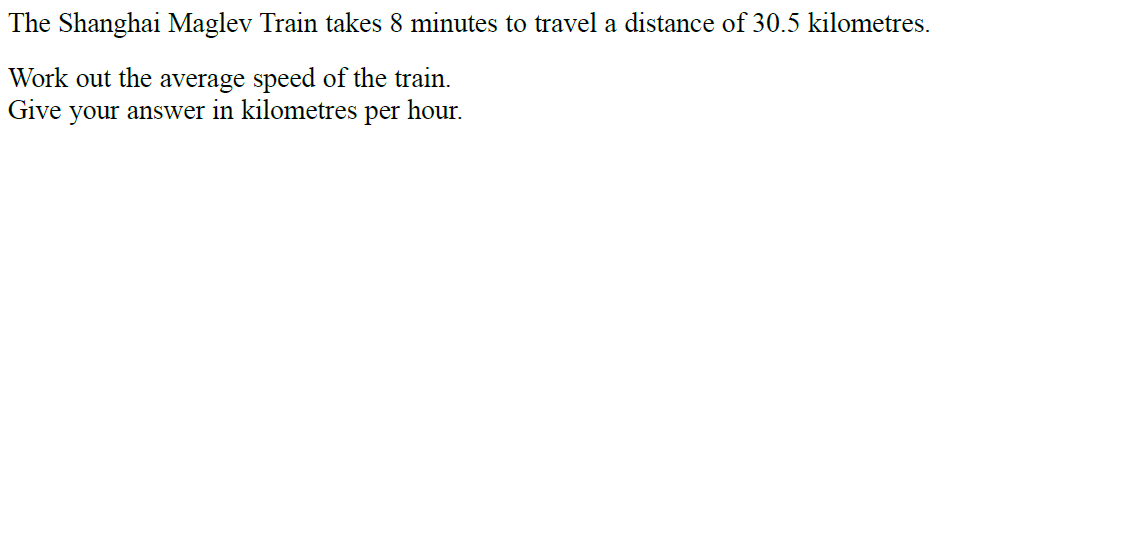 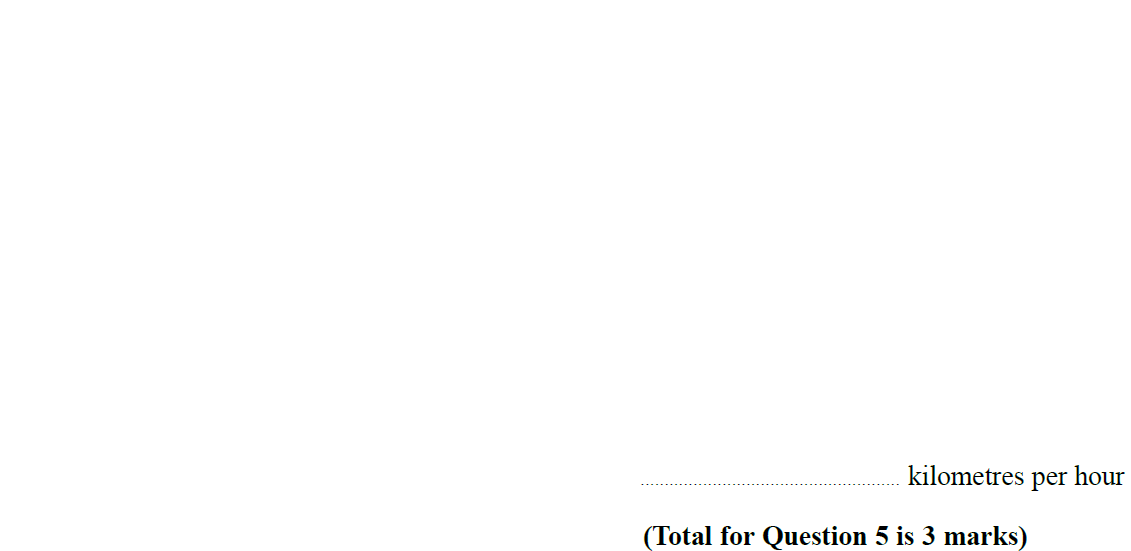 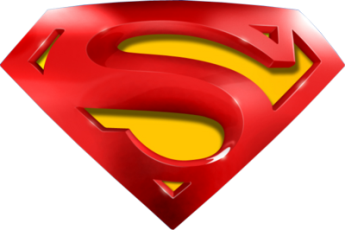 Jan 2019 1HR Q5
Compound Measures
A
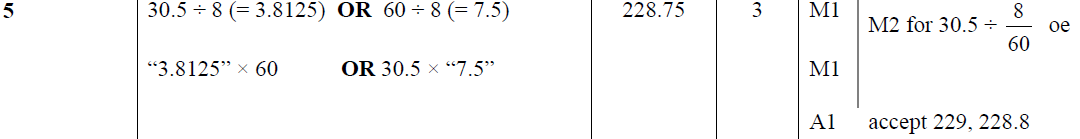 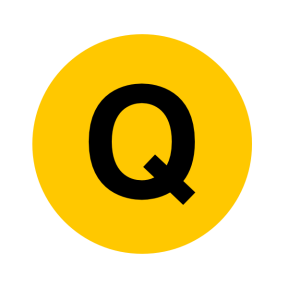 May 2019 1H Q6
Compound Measures
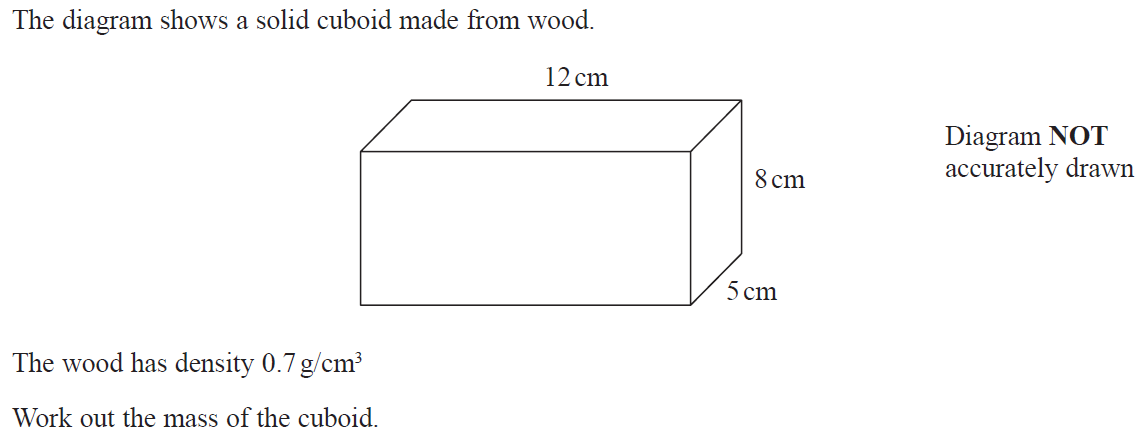 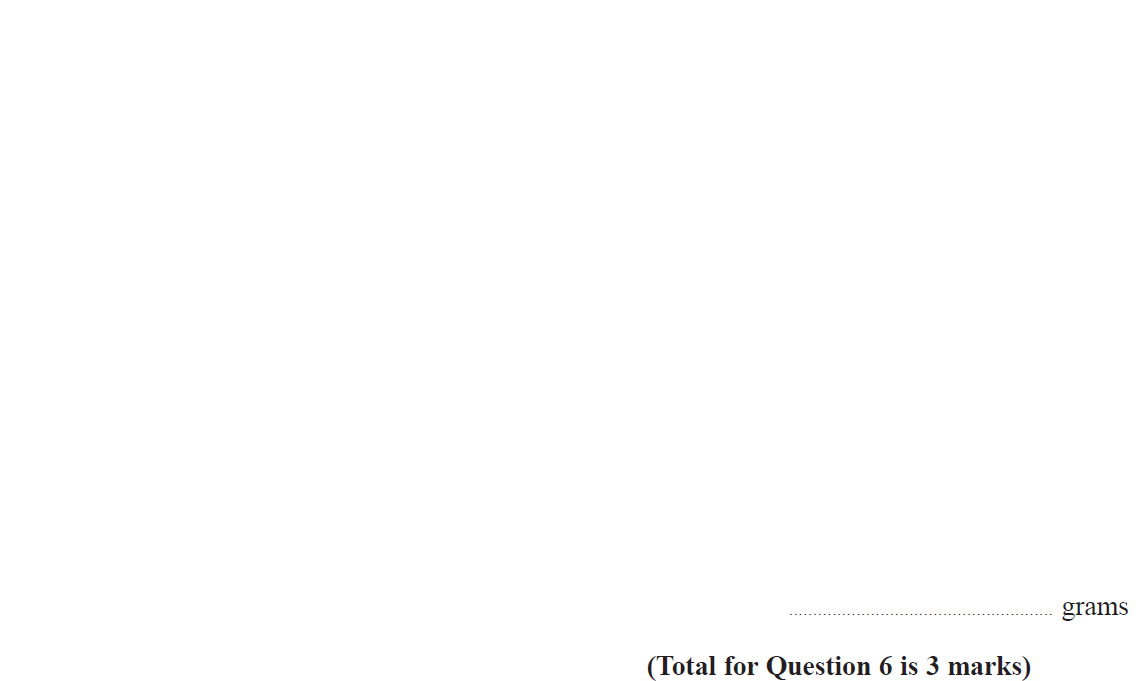 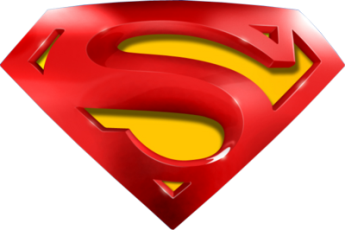 May 2019 1H Q6
Compound Measures
A
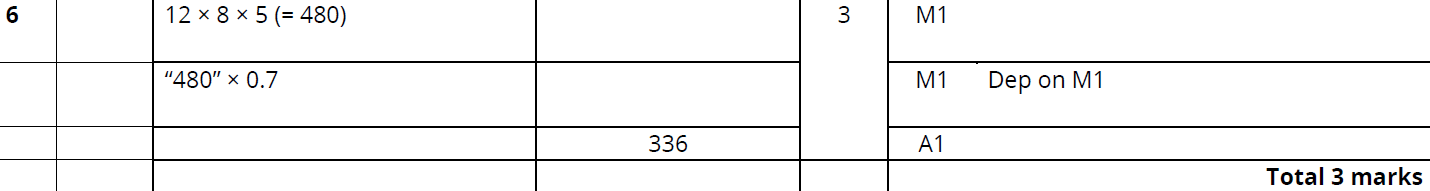 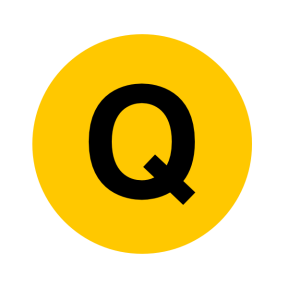 June 2019 2H Q8
Compound Measures
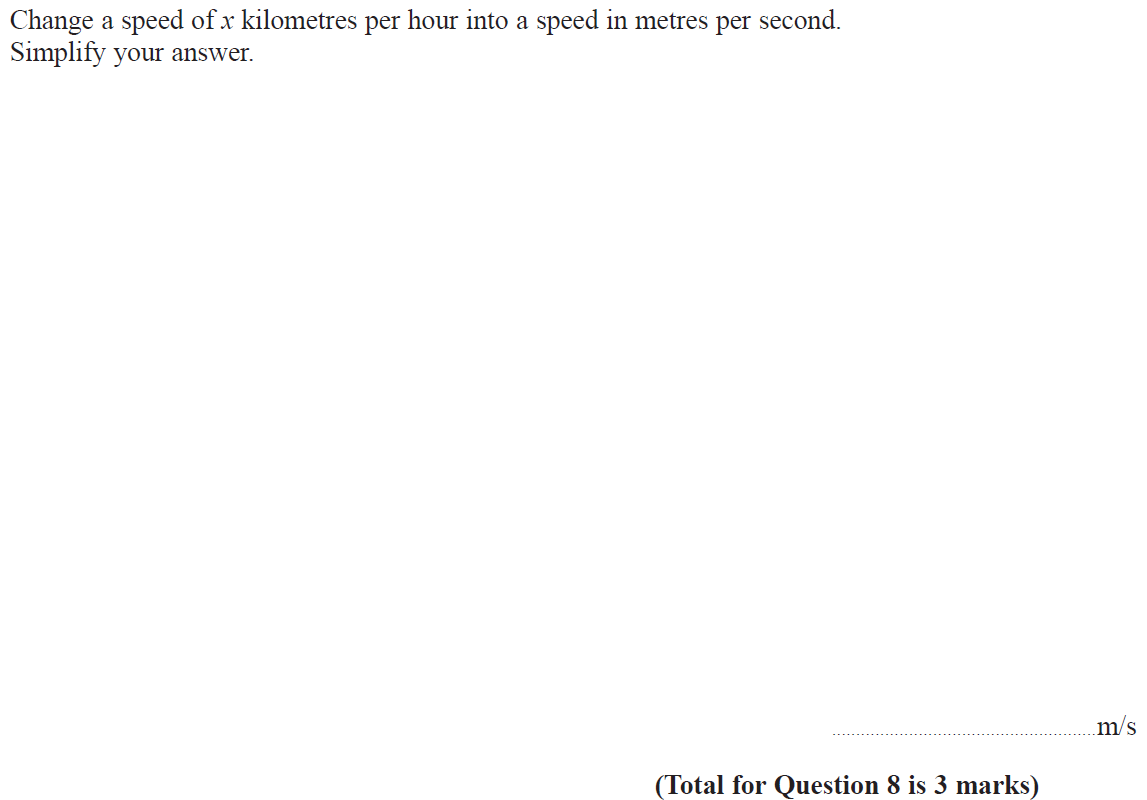 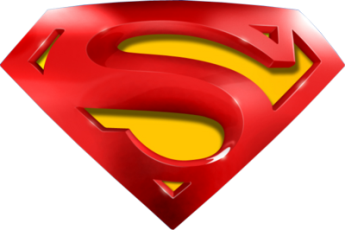 June 2019 2H Q8
Compound Measures
A
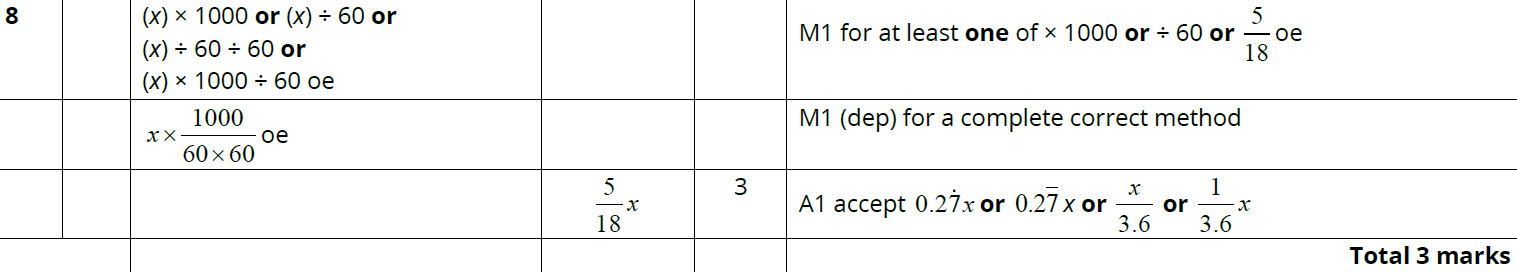 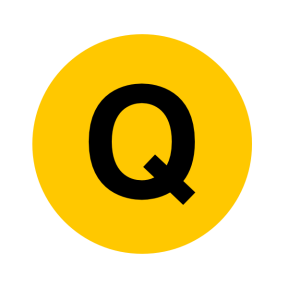 Compound Measures
New Spec Q’s
Compound Measures
May 2004 
4H Q2
Nov 2010 
4H Q2
Jan 2014 4H Q11
Jan 2016 4HR Q9
May 2018 3H Q3
June 2011 4H Q4
Jan 2014 4HR Q11
May 2006 
3H Q10
June 2016 4HR Q3
June 2018 4HR Q6
Nov 2006 
4H Q5
Jan 2012 4H Q2
May 2014 3H Q19
Jan 2017 3H Q1
May 2007 
3H Q7
May 2014 4HR Q2
Jan 2013 3H Q3
Jan 2017 3HR Q4
June 2017 4H Q20
Nov 2008 
4H Q4
Jan 2013 4H Q24
Jan 2015 4H Q18
May 2009 
3H Q2
May 2017 3HR Q4
May 2013 4H Q3
Jan 2015 3HR Q2
Nov 2009 
3H Q23
May 2013 3HR Q2
June 2015 4HR Q2
Jan 2018 4H Q2
June 2010 
4H Q4
Jan 2014 3H Q2
Jan 2016 3H Q2
Jan 2018 3HR Q13
May 2004 4H Q2
Compound Measures
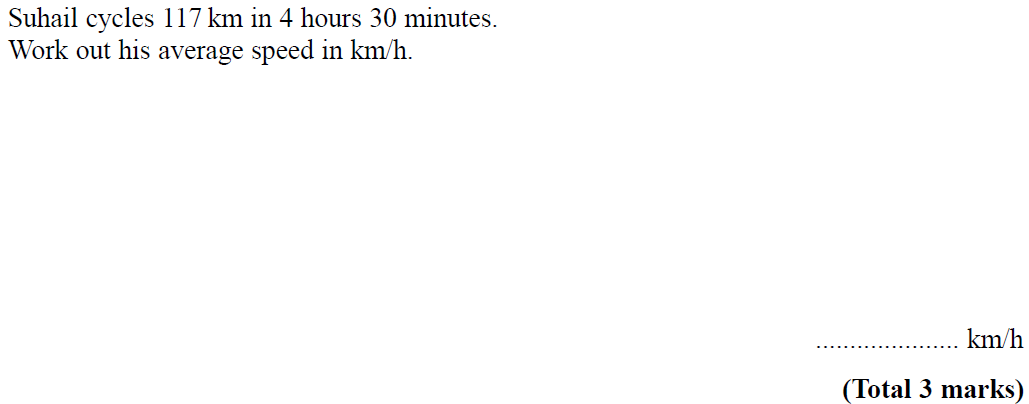 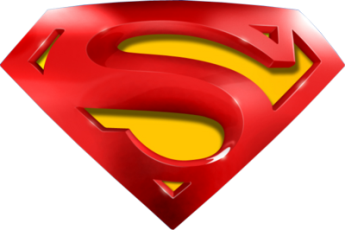 May 2004 4H Q2
Compound Measures
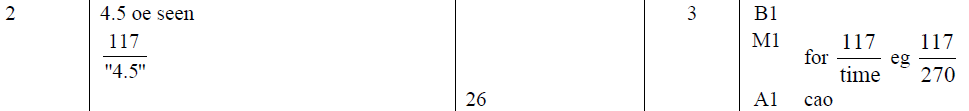 A
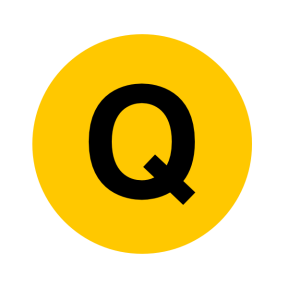 May 2006 3H Q10
Compound Measures
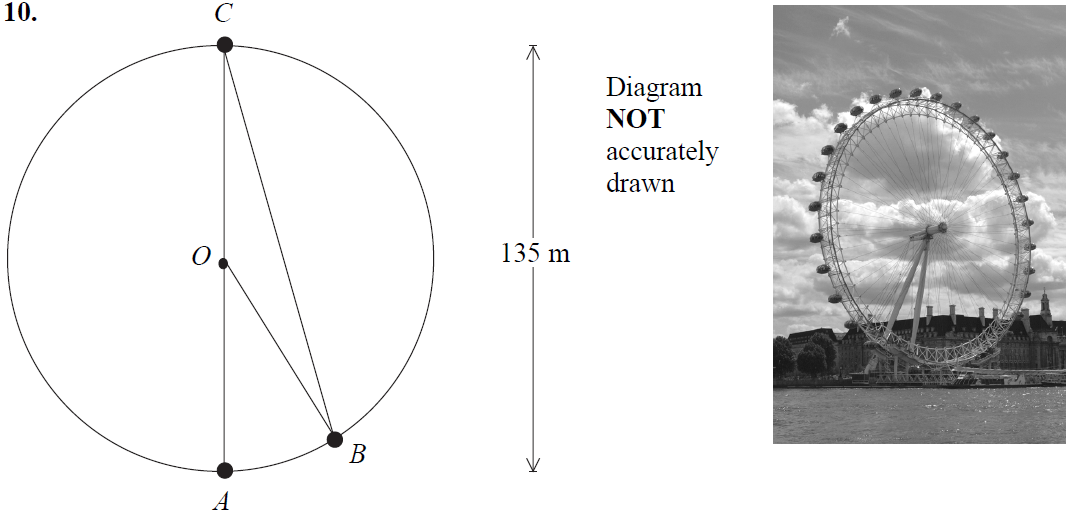 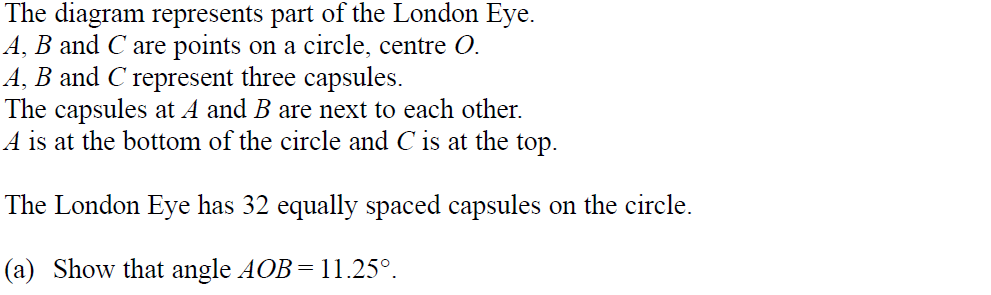 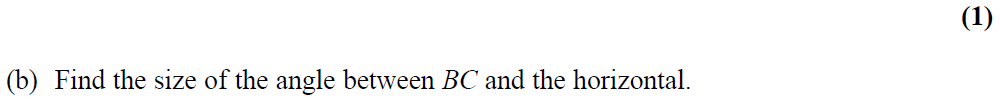 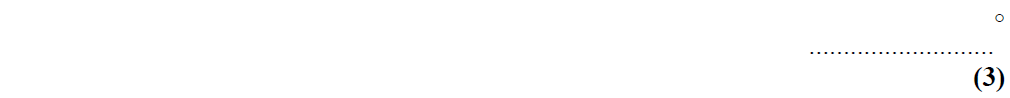 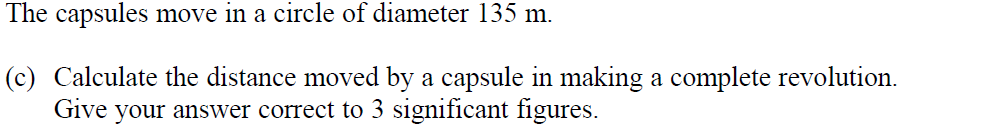 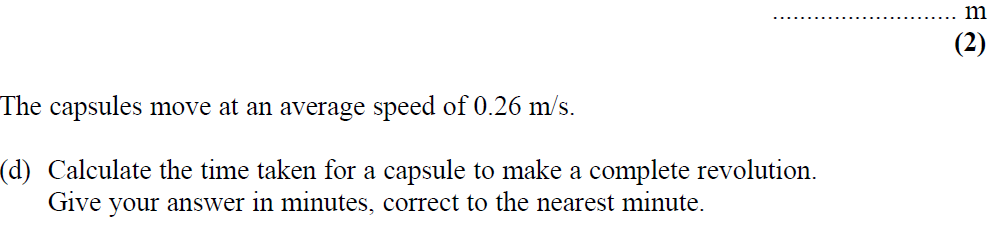 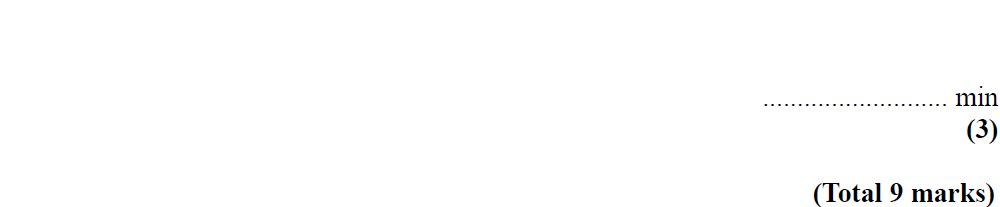 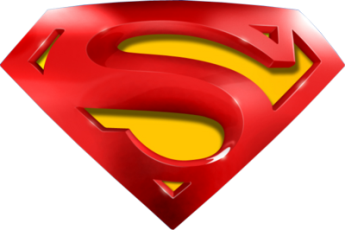 May 2006 3H Q10
Compound Measures
A
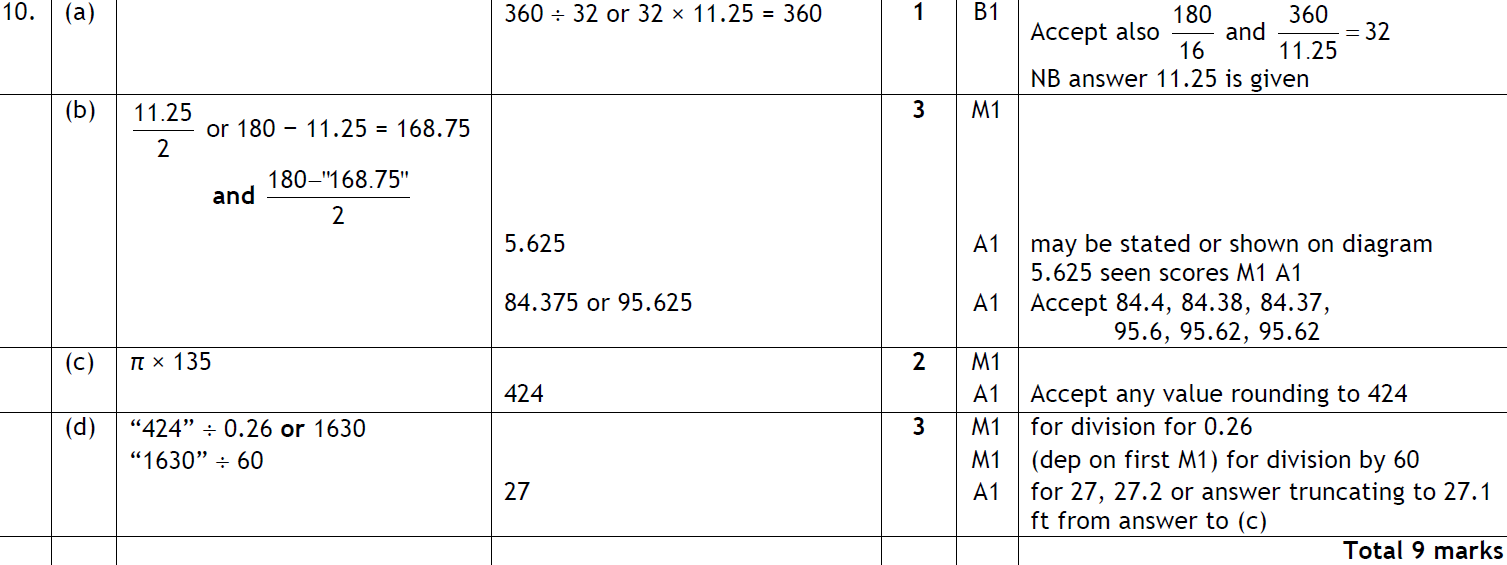 B
C
D
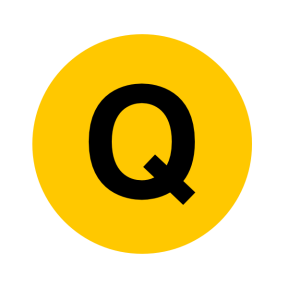 Nov 2006 4H Q5
Compound Measures
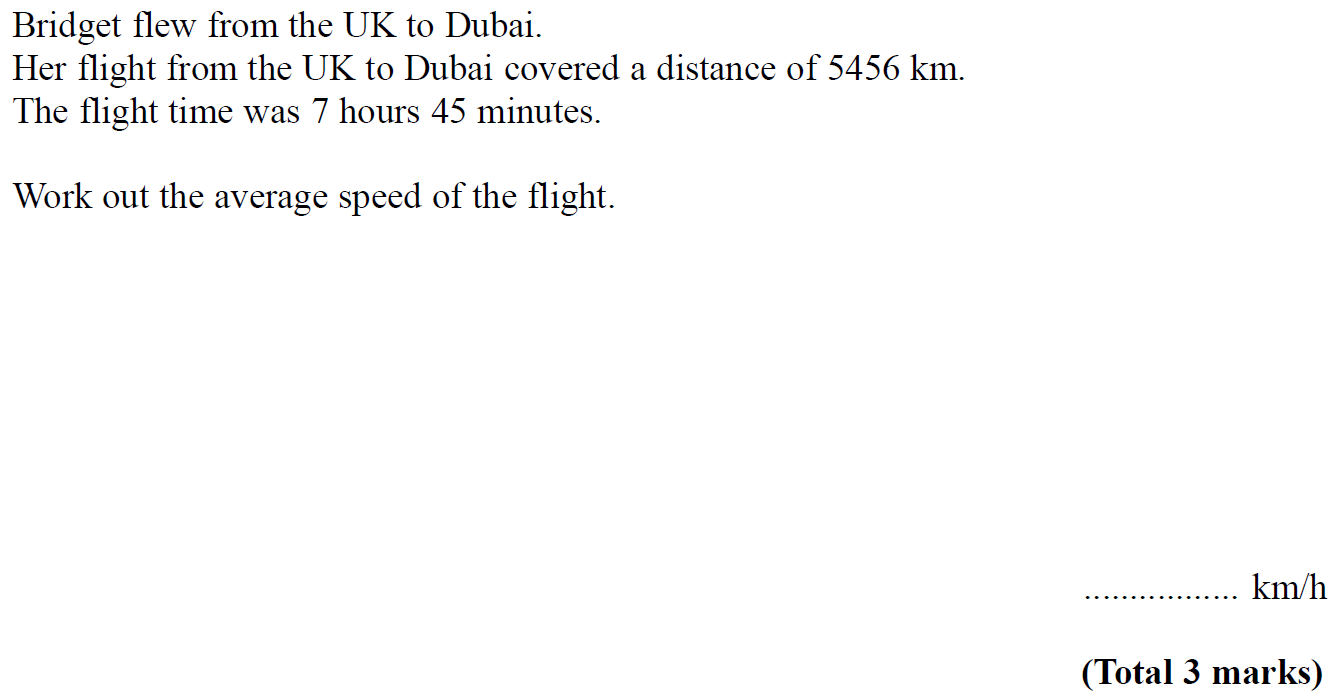 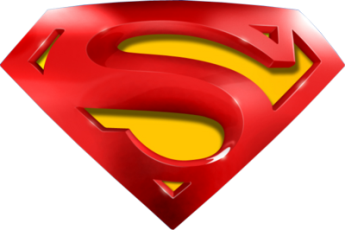 Nov 2006 4H Q5
Compound Measures
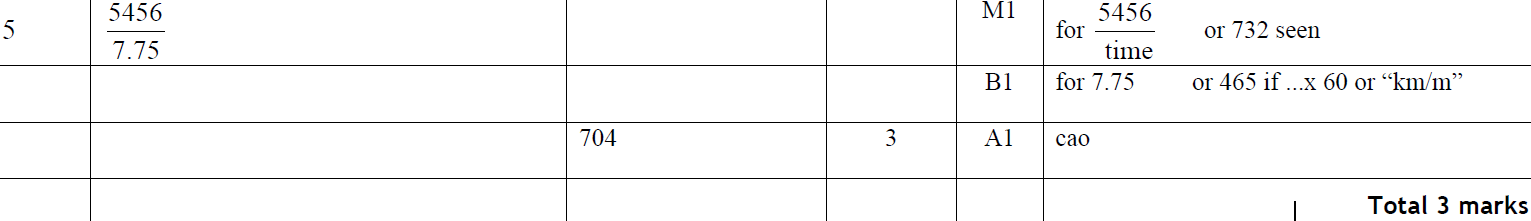 A
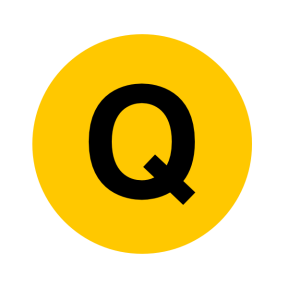 May 2007 3H Q7
Compound Measures
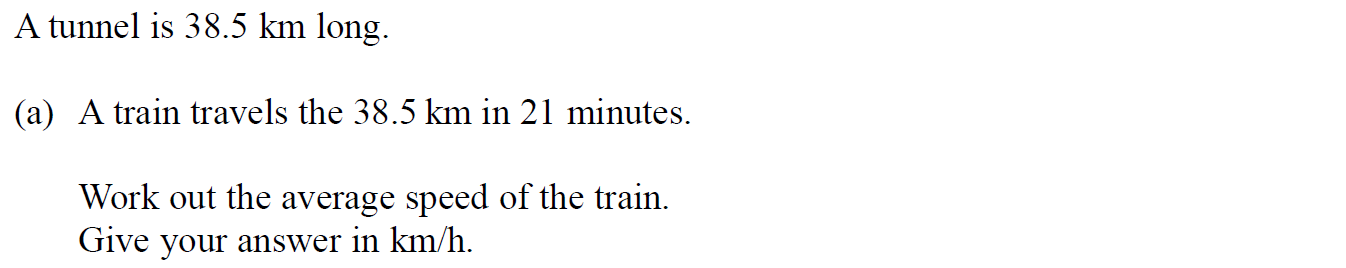 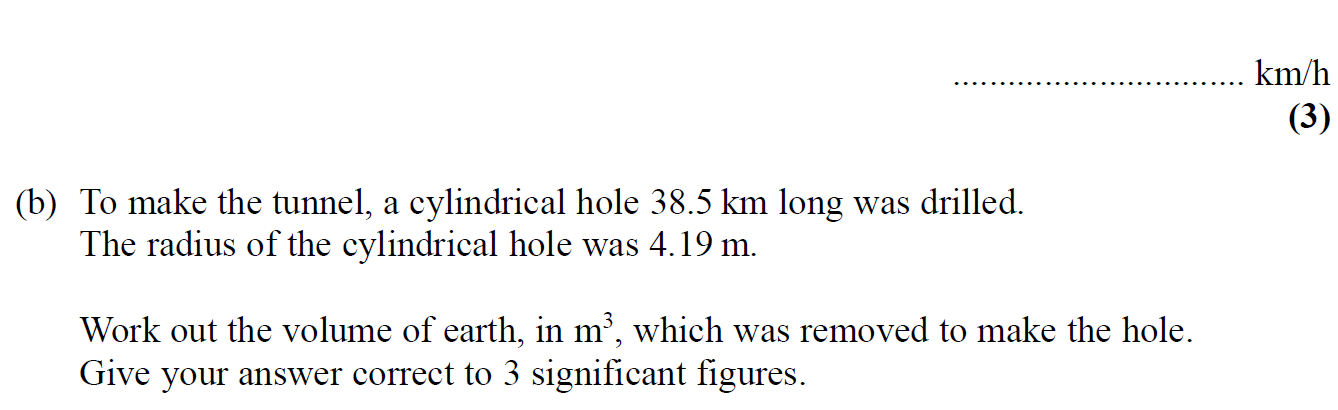 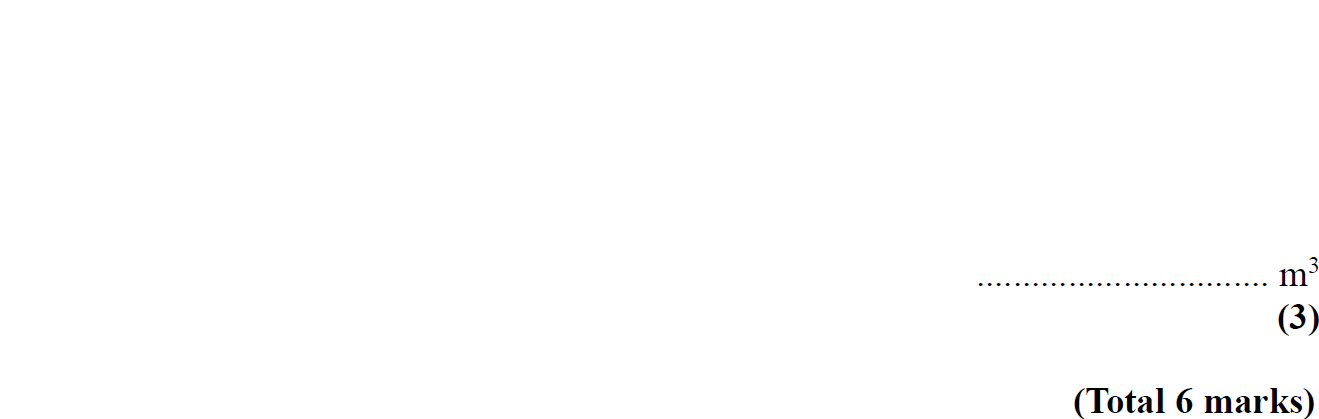 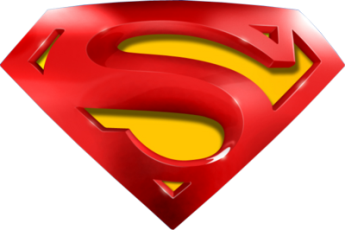 May 2007 3H Q7
Compound Measures
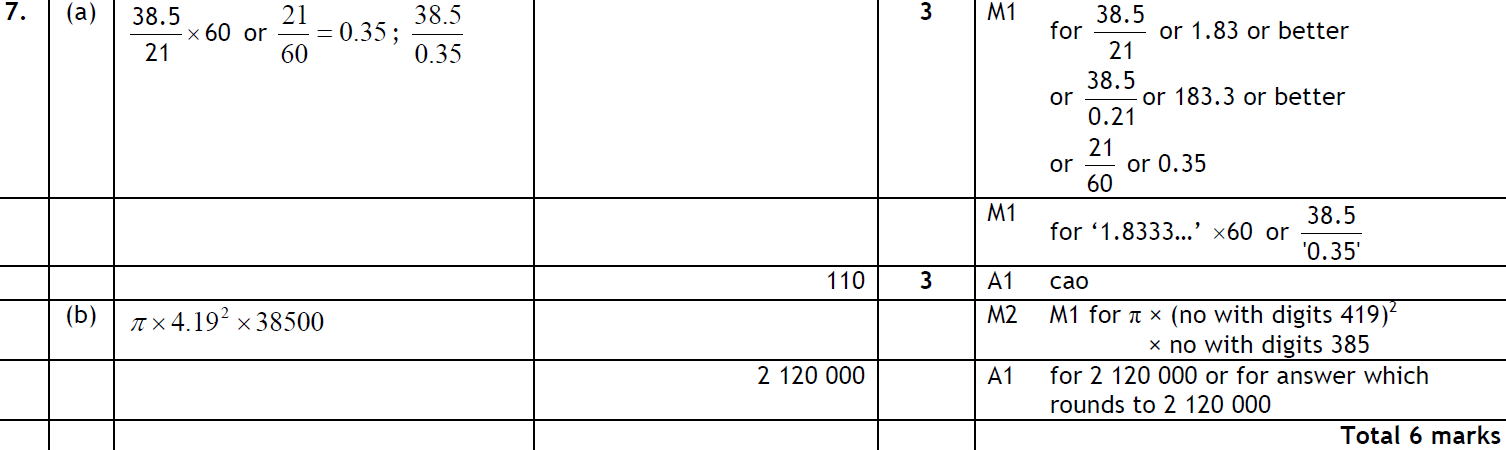 A
B
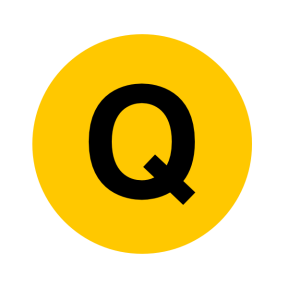 Nov 2008 4H Q4
Compound Measures
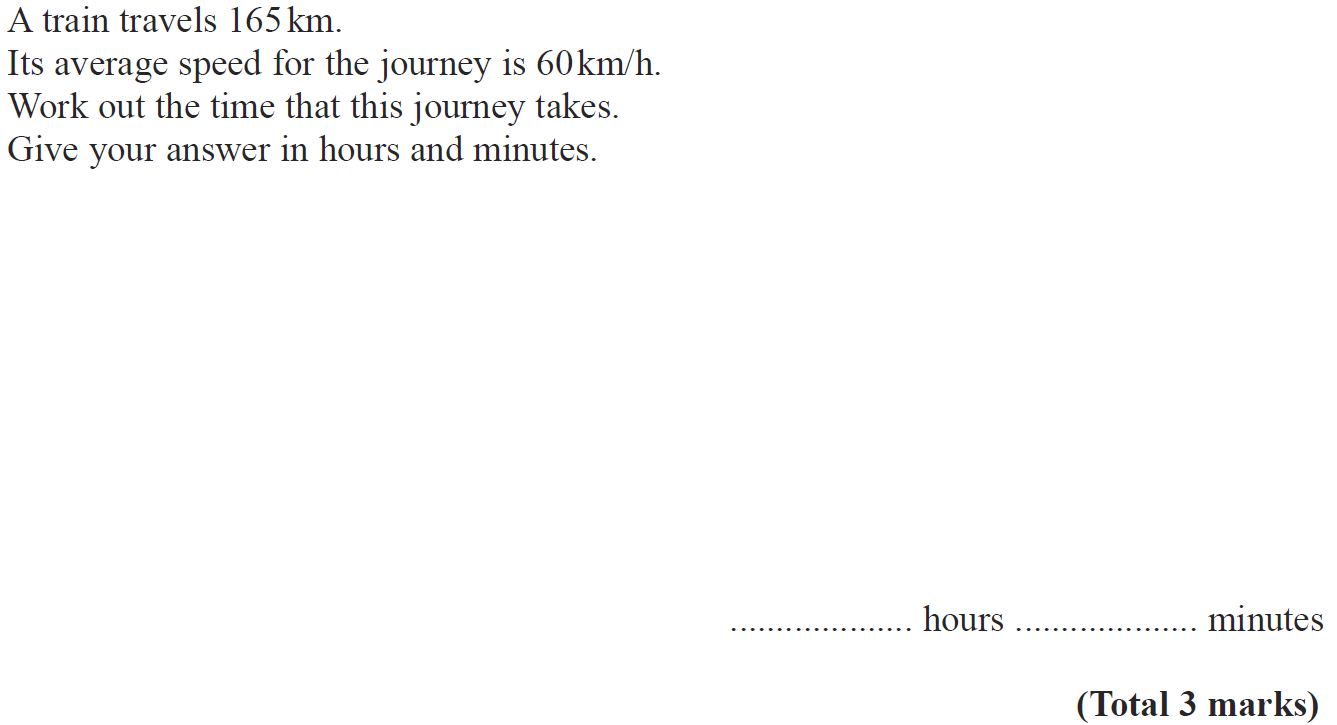 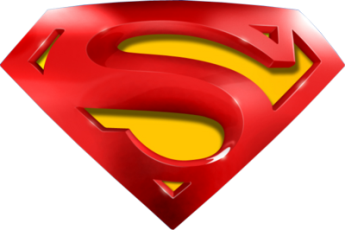 Nov 2008 4H Q4
Compound Measures
A
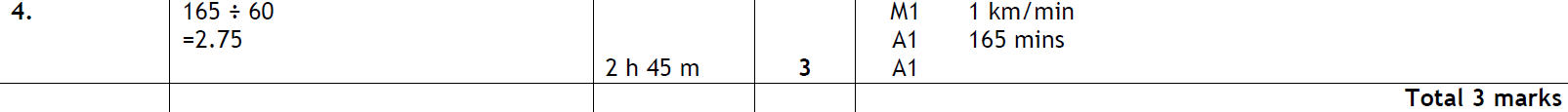 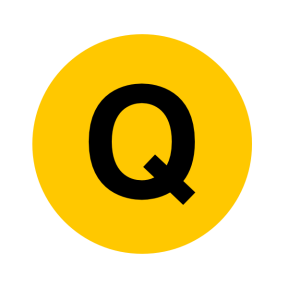 May 2009 3H Q2
Compound Measures
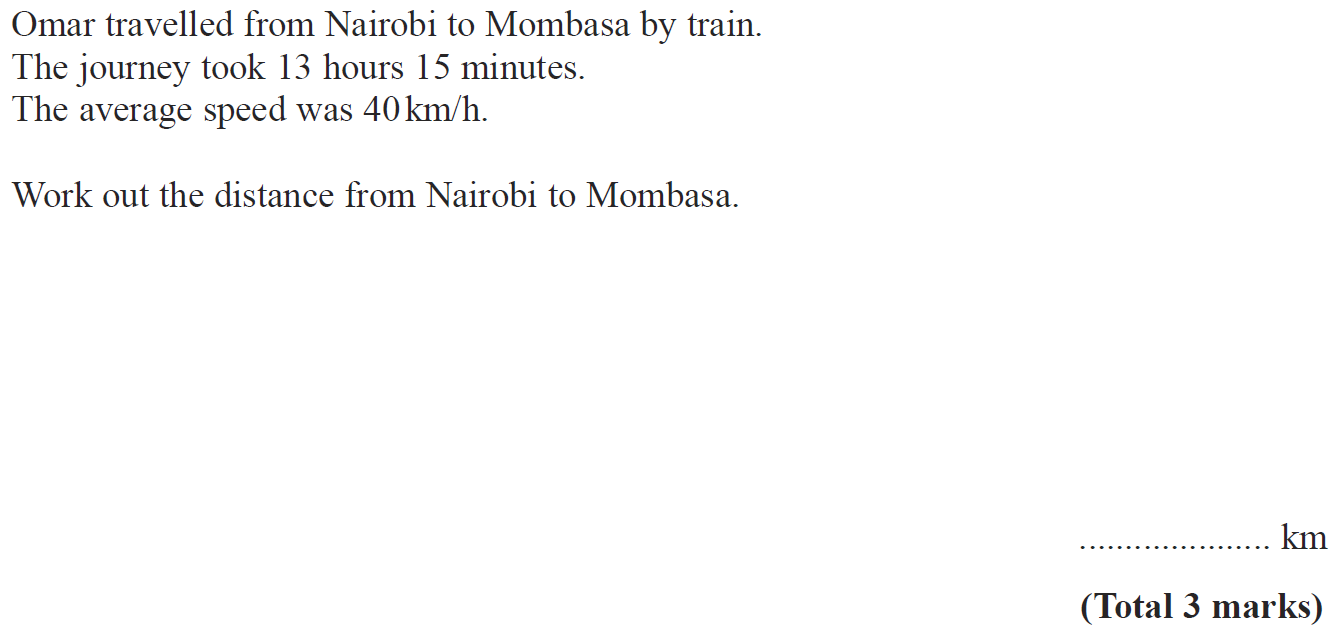 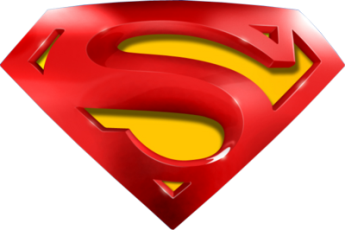 May 2009 3H Q2
Compound Measures
A
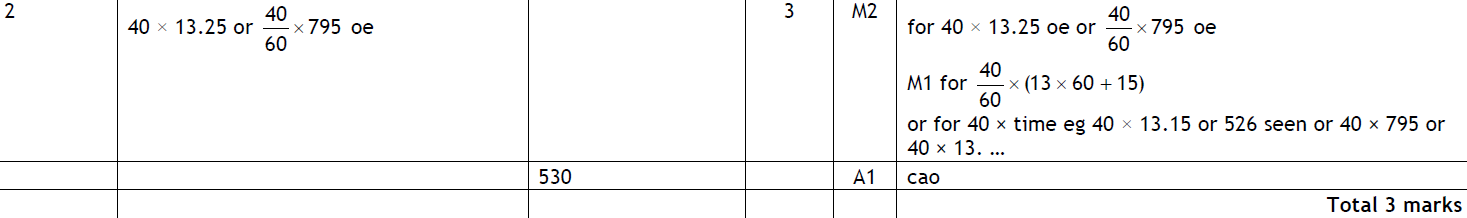 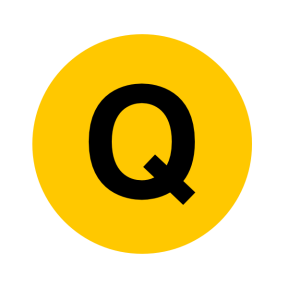 Nov 2009 3H Q23
Compound Measures
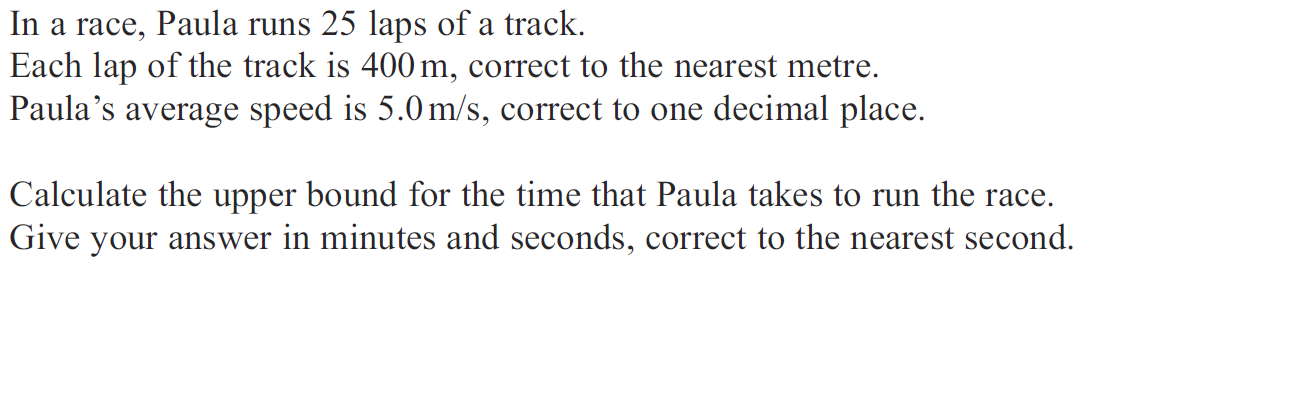 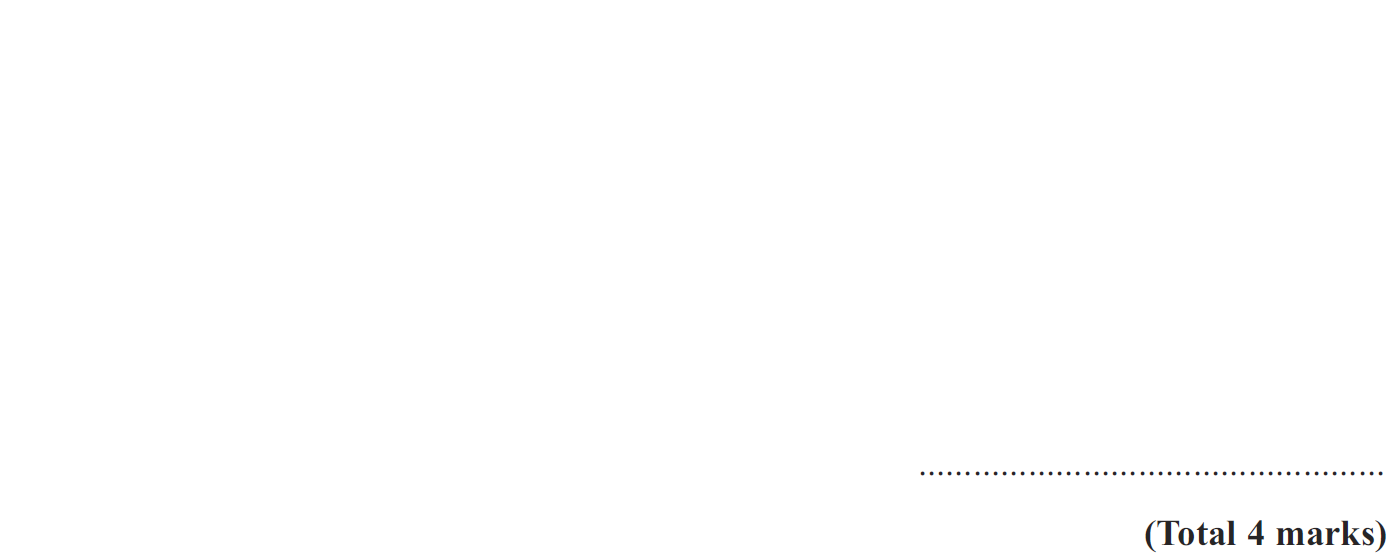 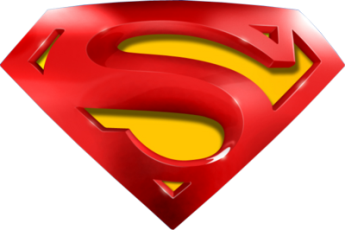 Nov 2009 3H Q23
Compound Measures
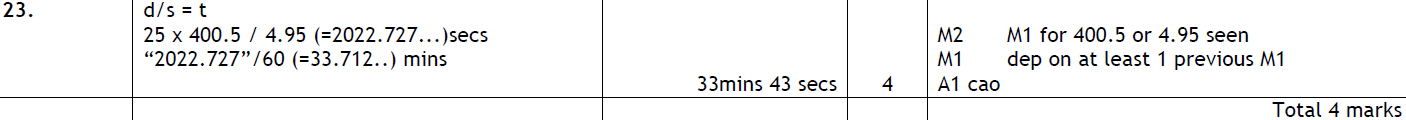 A
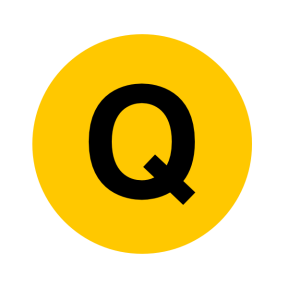 June 2010 4H Q4
Compound Measures
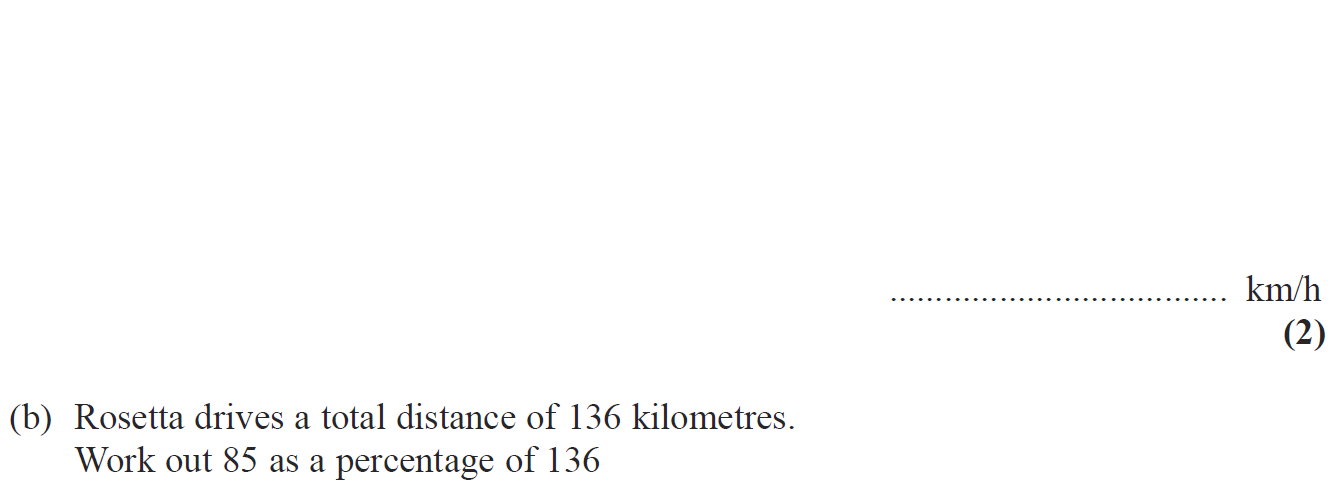 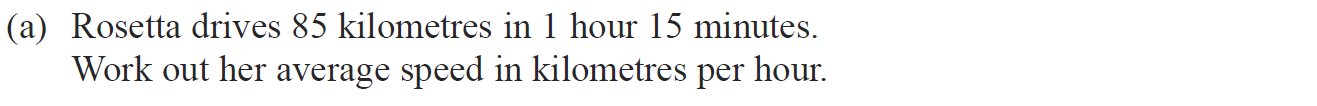 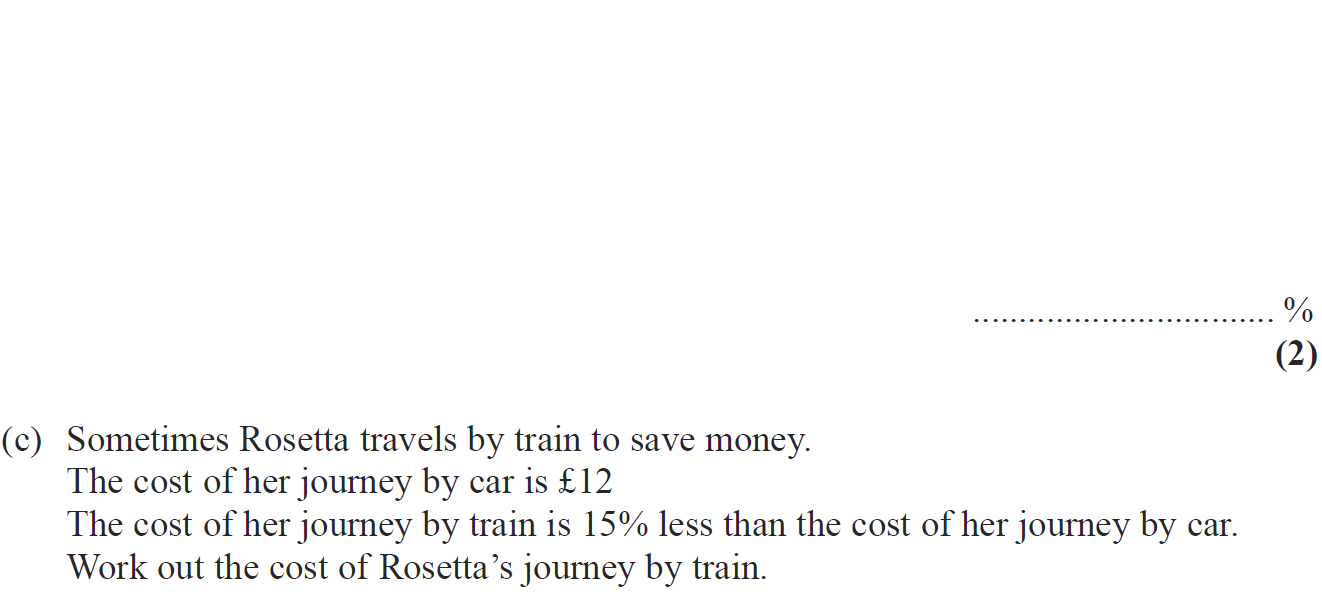 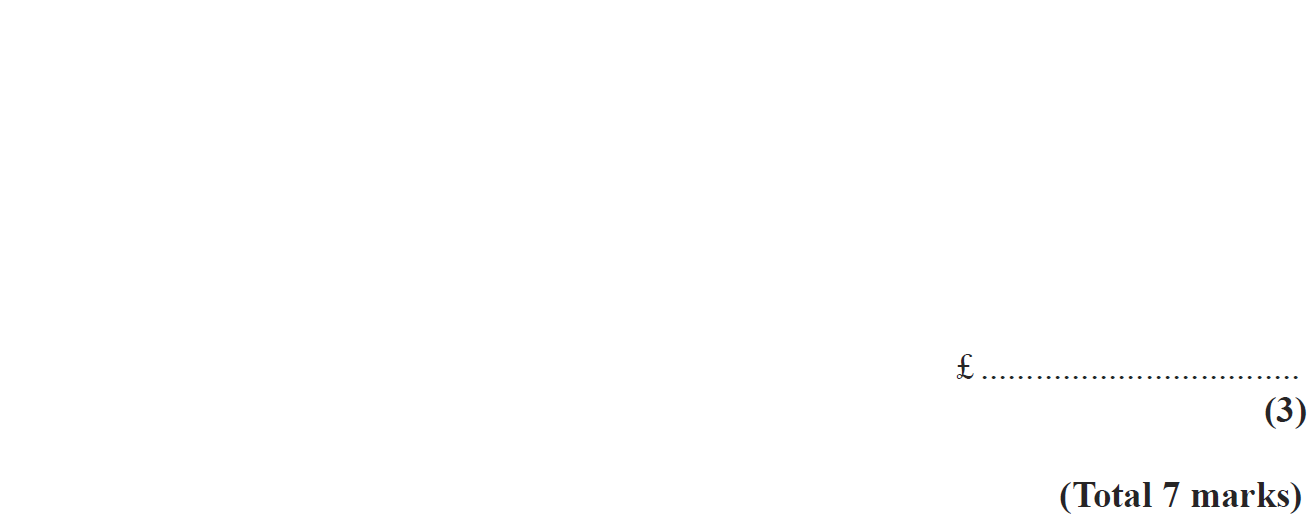 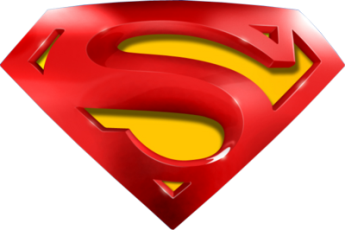 June 2010 4H Q4
Compound Measures
A
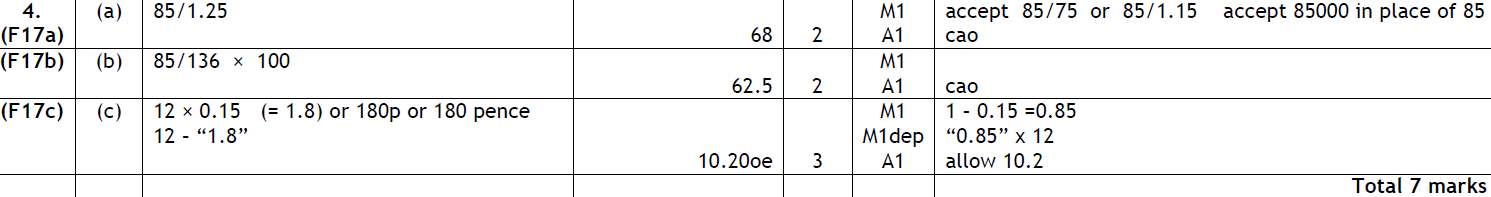 B
C
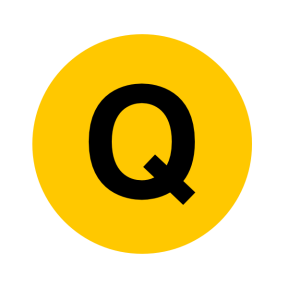 Nov 2010 4H Q2
Compound Measures
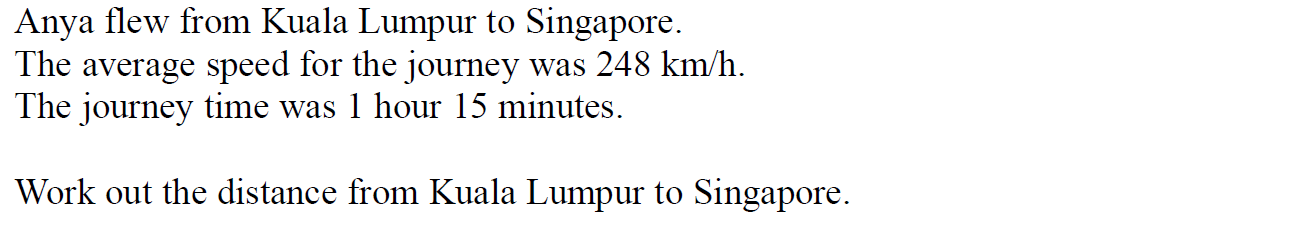 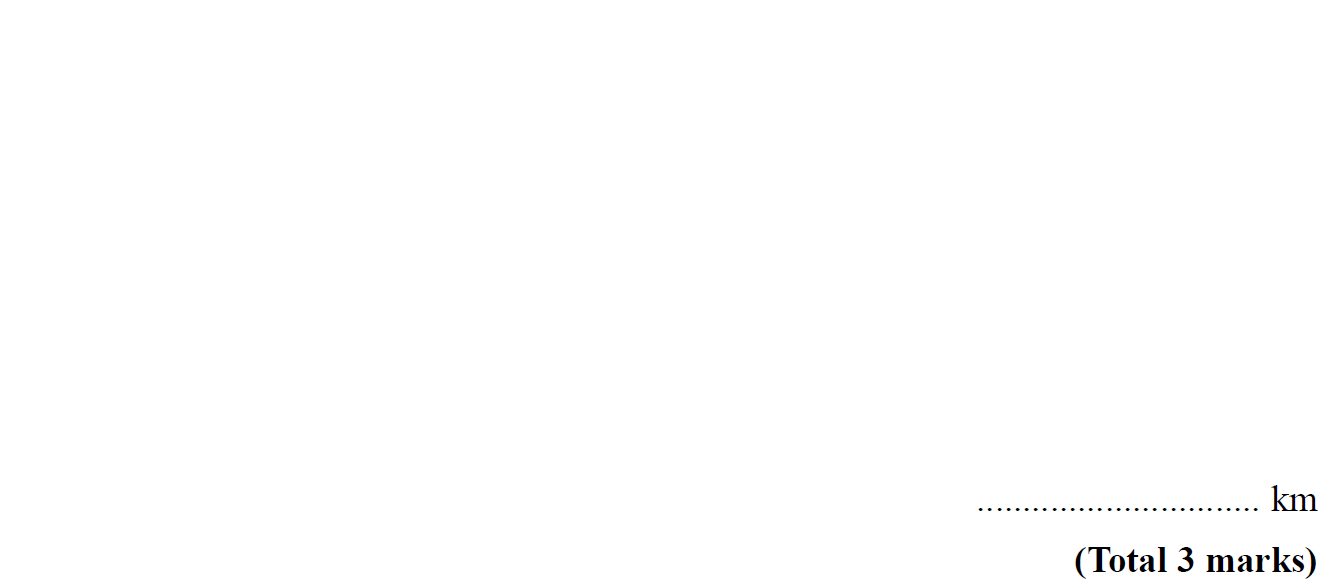 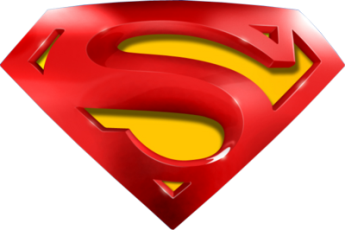 Nov 2010 4H Q2
Compound Measures
A
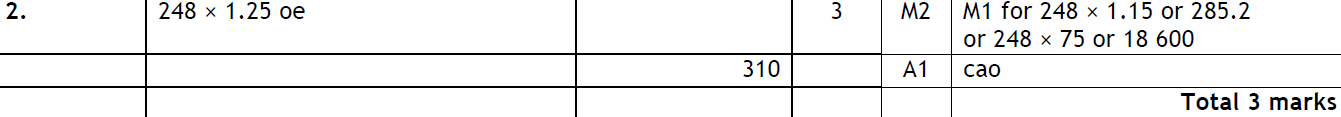 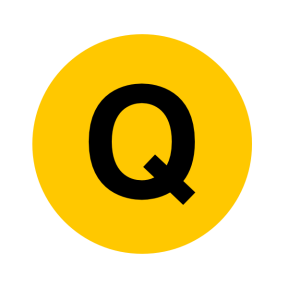 June 2011 4H Q4
Compound Measures
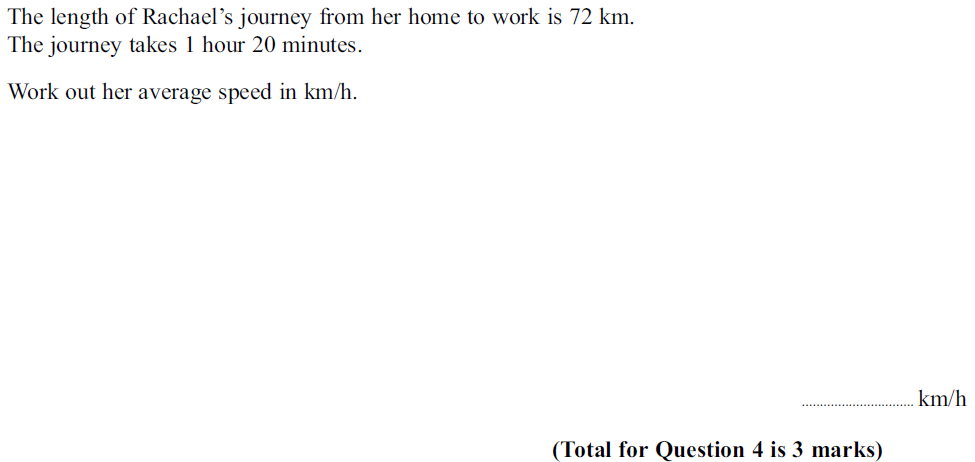 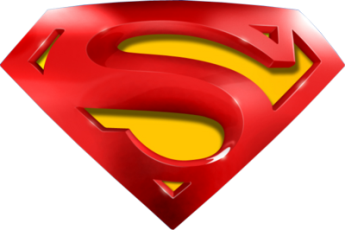 June 2011 4H Q4
Compound Measures
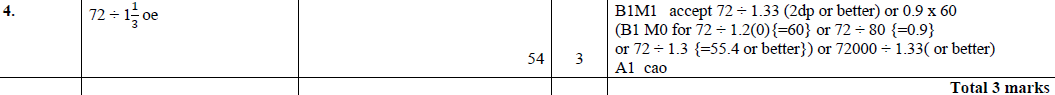 A
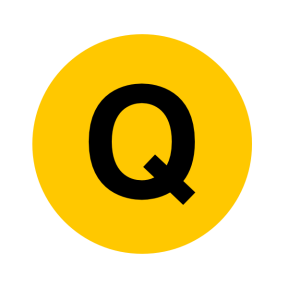 Jan 2012 4H Q2
Compound Measures
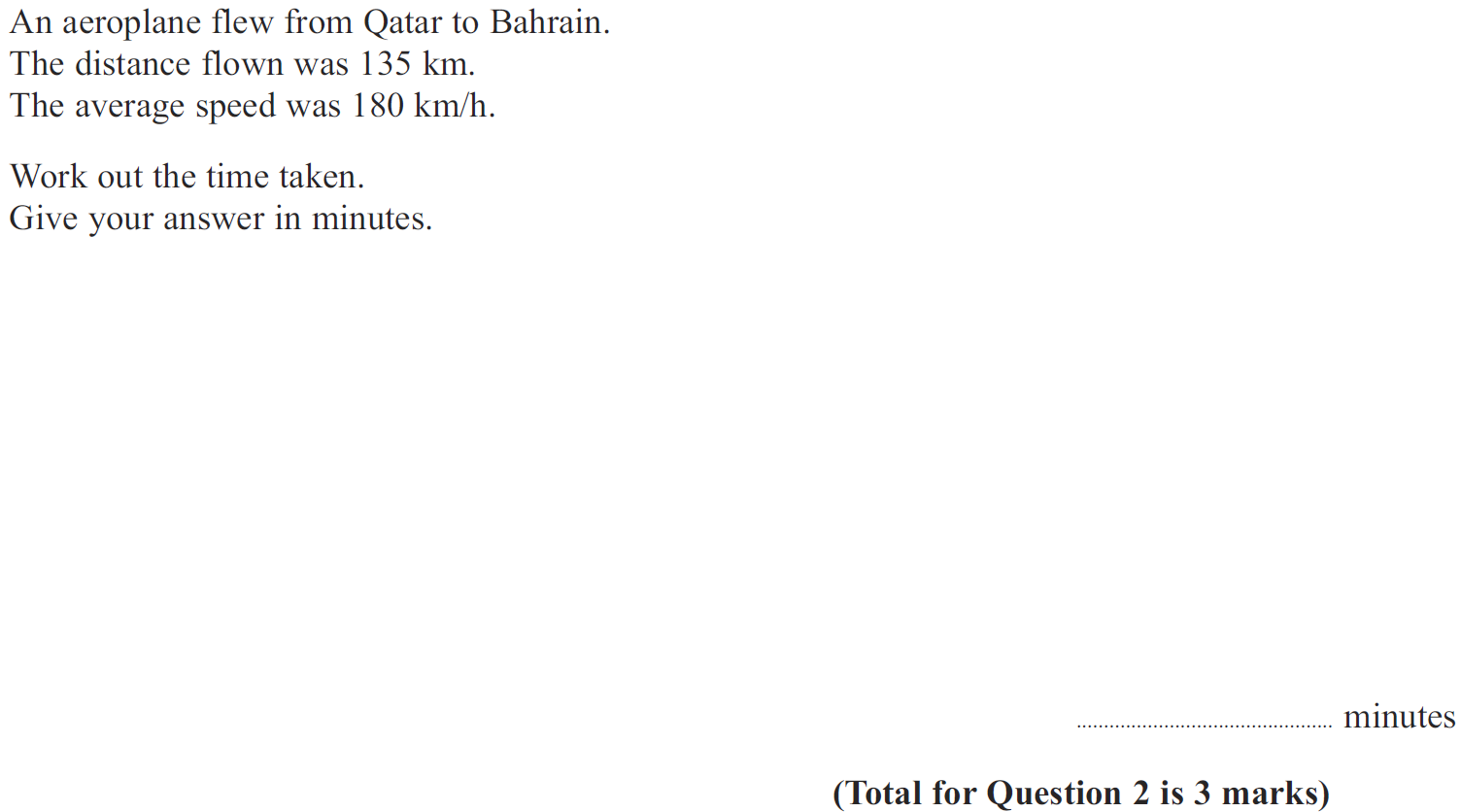 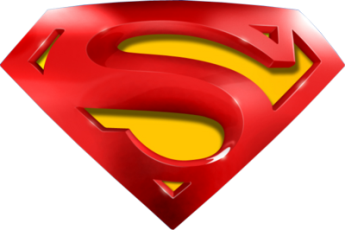 Jan 2012 4H Q2
Compound Measures
A
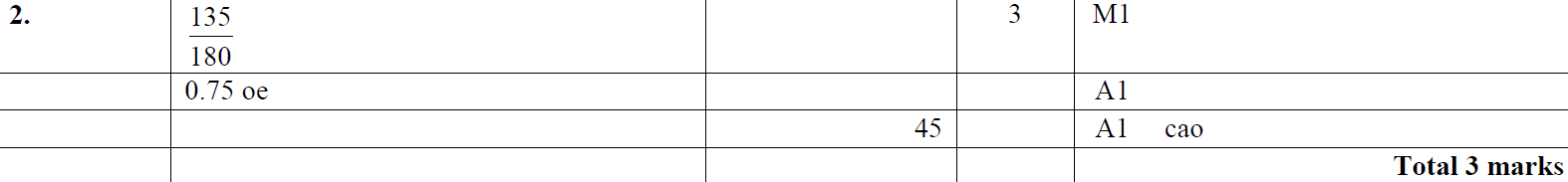 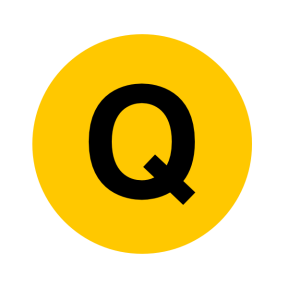 Jan 2013 3H Q3
Compound Measures
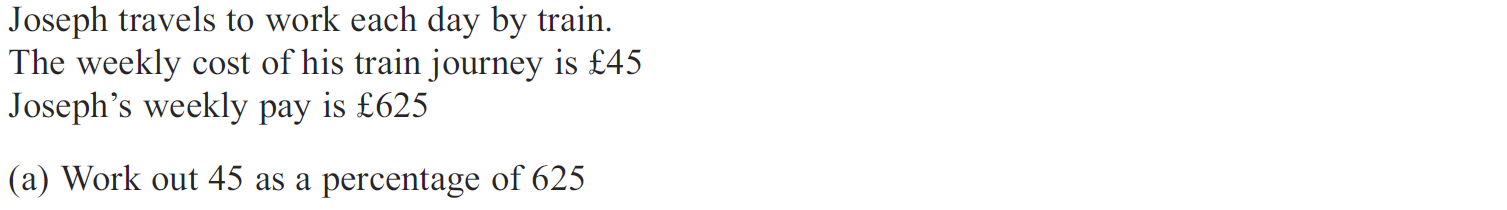 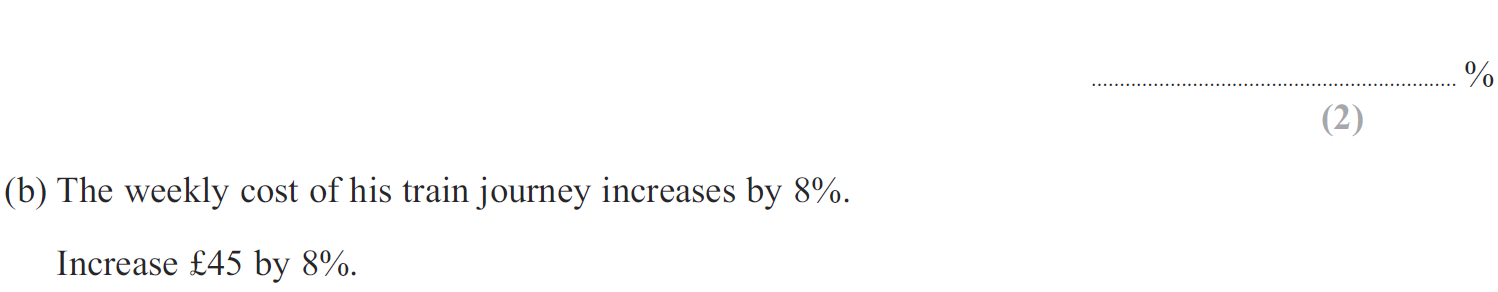 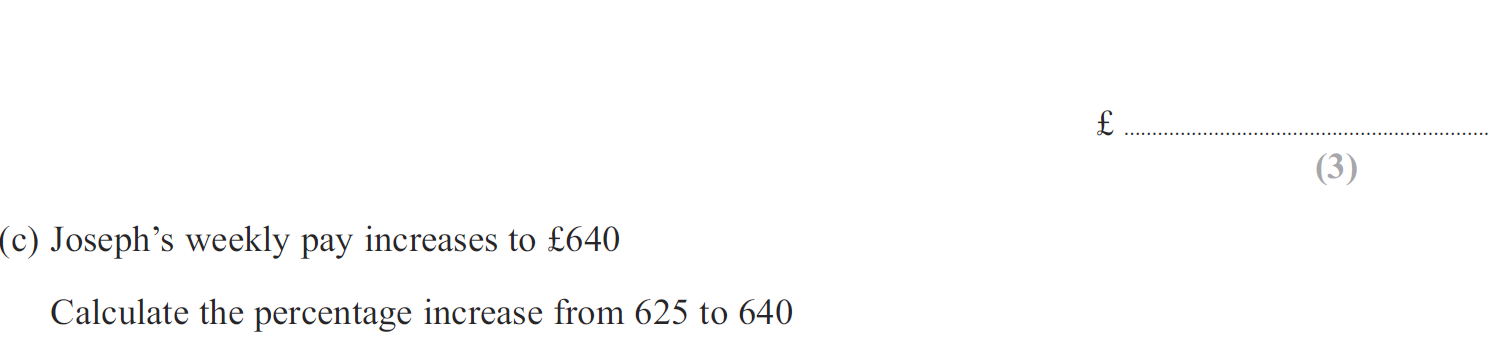 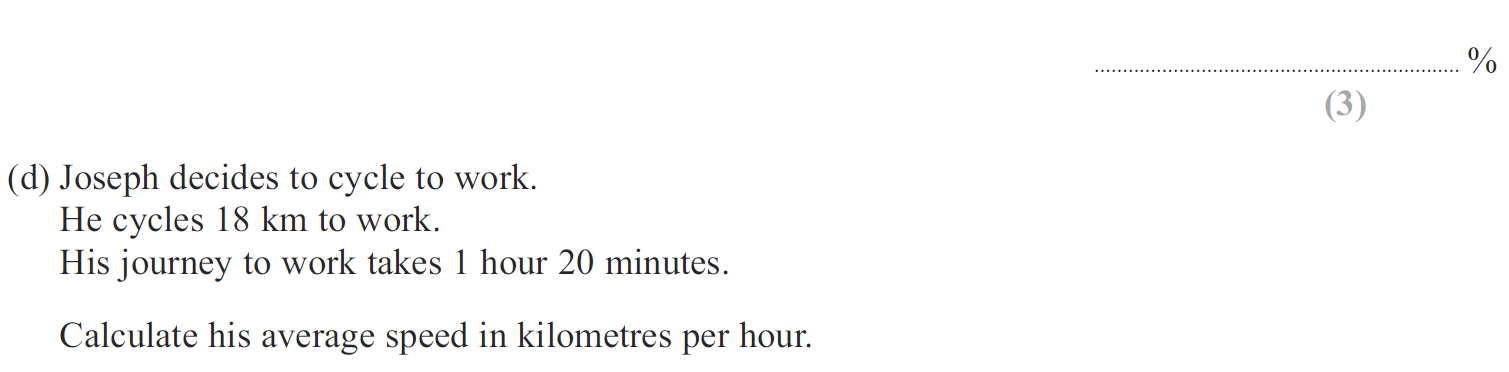 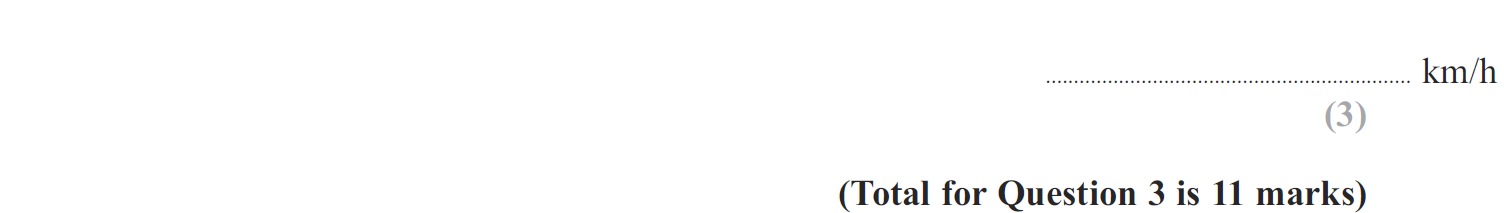 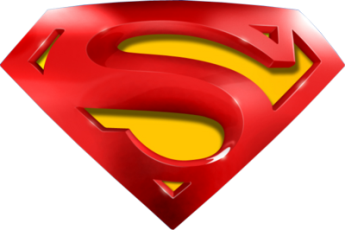 Jan 2013 3H Q3
Compound Measures
A
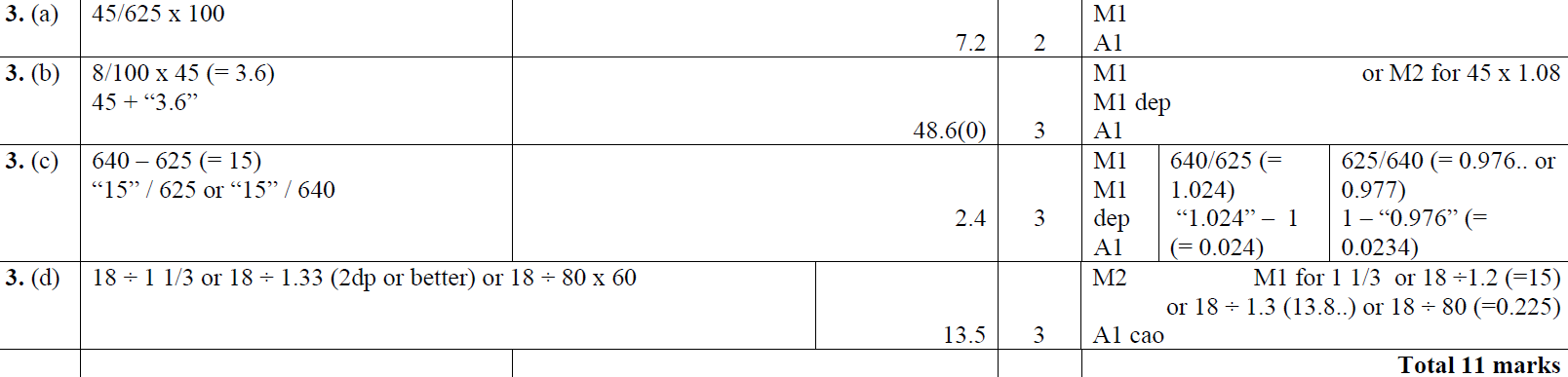 B
C
D
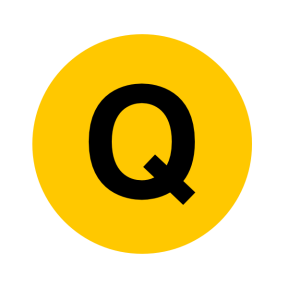 Jan 2013 4H Q24
Compound Measures
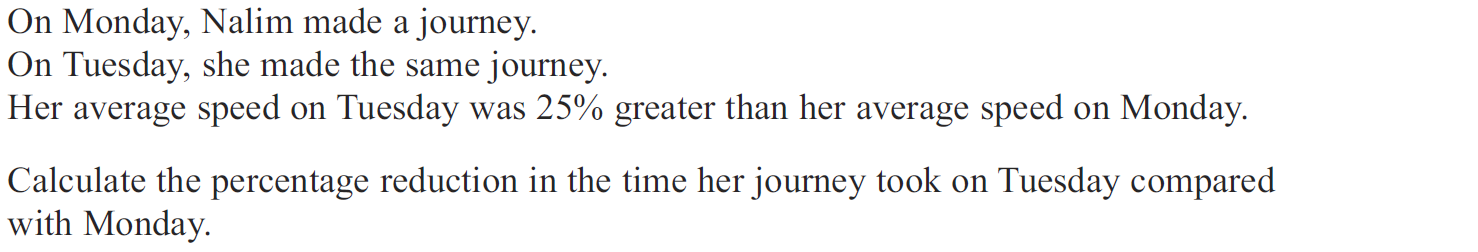 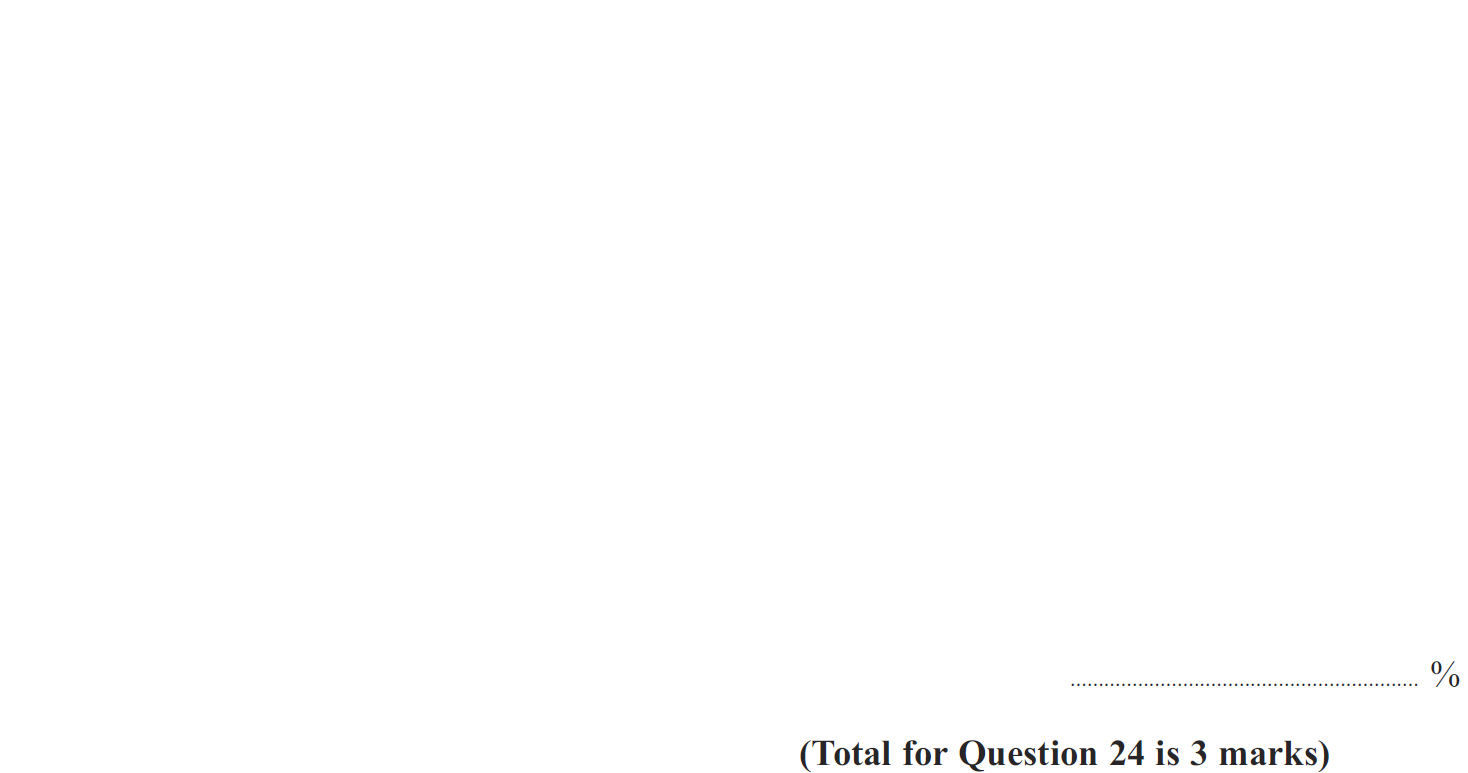 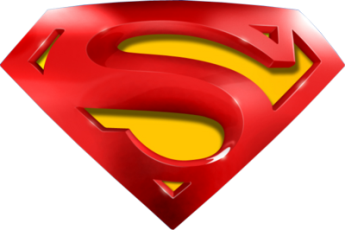 Jan 2013 4H Q24
Compound Measures
A
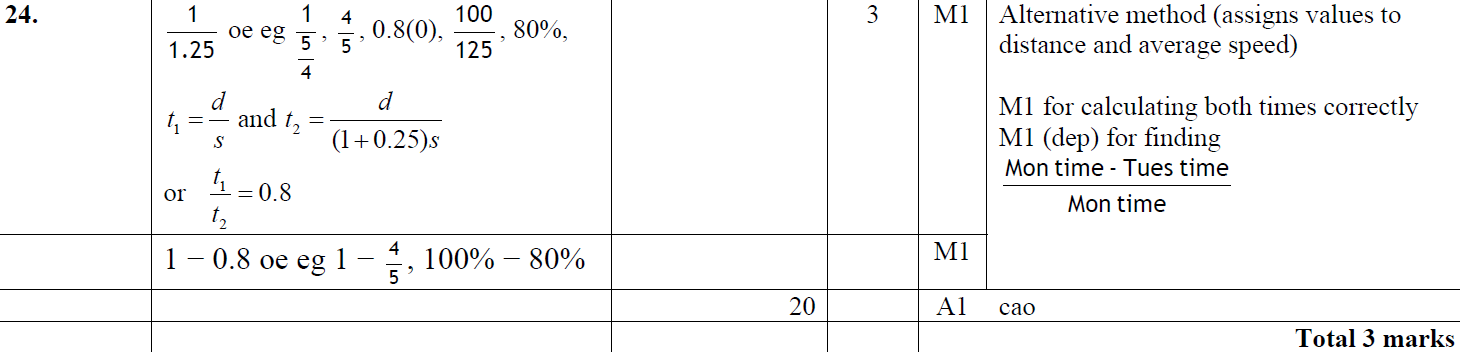 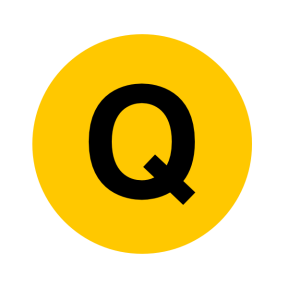 May 2013 4H Q3
Compound Measures
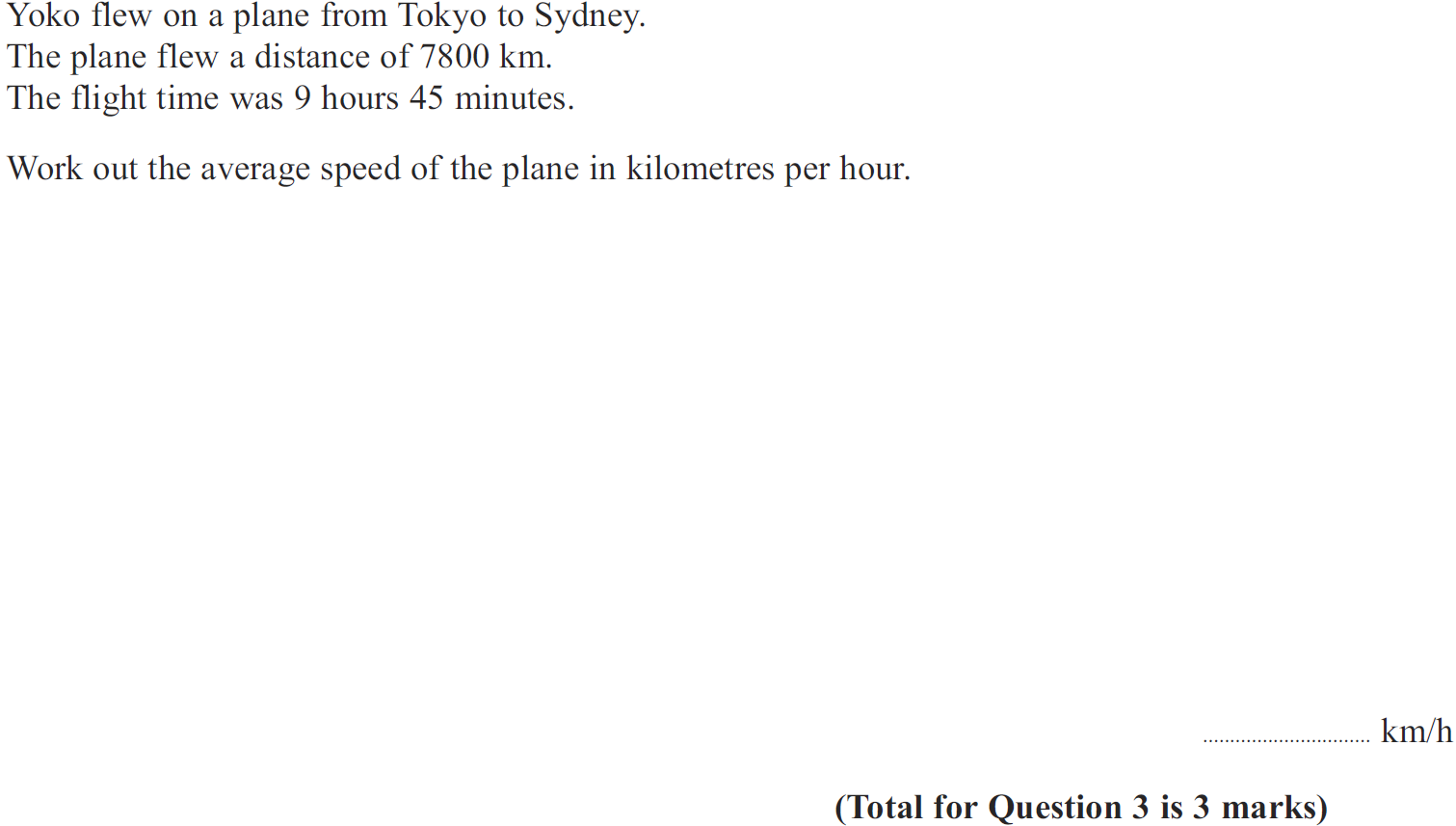 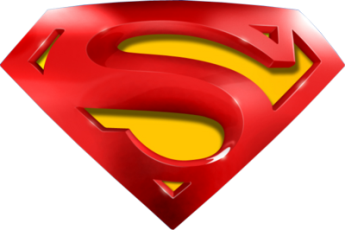 May 2013 4H Q3
Compound Measures
A
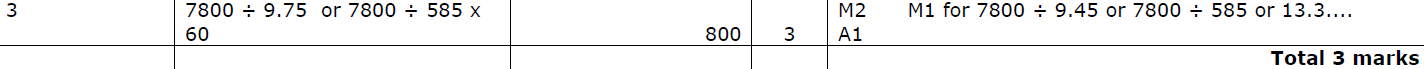 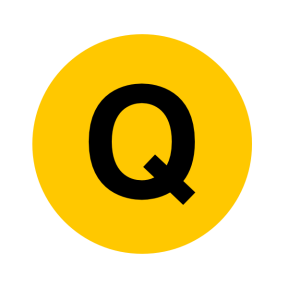 May 2013 3HR Q2
Compound Measures
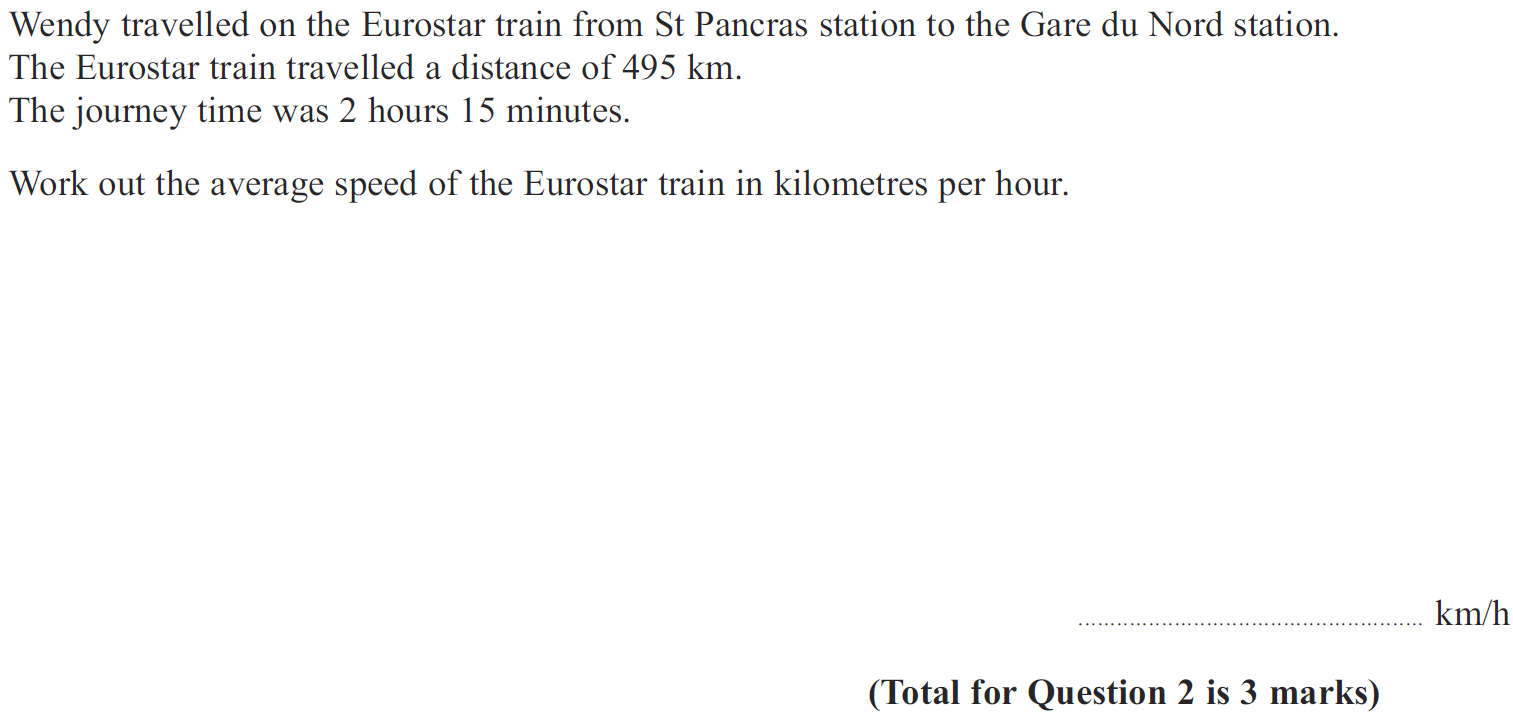 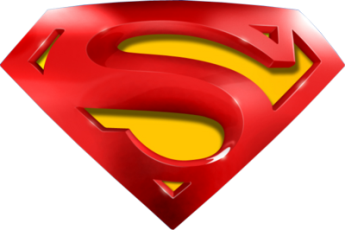 May 2013 3HR Q2
Compound Measures
A
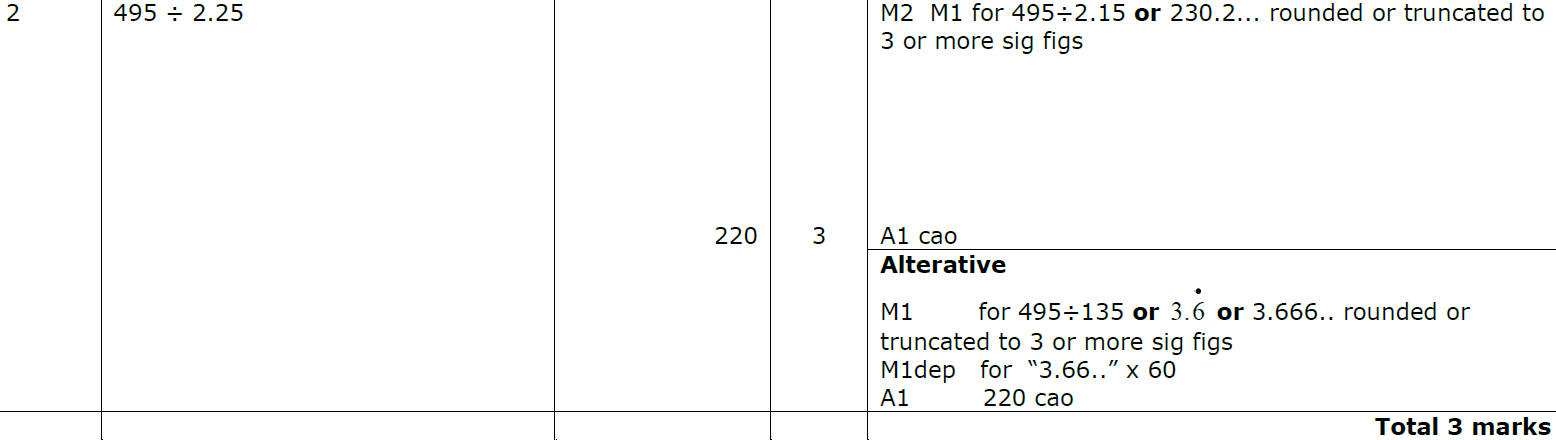 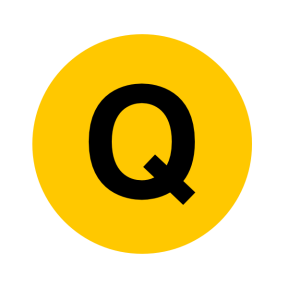 Jan 2014 3H Q2
Compound Measures
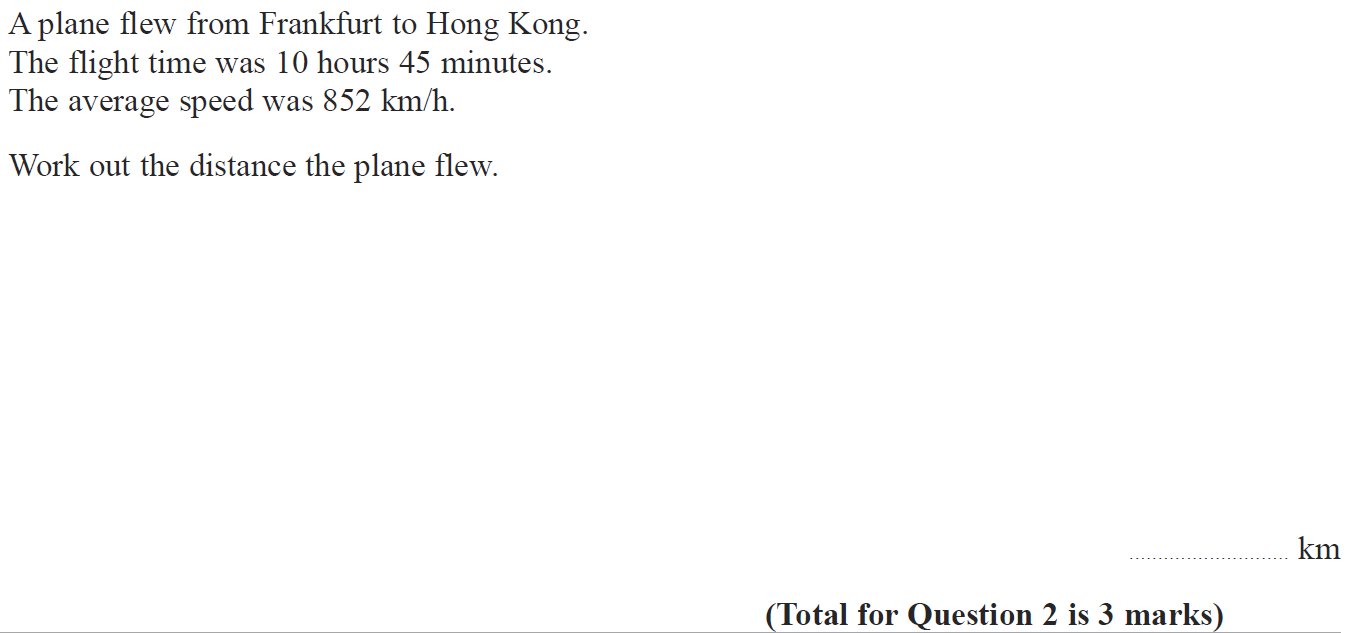 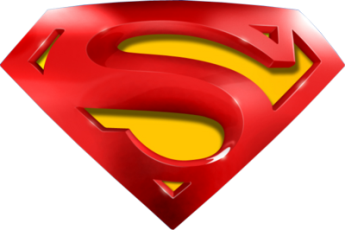 Jan 2014 3H Q2
Compound Measures
A
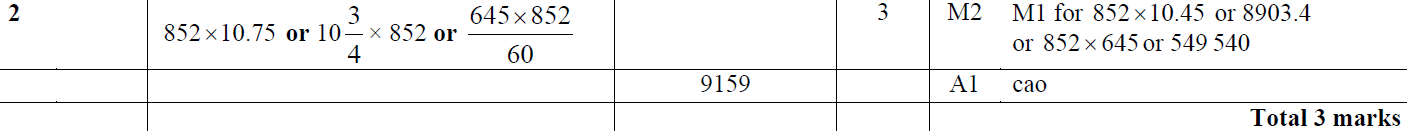 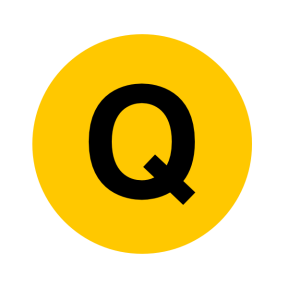 Jan 2014 4H Q11
Compound Measures
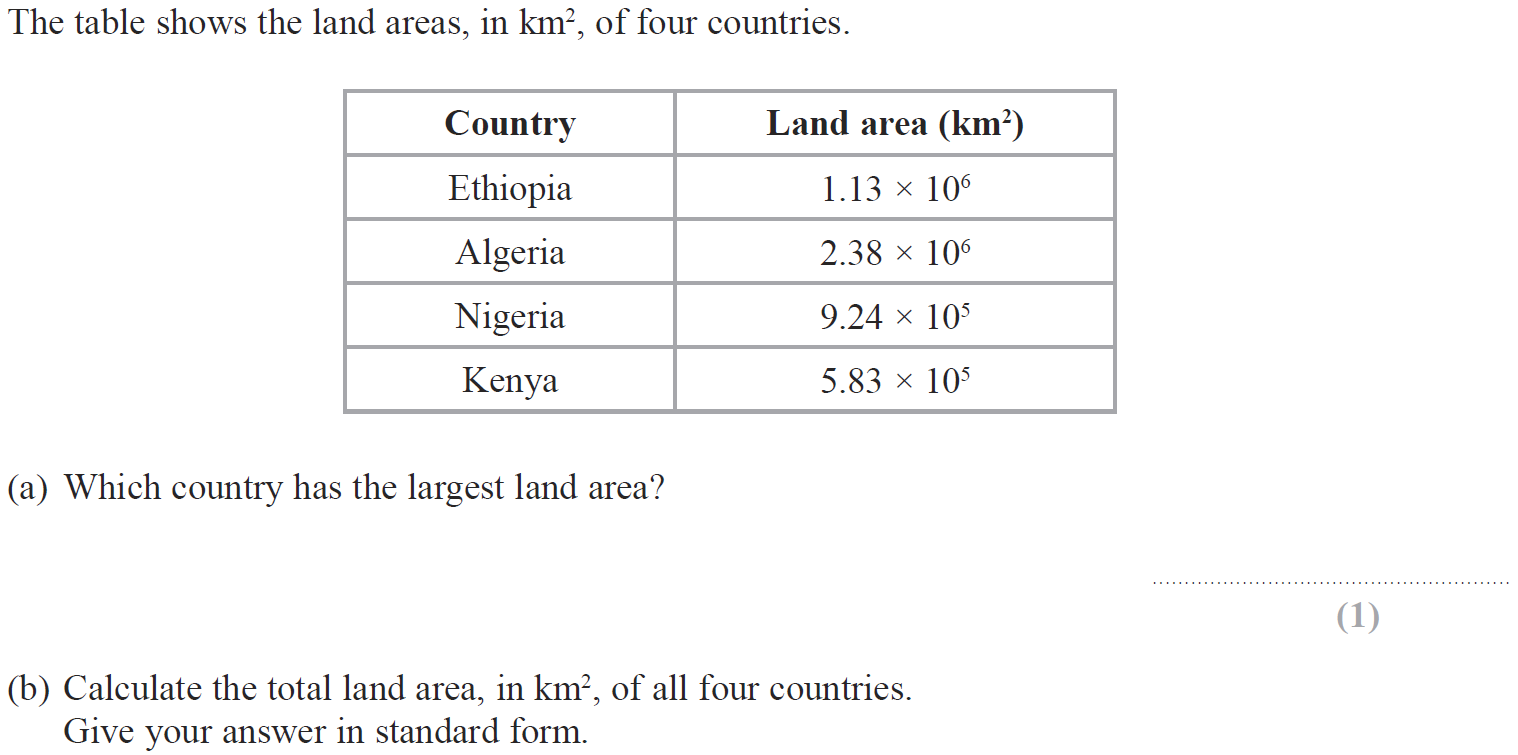 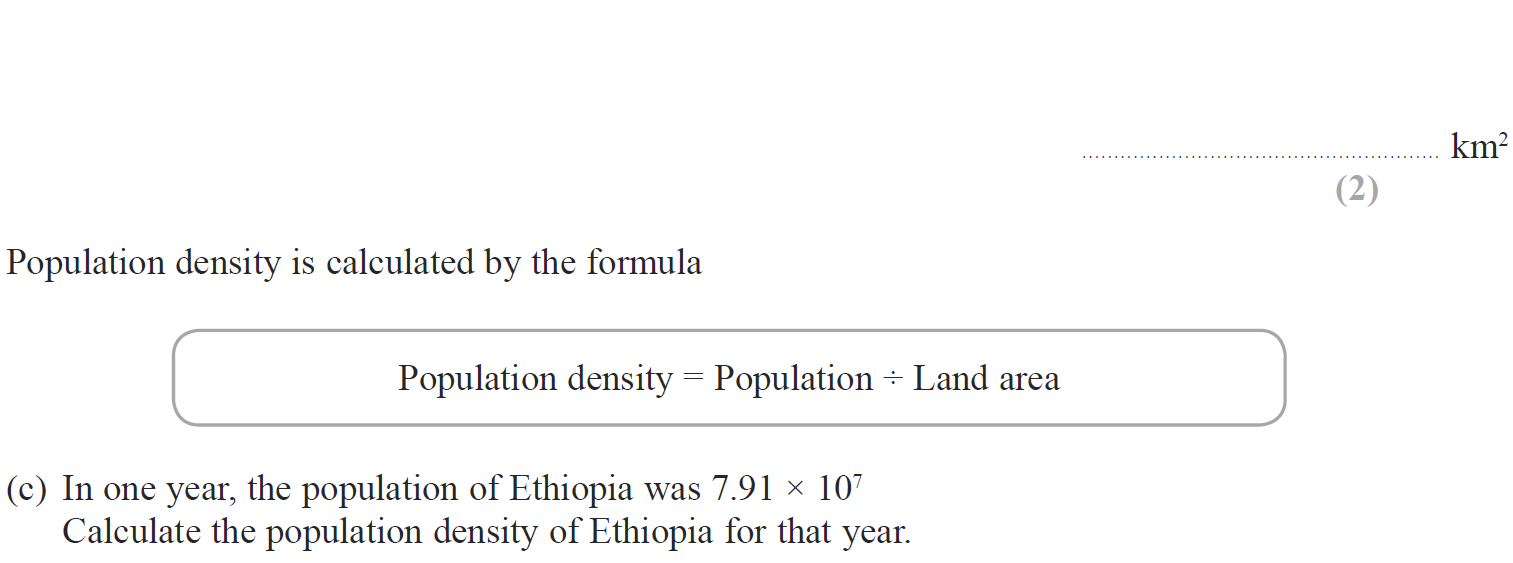 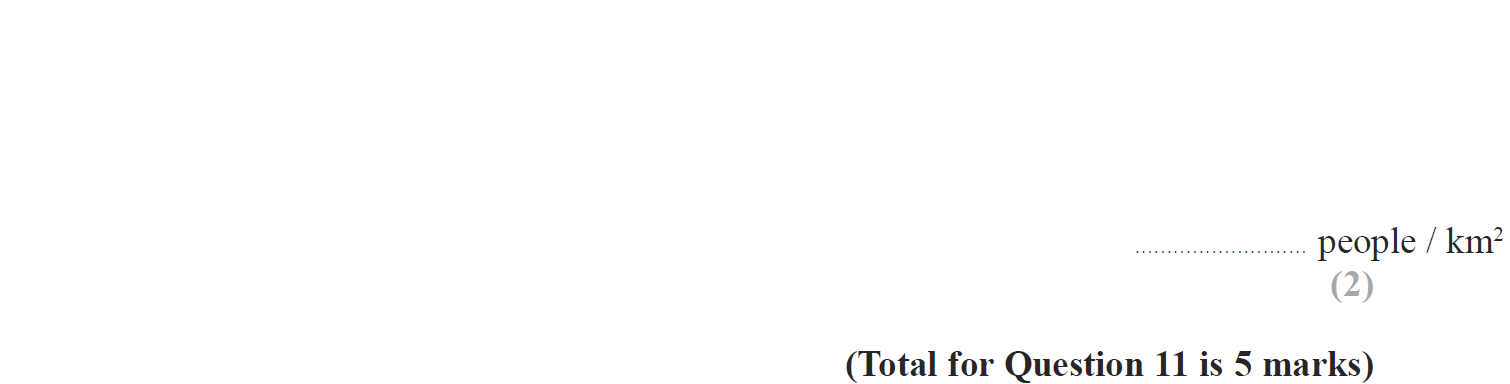 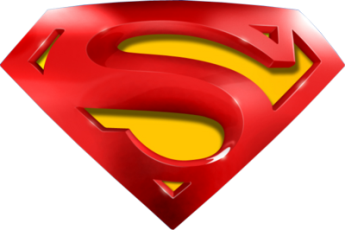 Jan 2014 4H Q11
Compound Measures
A
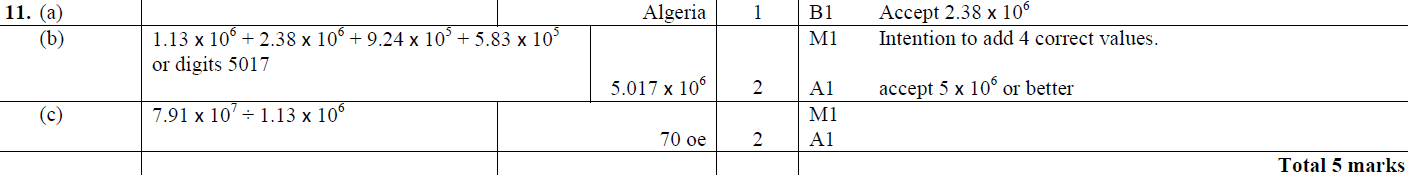 B
C
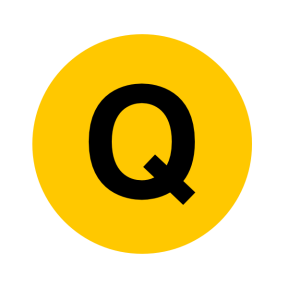 Jan 2014 4HR Q11
Compound Measures
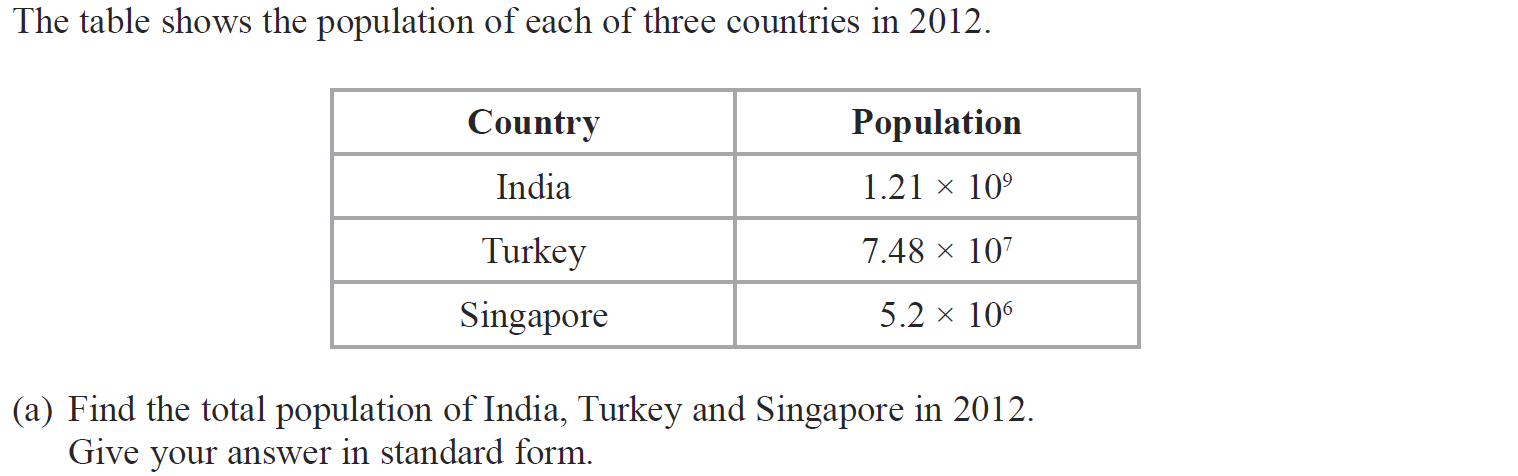 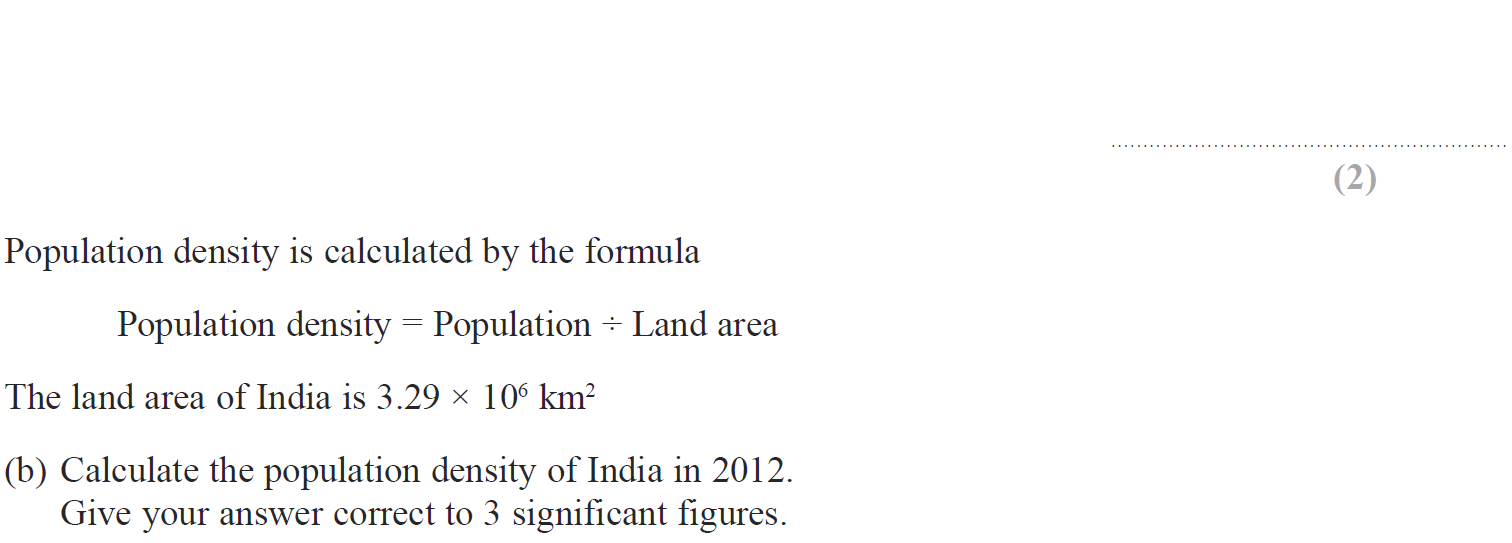 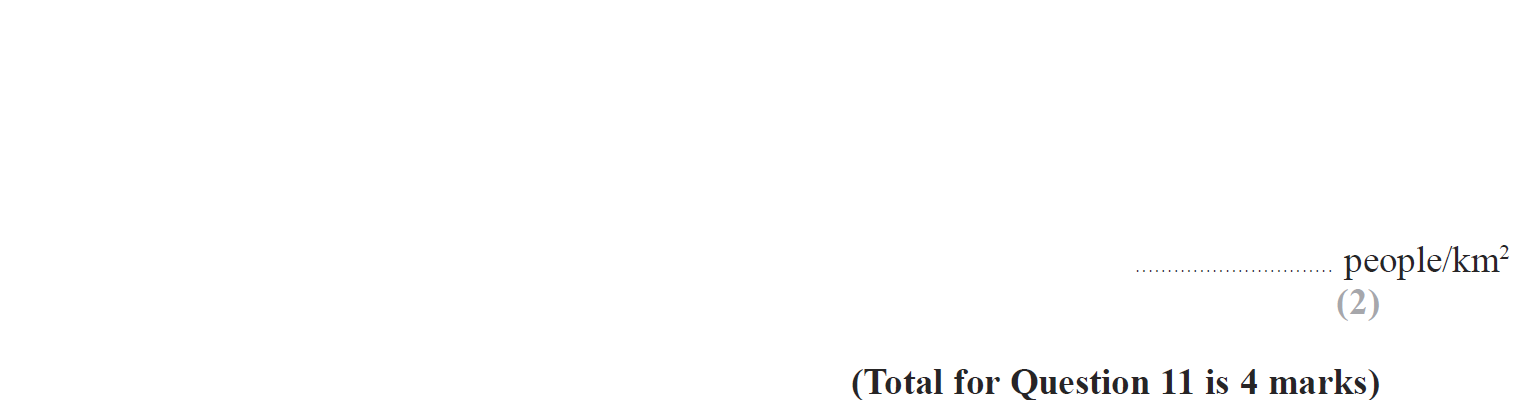 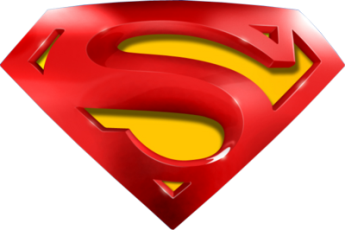 Jan 2014 4HR Q11
Compound Measures
A
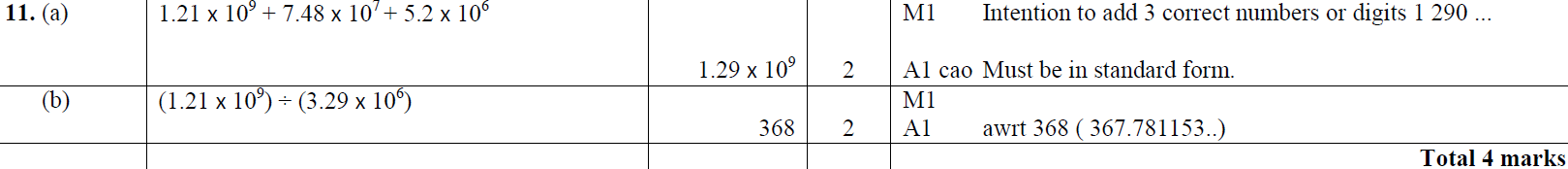 B
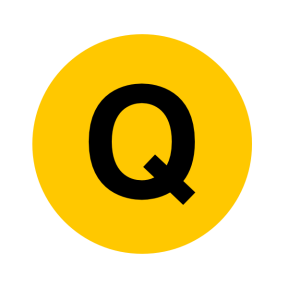 May 2014 3H Q19
Compound Measures
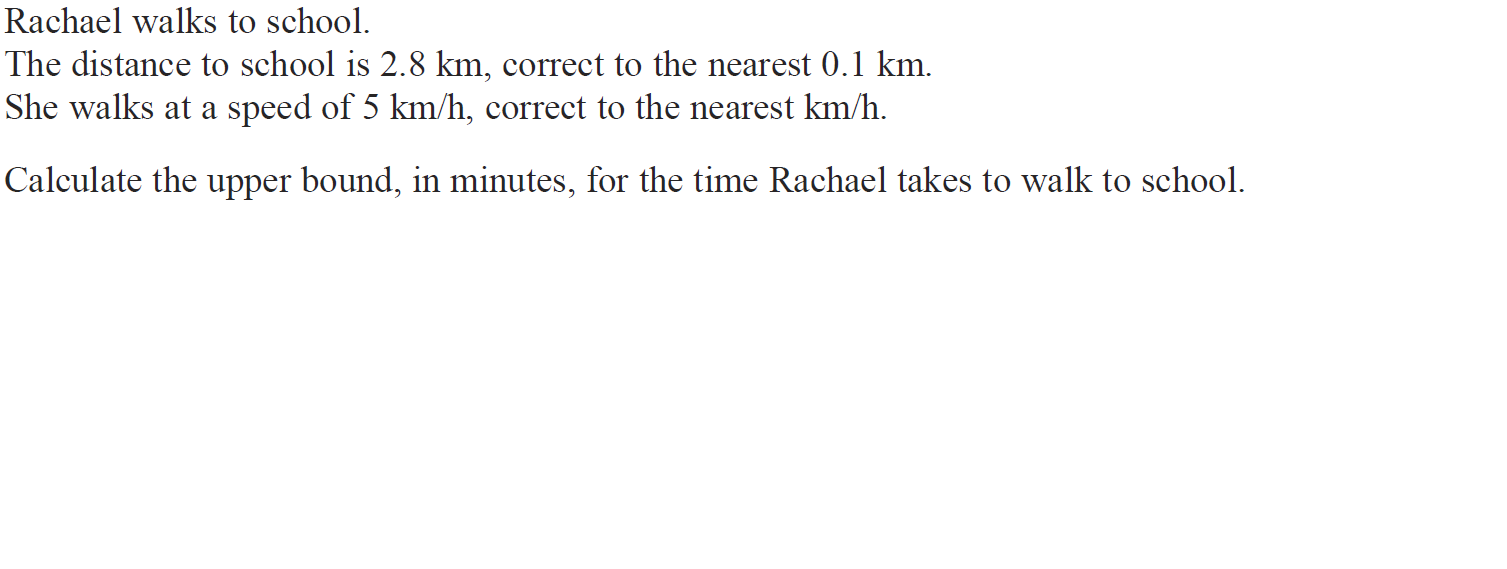 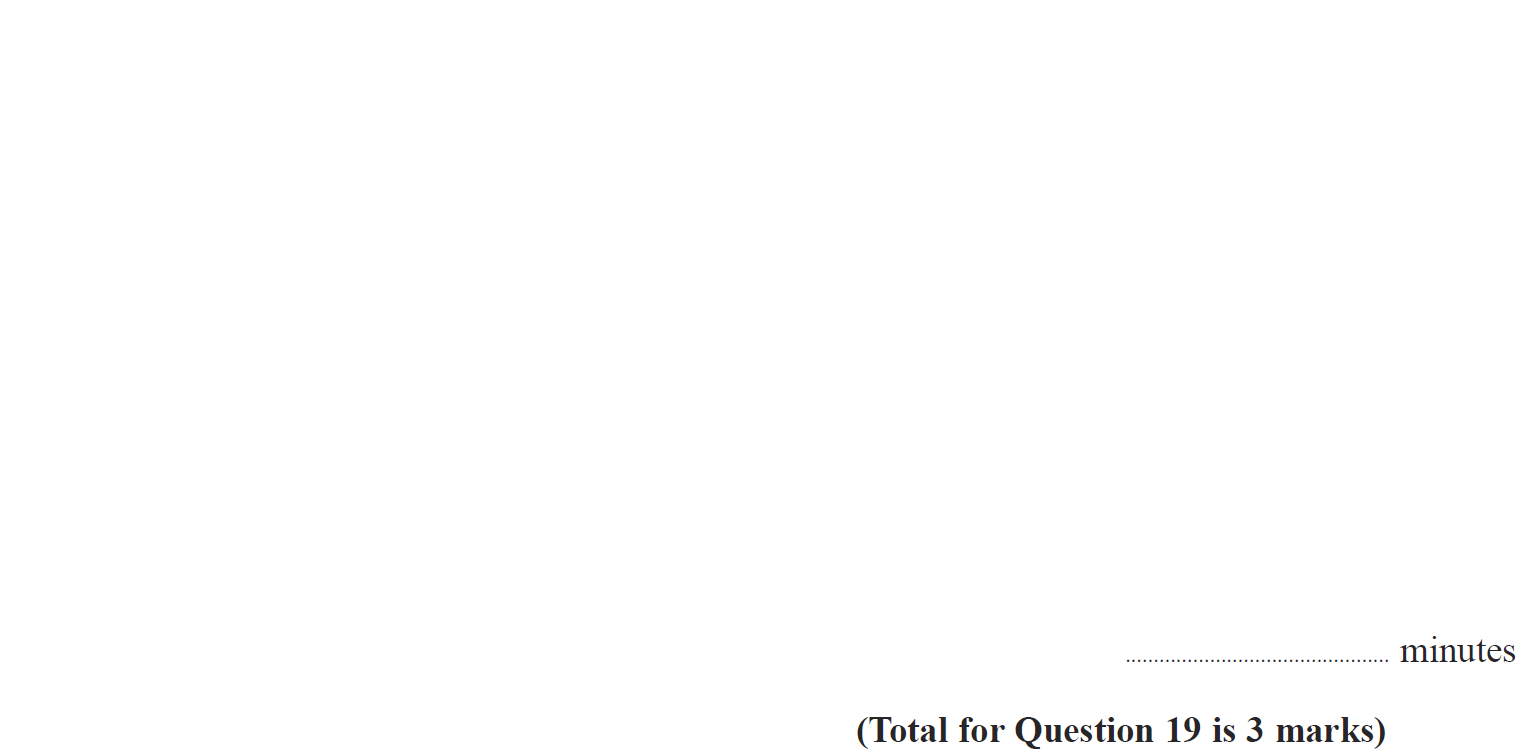 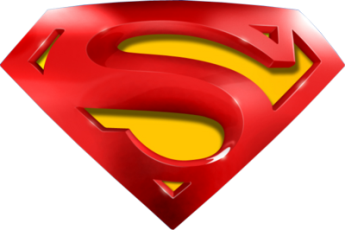 May 2014 3H Q19
Compound Measures
A
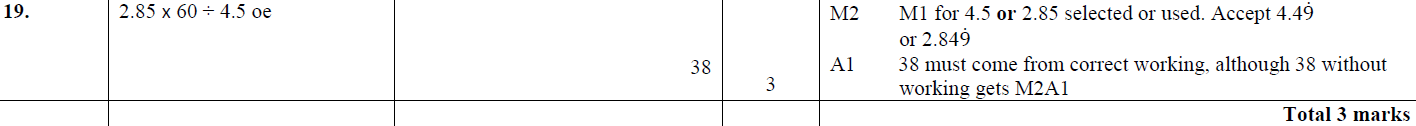 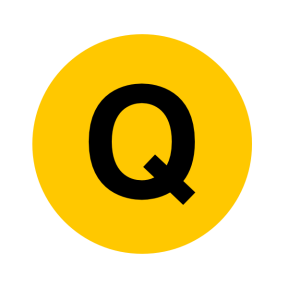 May 2014 4HR Q2
Compound Measures
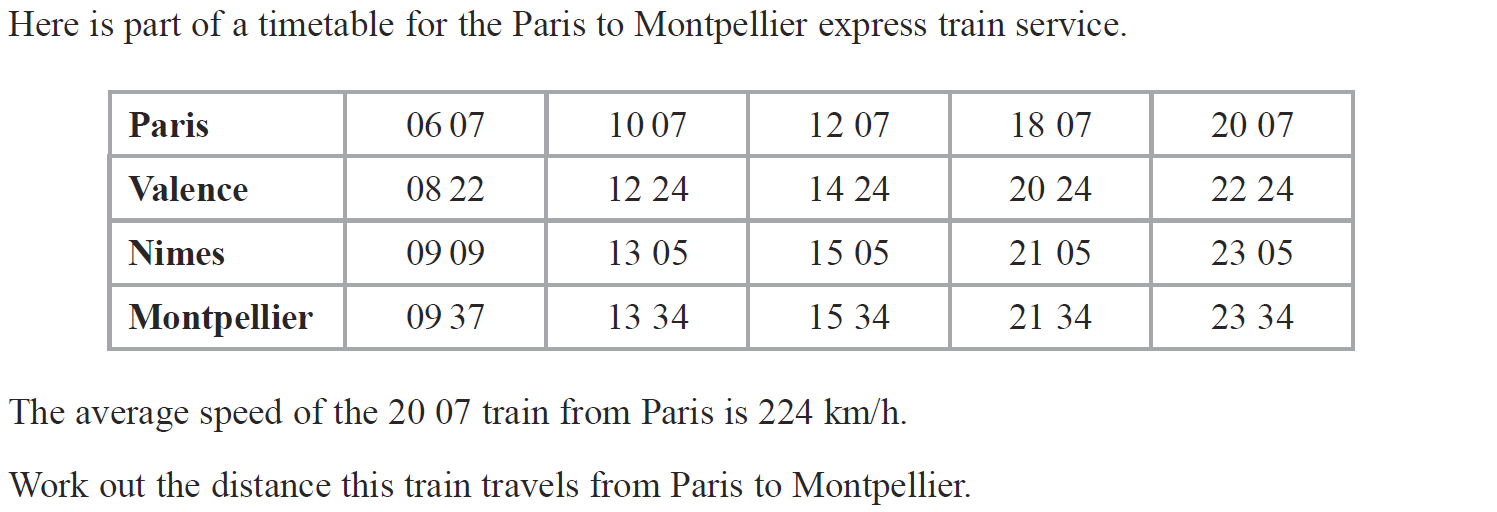 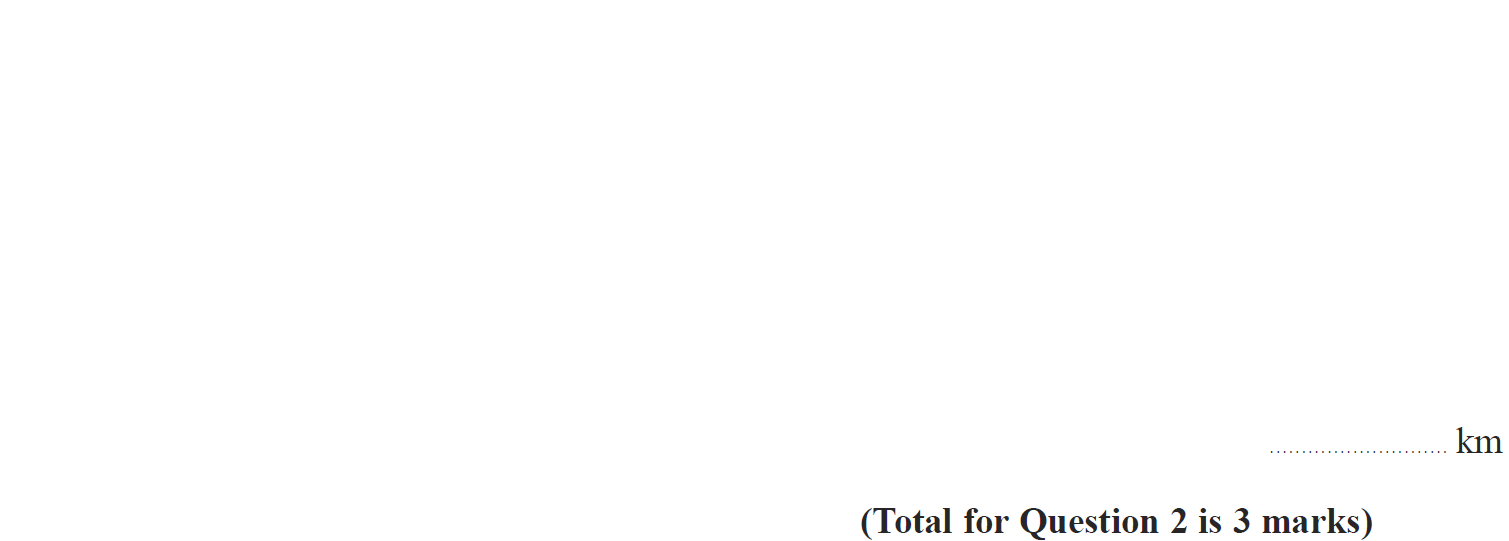 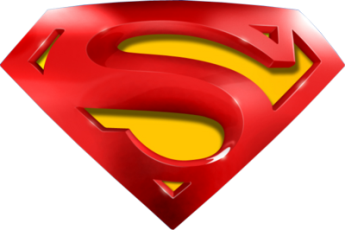 May 2014 4HR Q2
Compound Measures
A
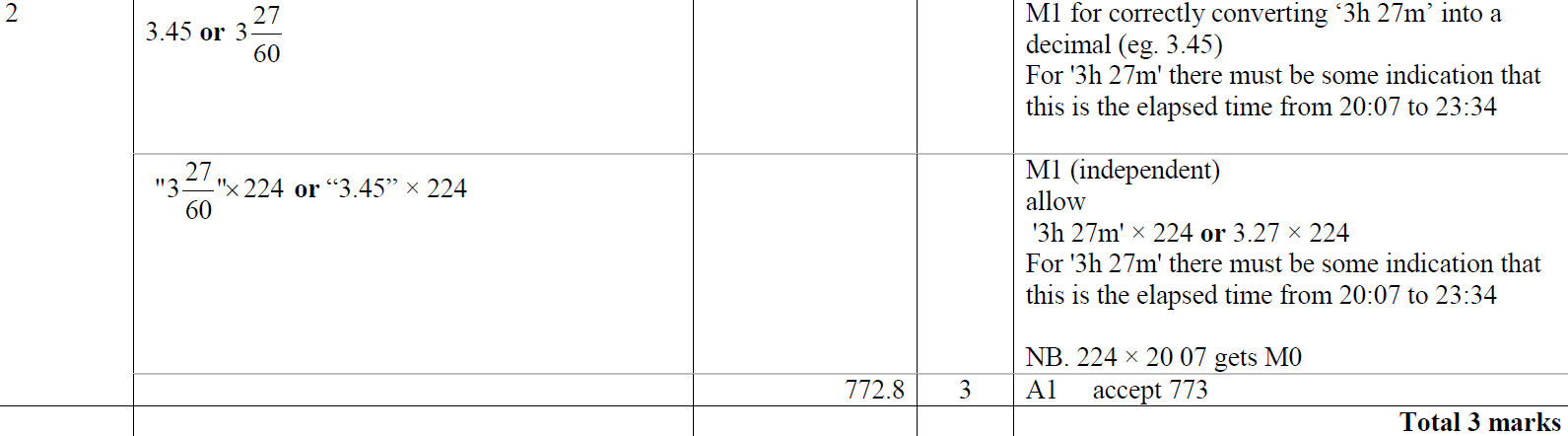 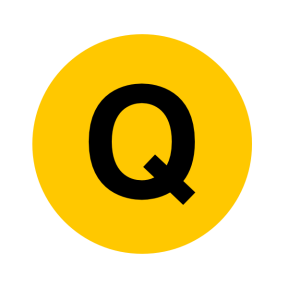 Jan 2015 4H Q18
Compound Measures
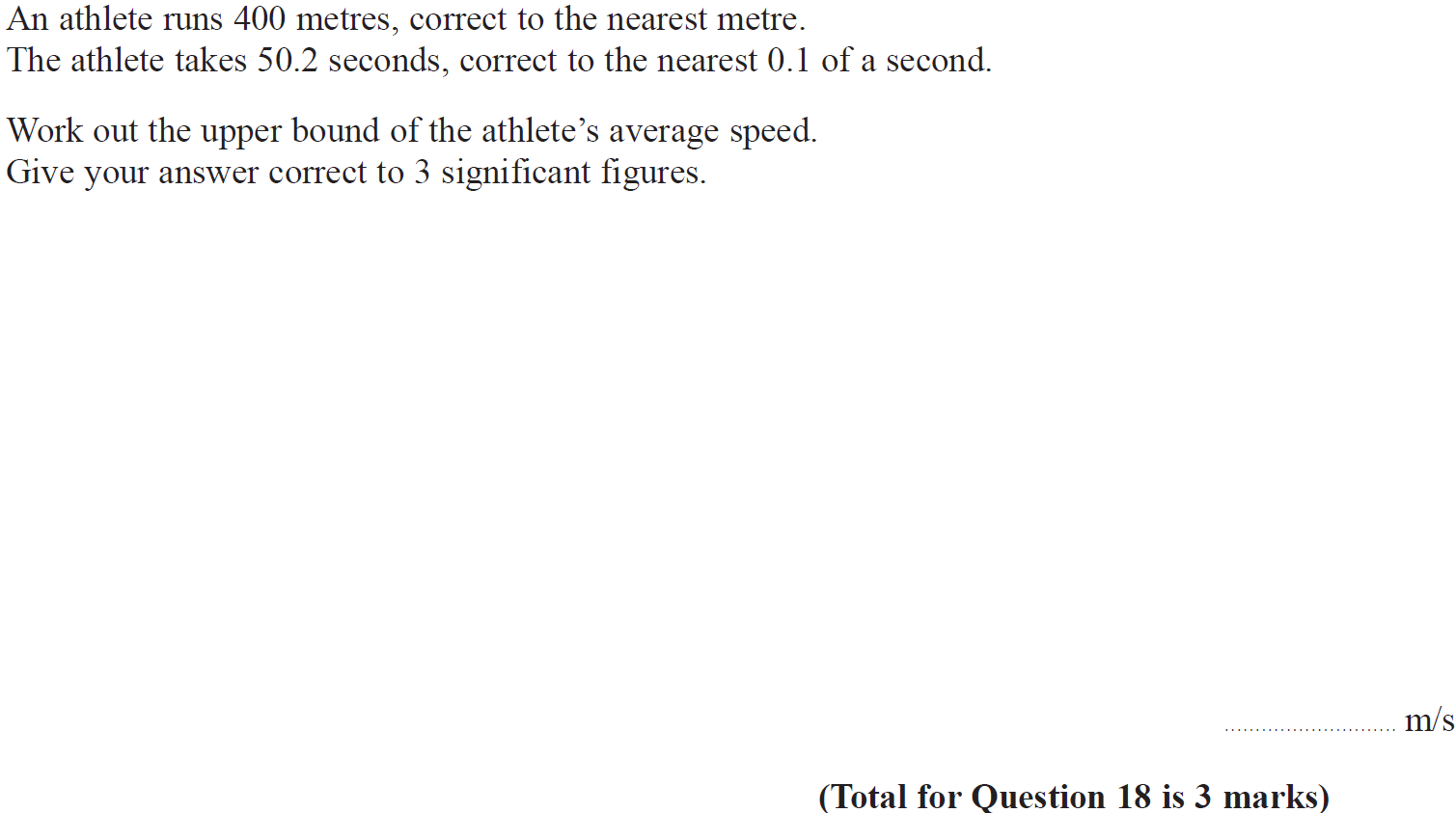 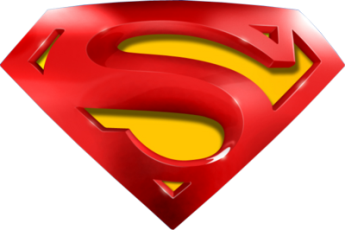 Jan 2015 4H Q18
Compound Measures
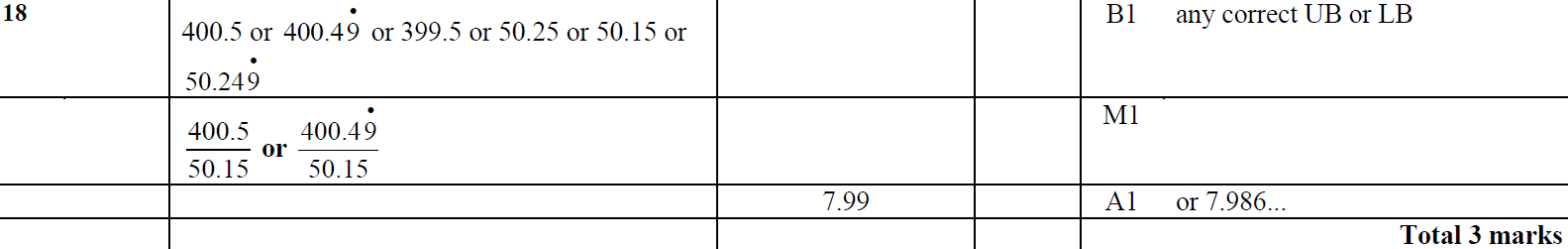 A
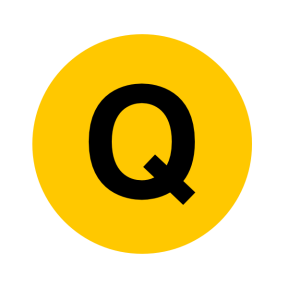 Jan 2015 4HR Q2
Compound Measures
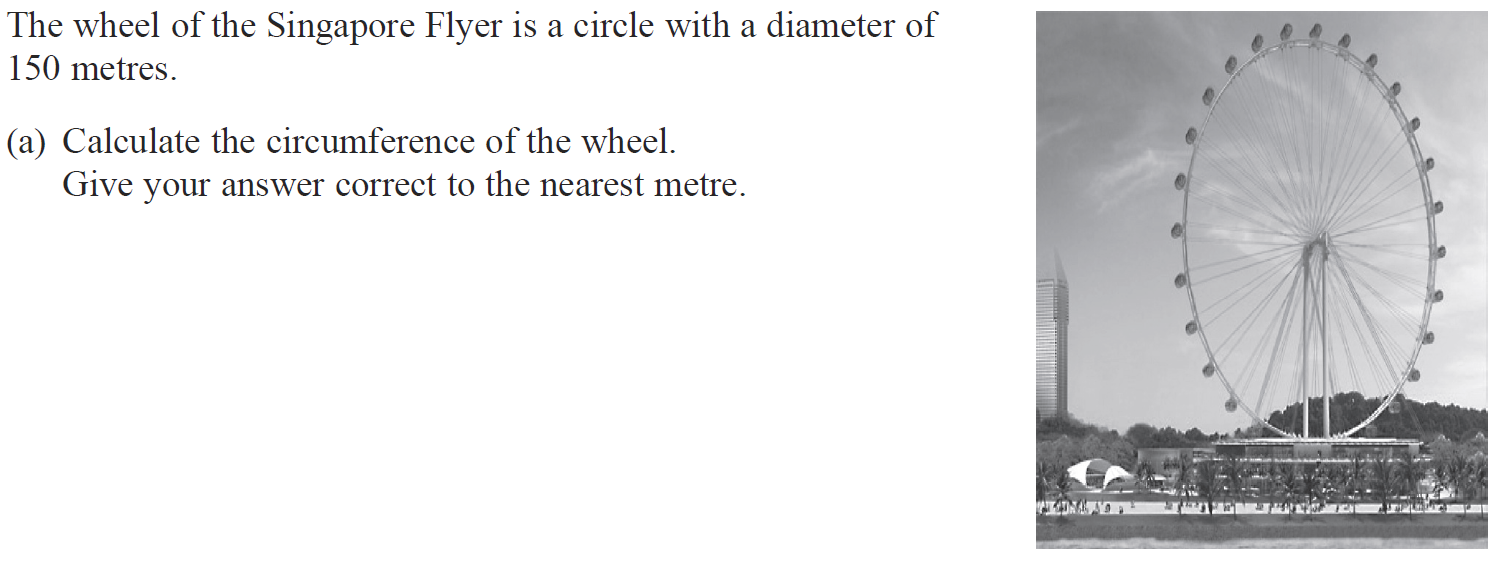 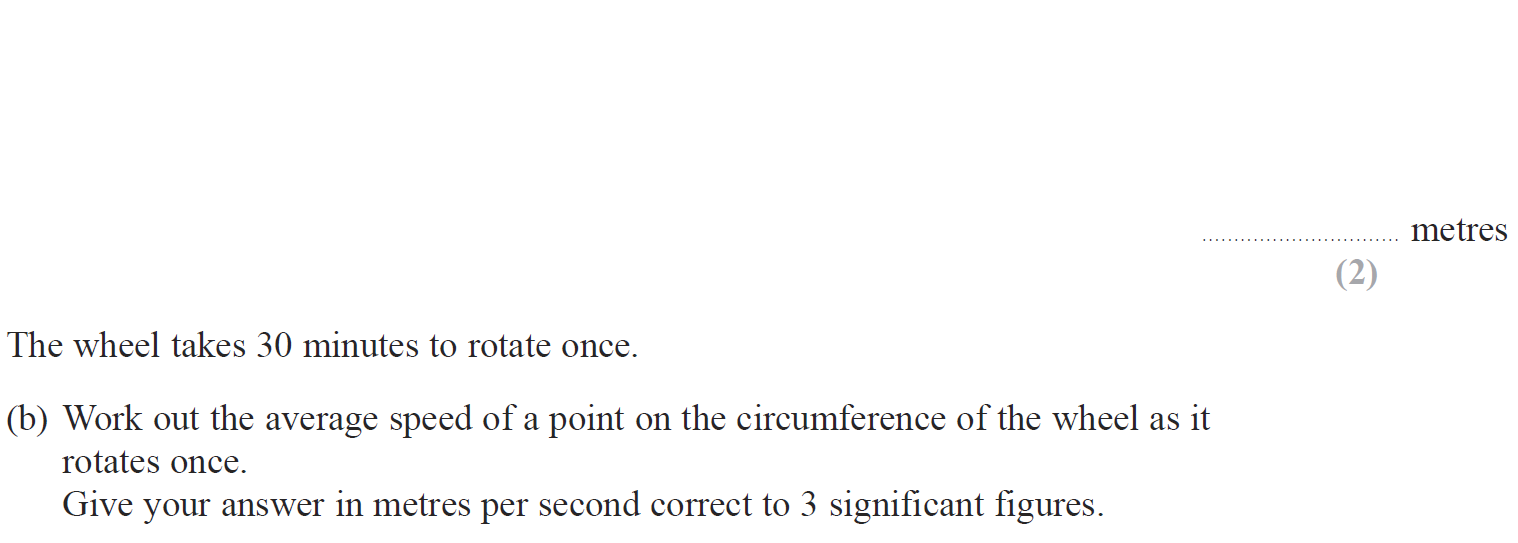 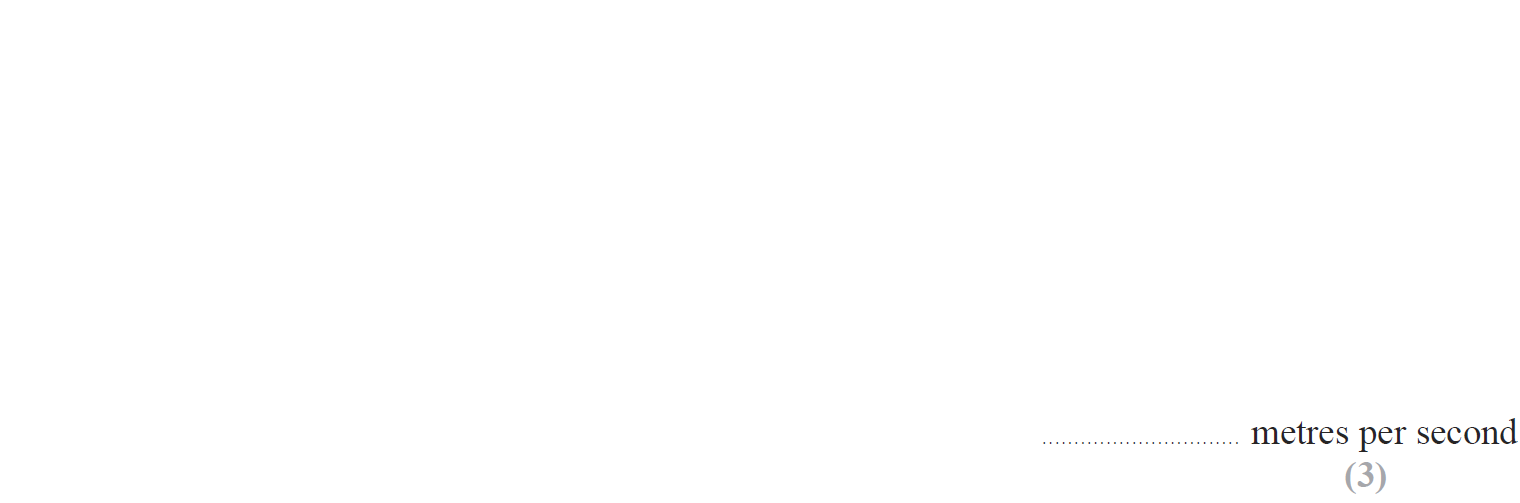 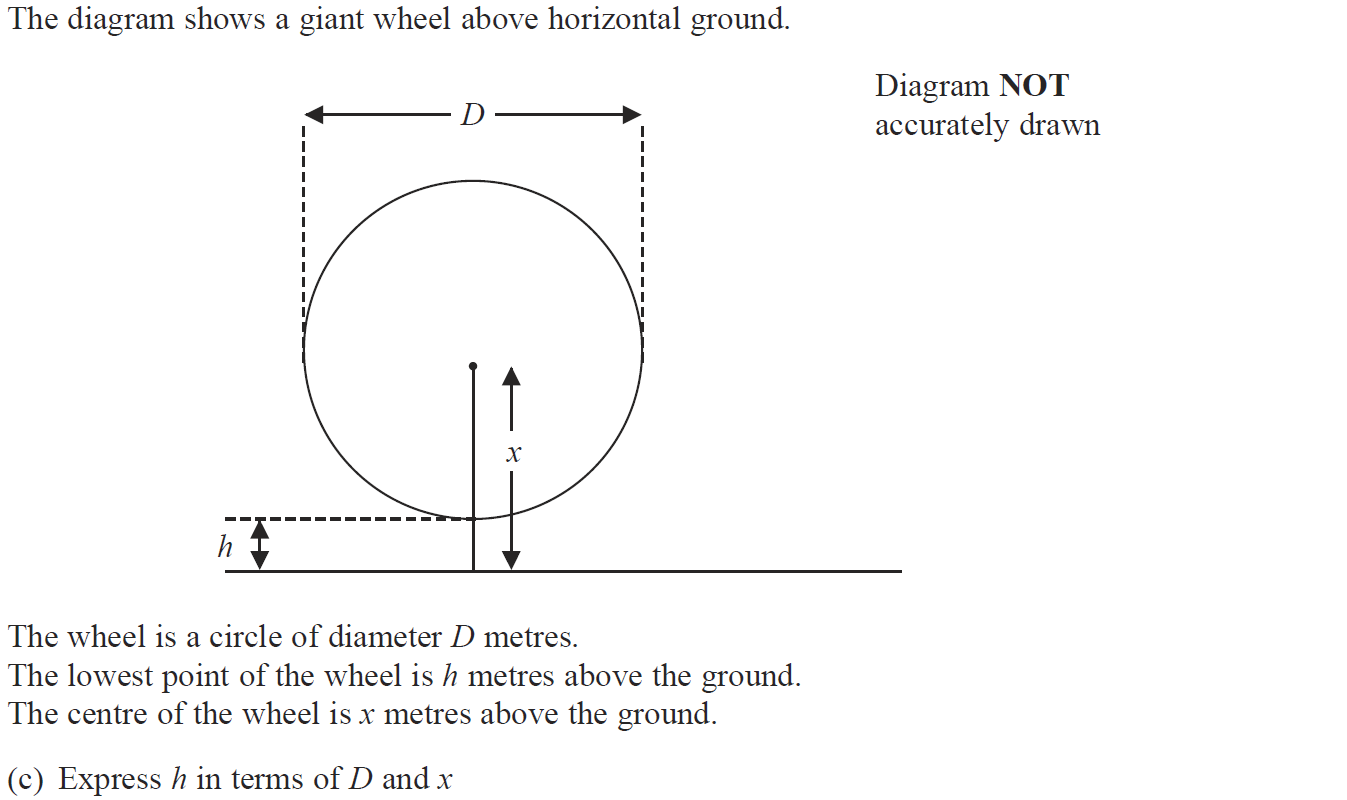 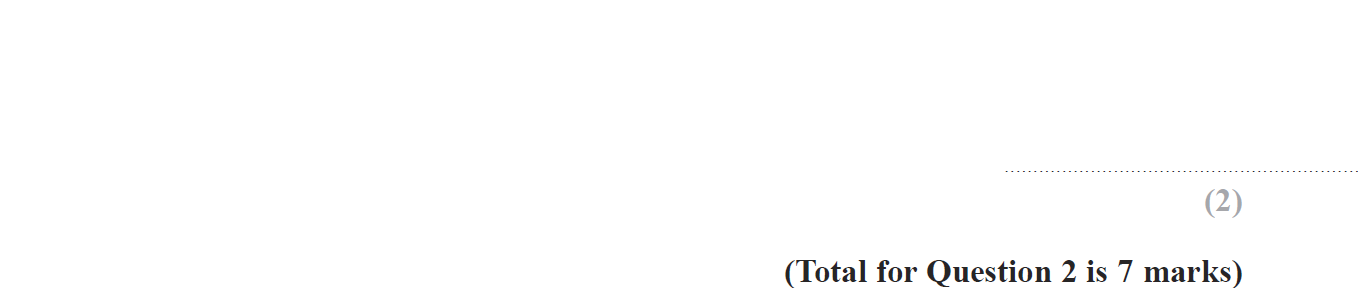 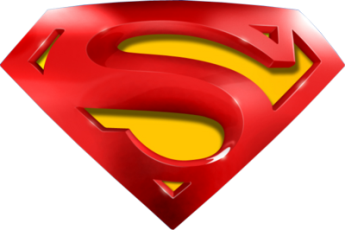 Jan 2015 4HR Q2
Compound Measures
A
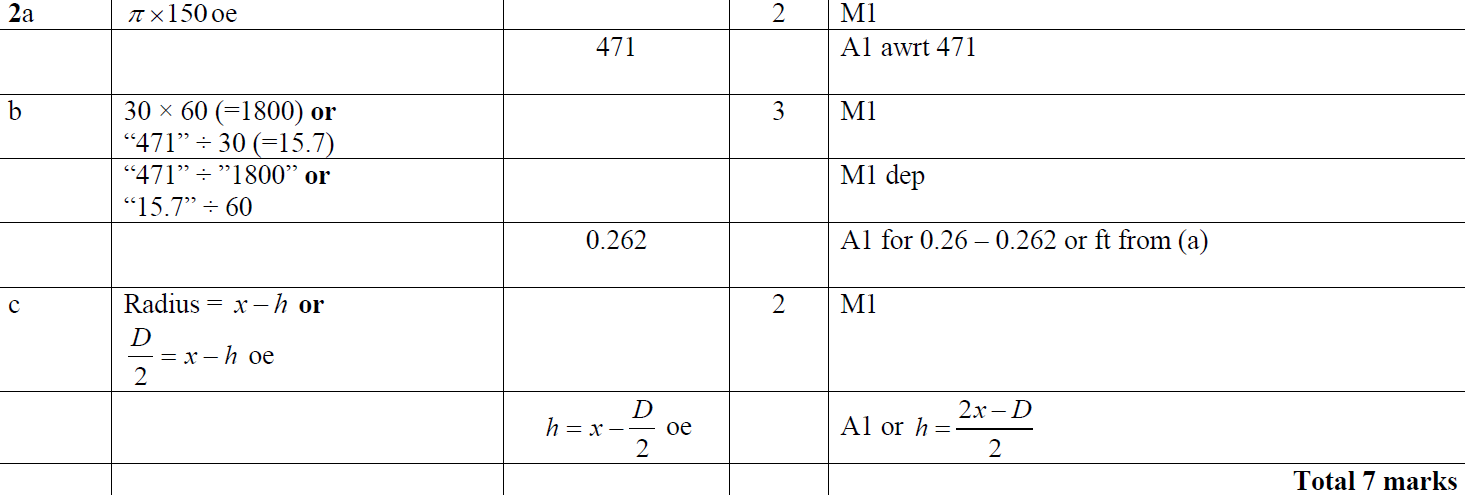 B
C
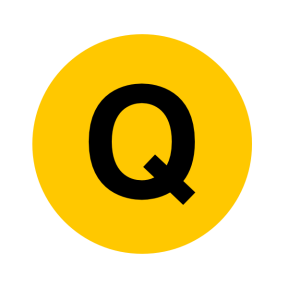 June 2015 4HR Q2
Compound Measures
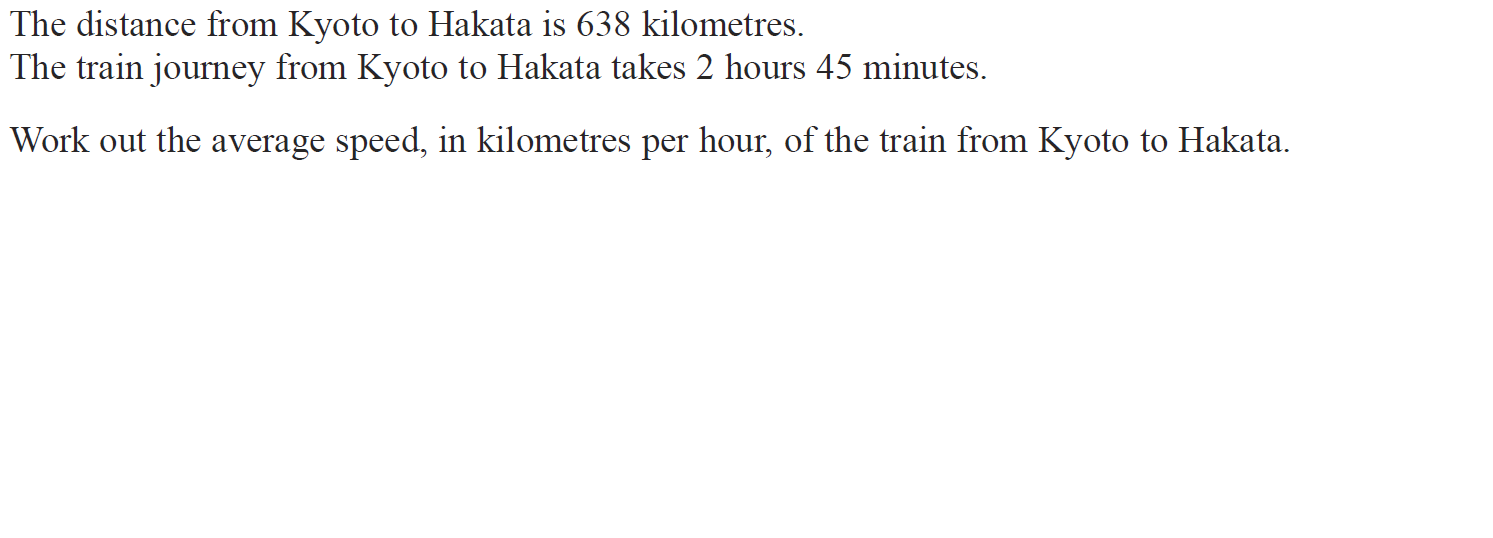 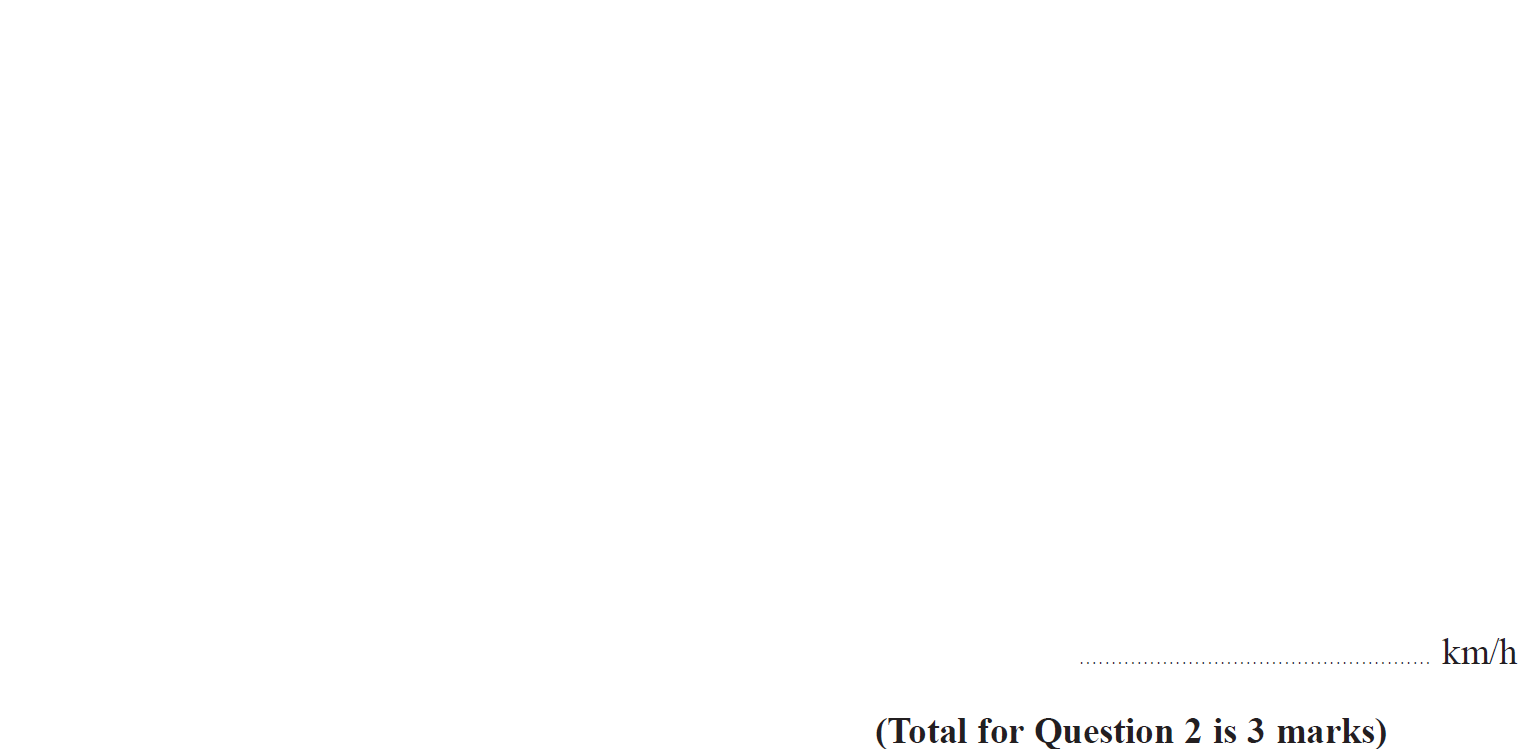 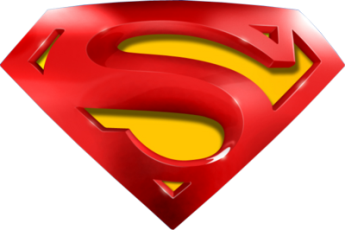 June 2015 4HR Q2
Compound Measures
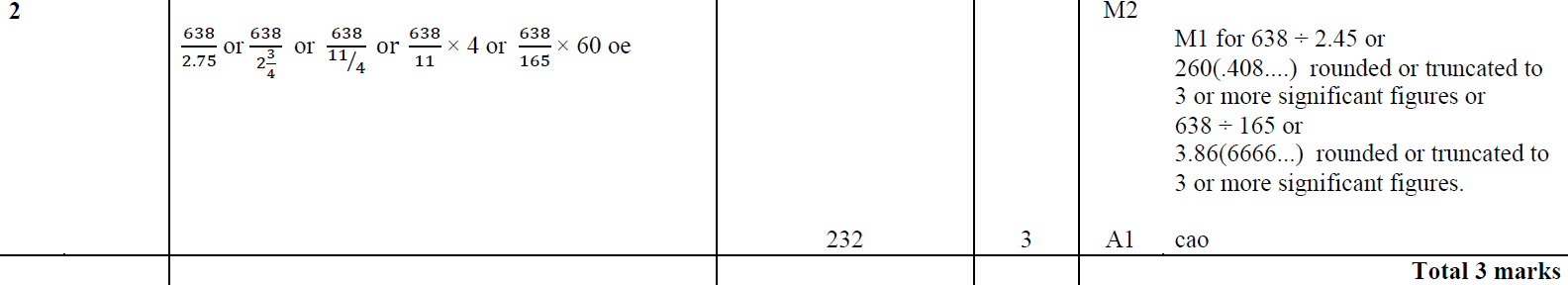 A
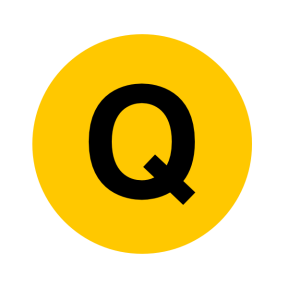 Jan 2016 3H Q2
Compound Measures
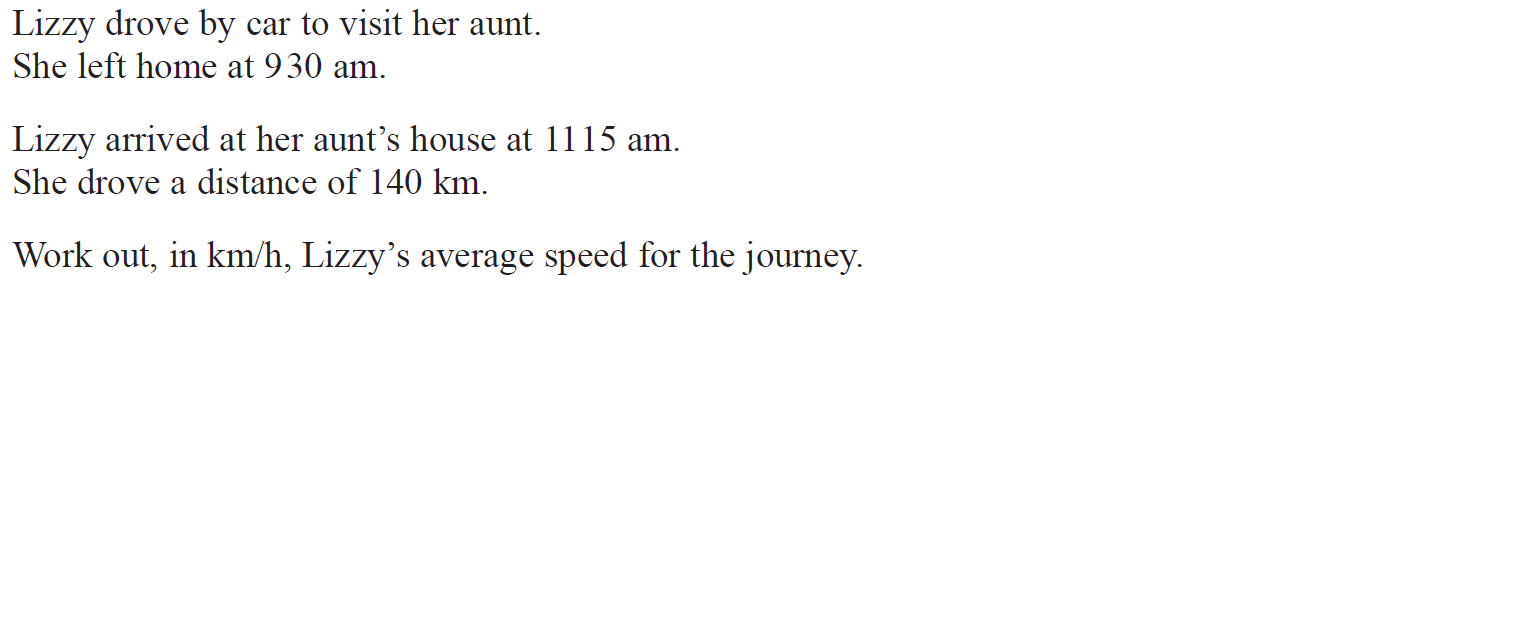 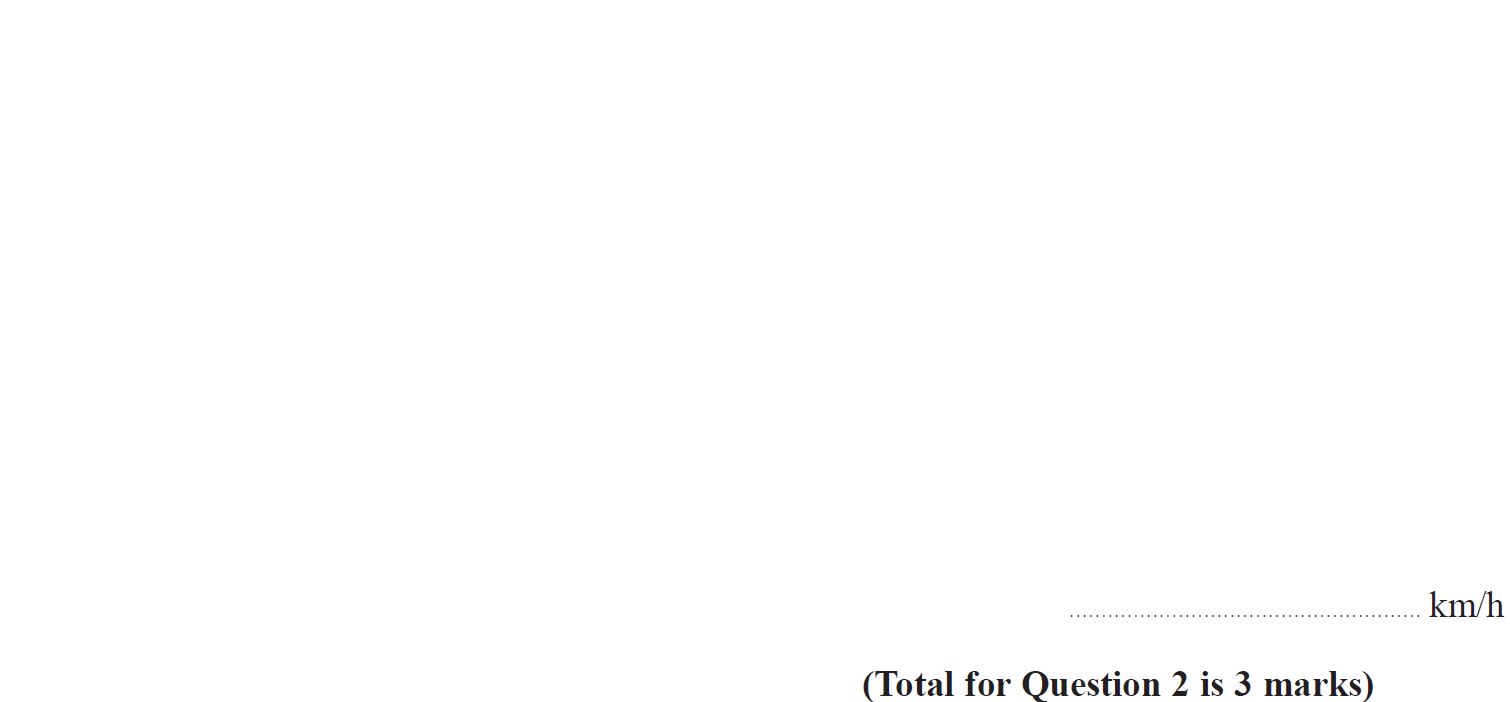 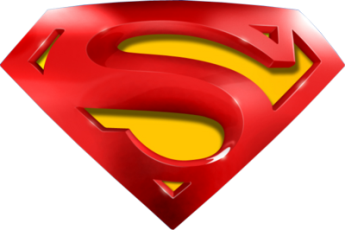 Jan 2016 3H Q2
Compound Measures
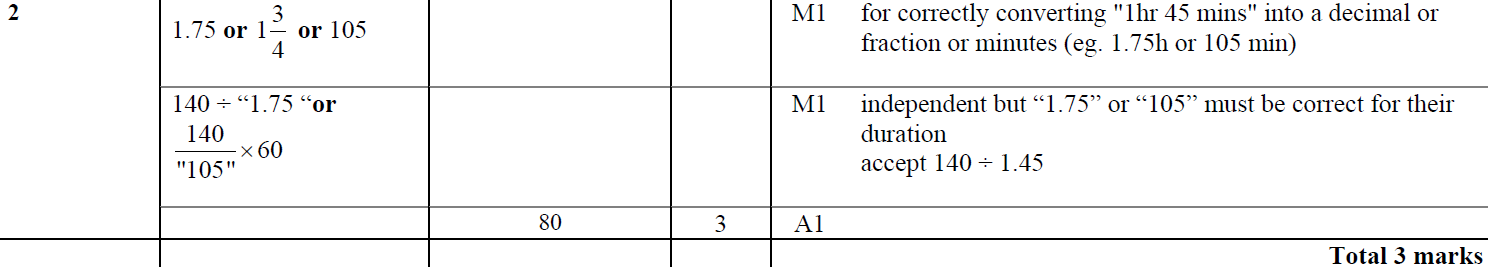 A
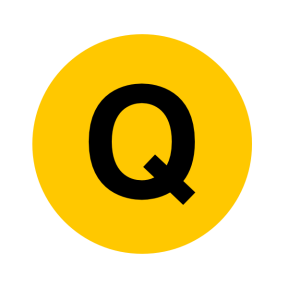 Jan 2016 4HR Q9
Compound Measures
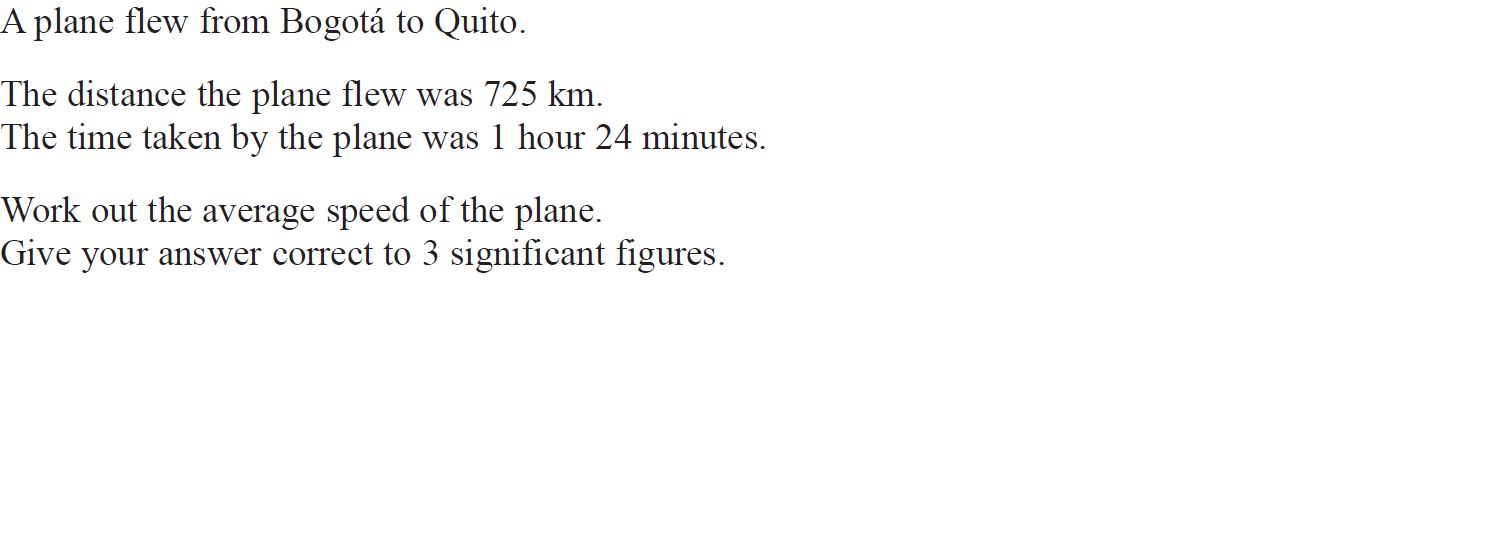 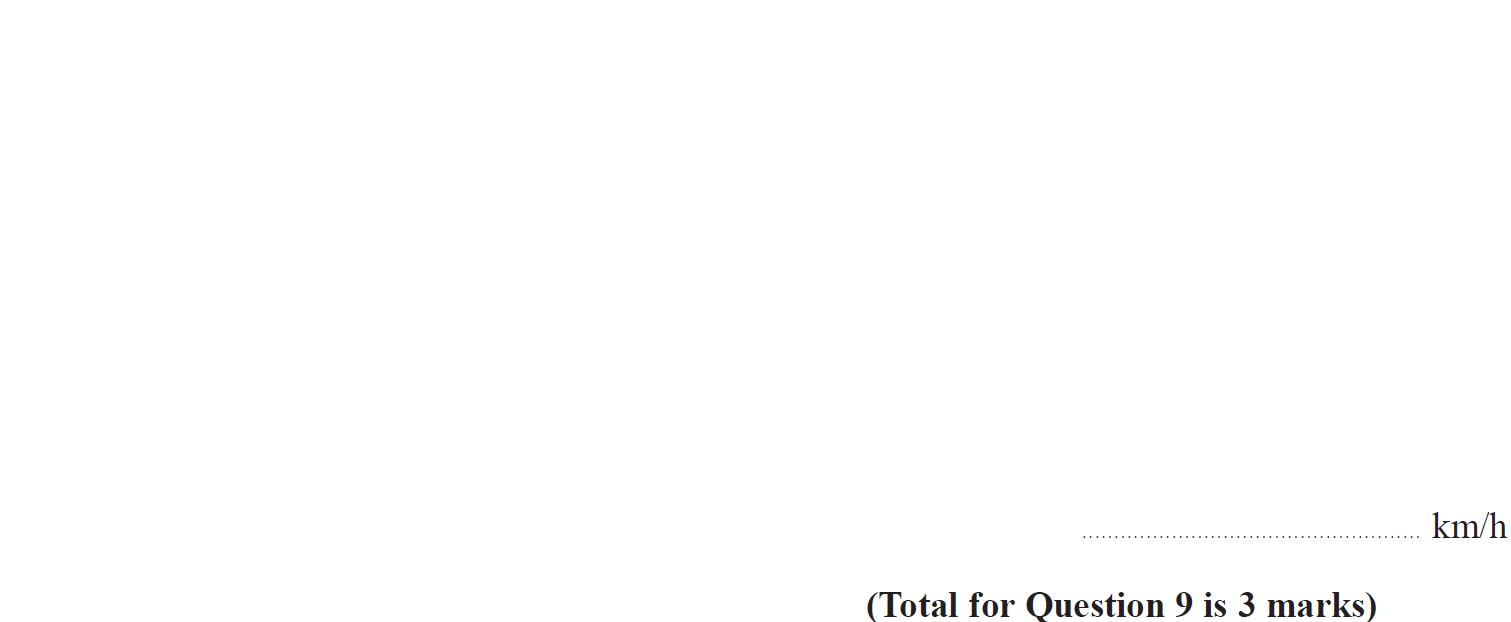 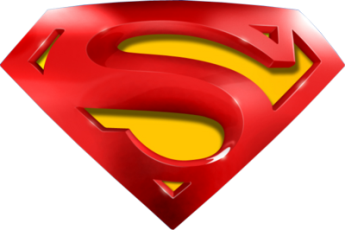 Jan 2016 4HR Q9
Compound Measures
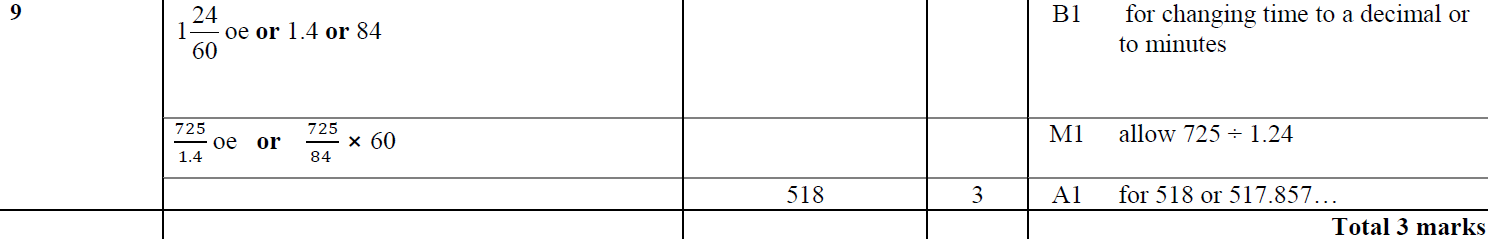 A
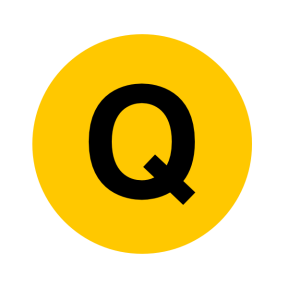 June 2016 4HR Q3
Compound Measures
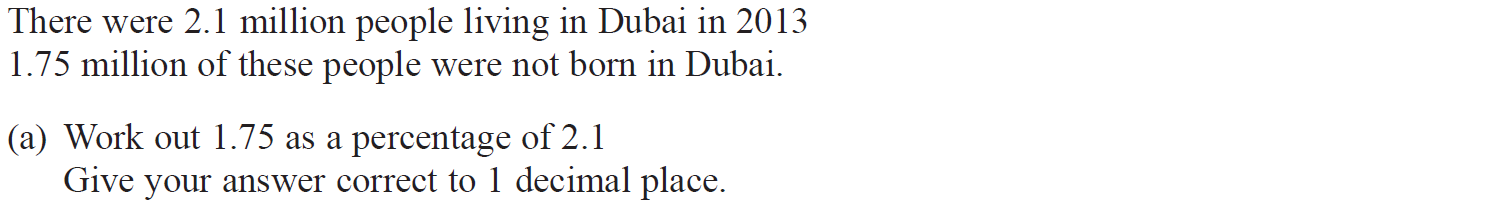 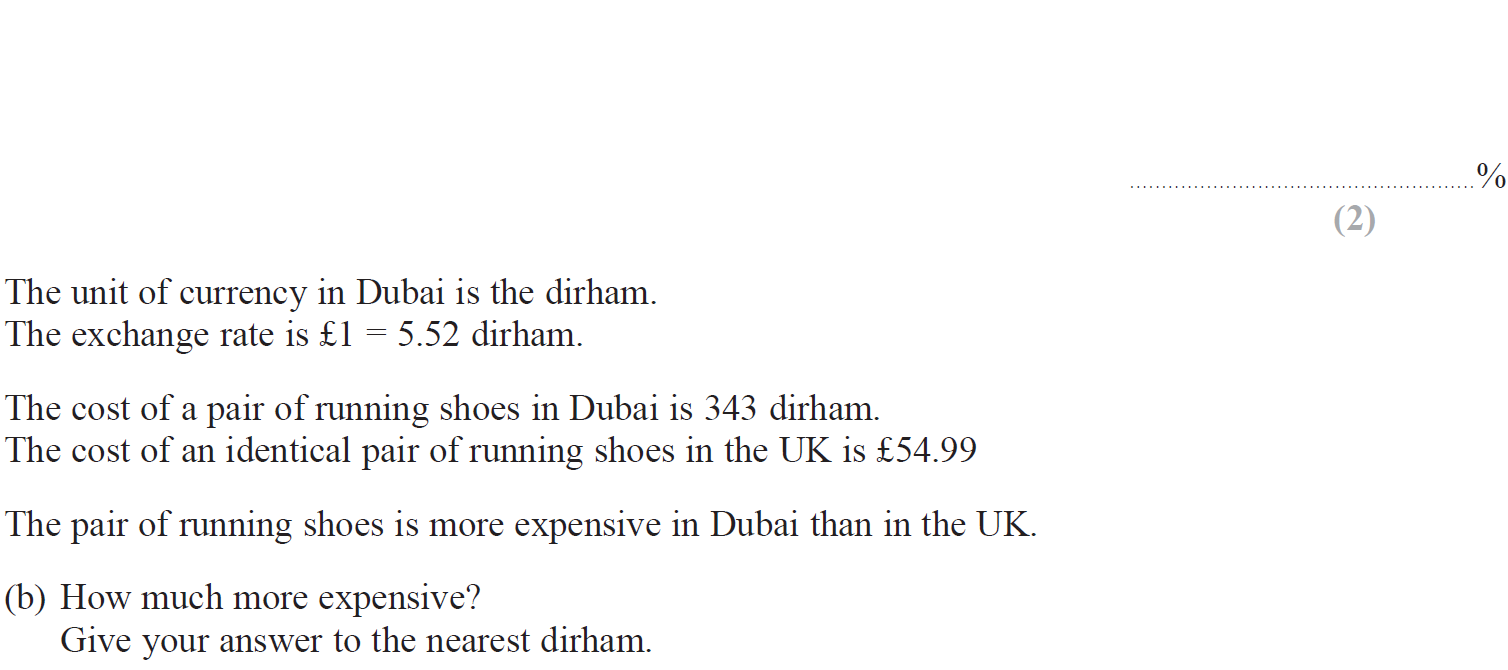 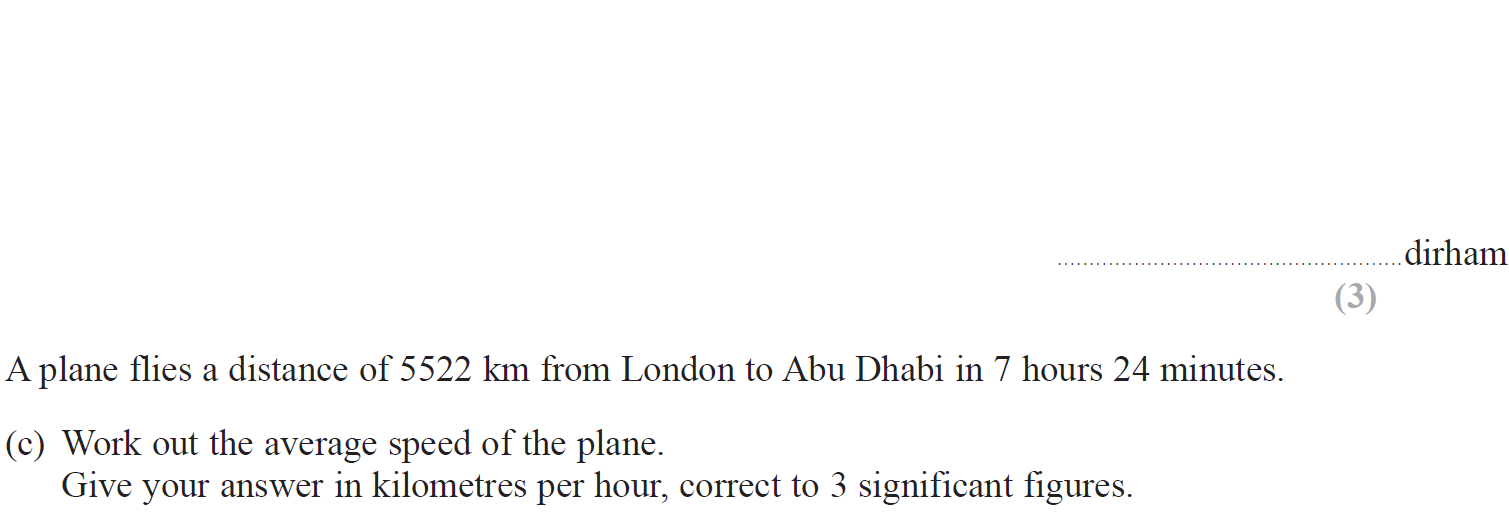 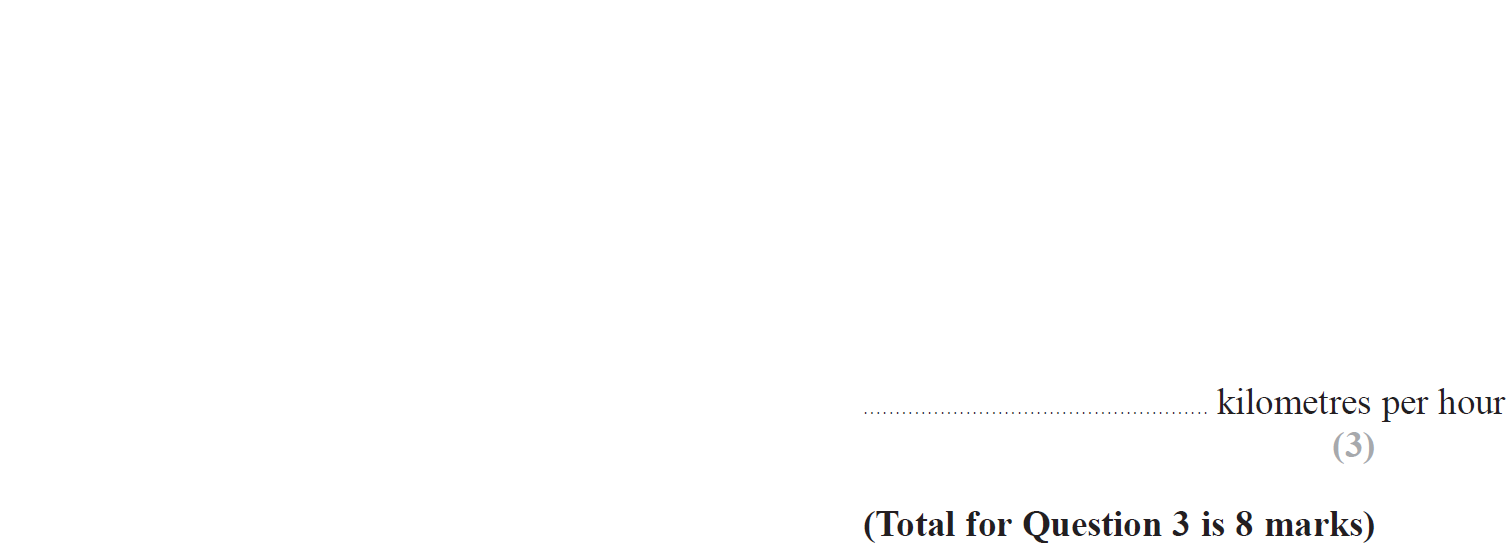 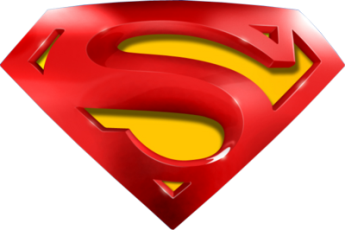 June 2016 4HR Q3
Compound Measures
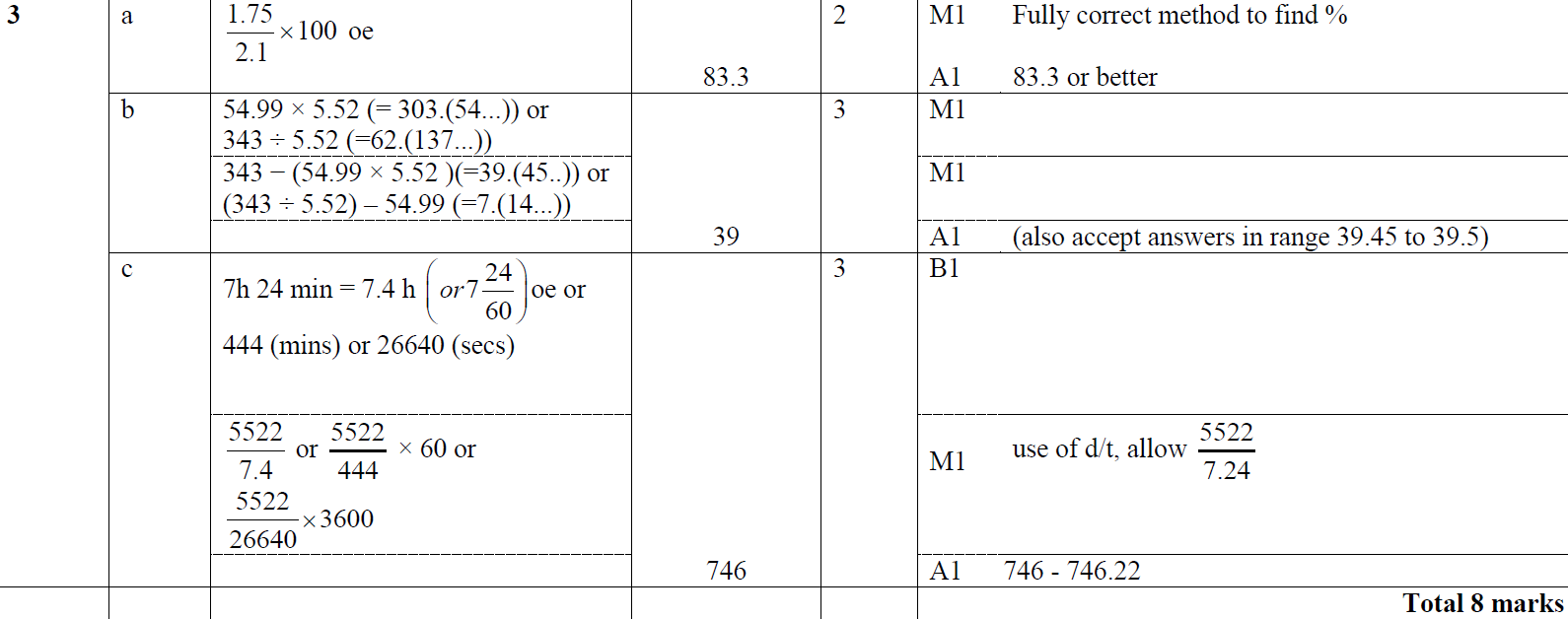 A
B
C
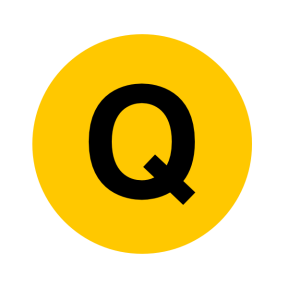 Jan 2017 3H Q1
Compound Measures
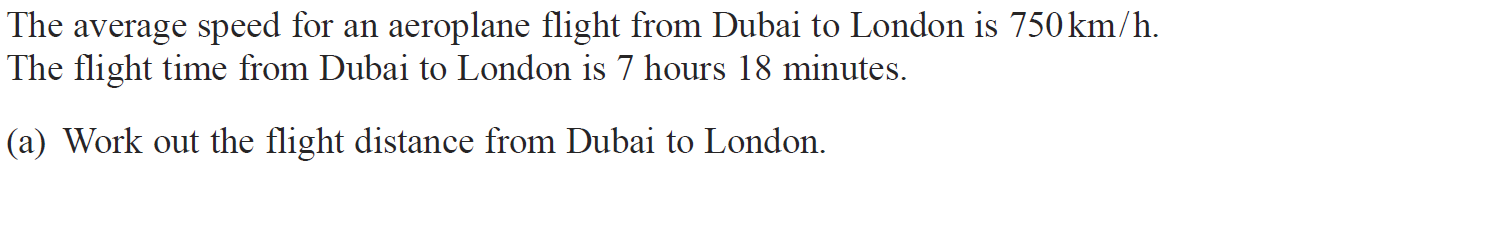 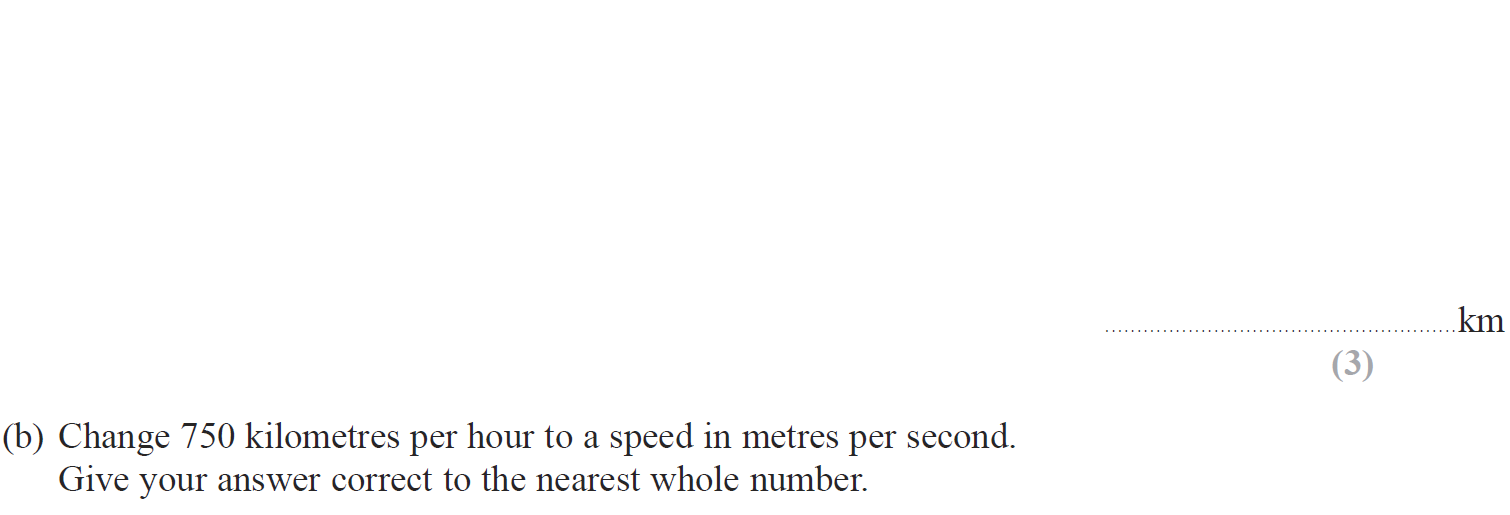 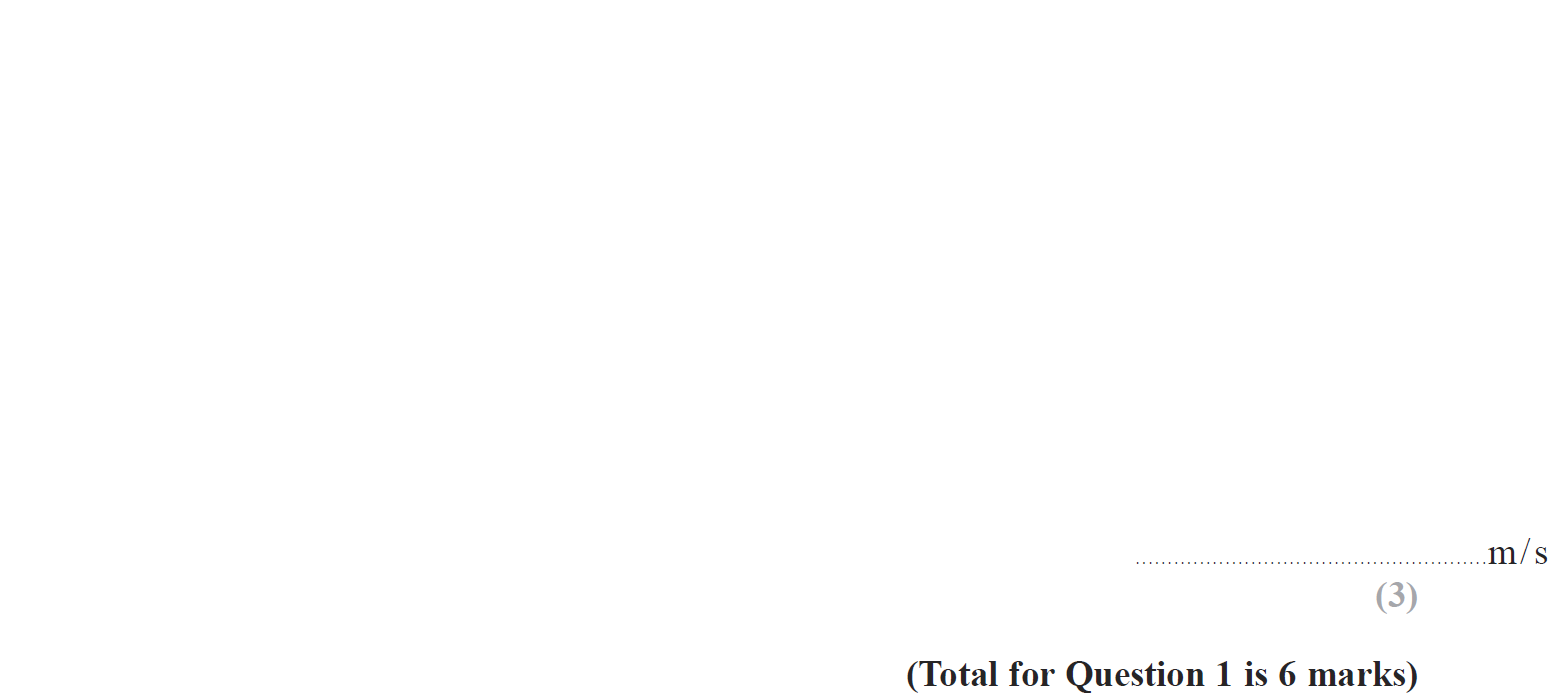 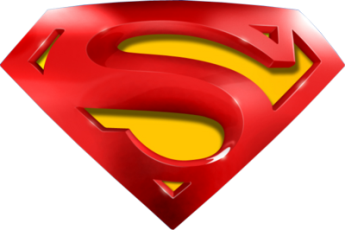 Jan 2017 3H Q1
Compound Measures
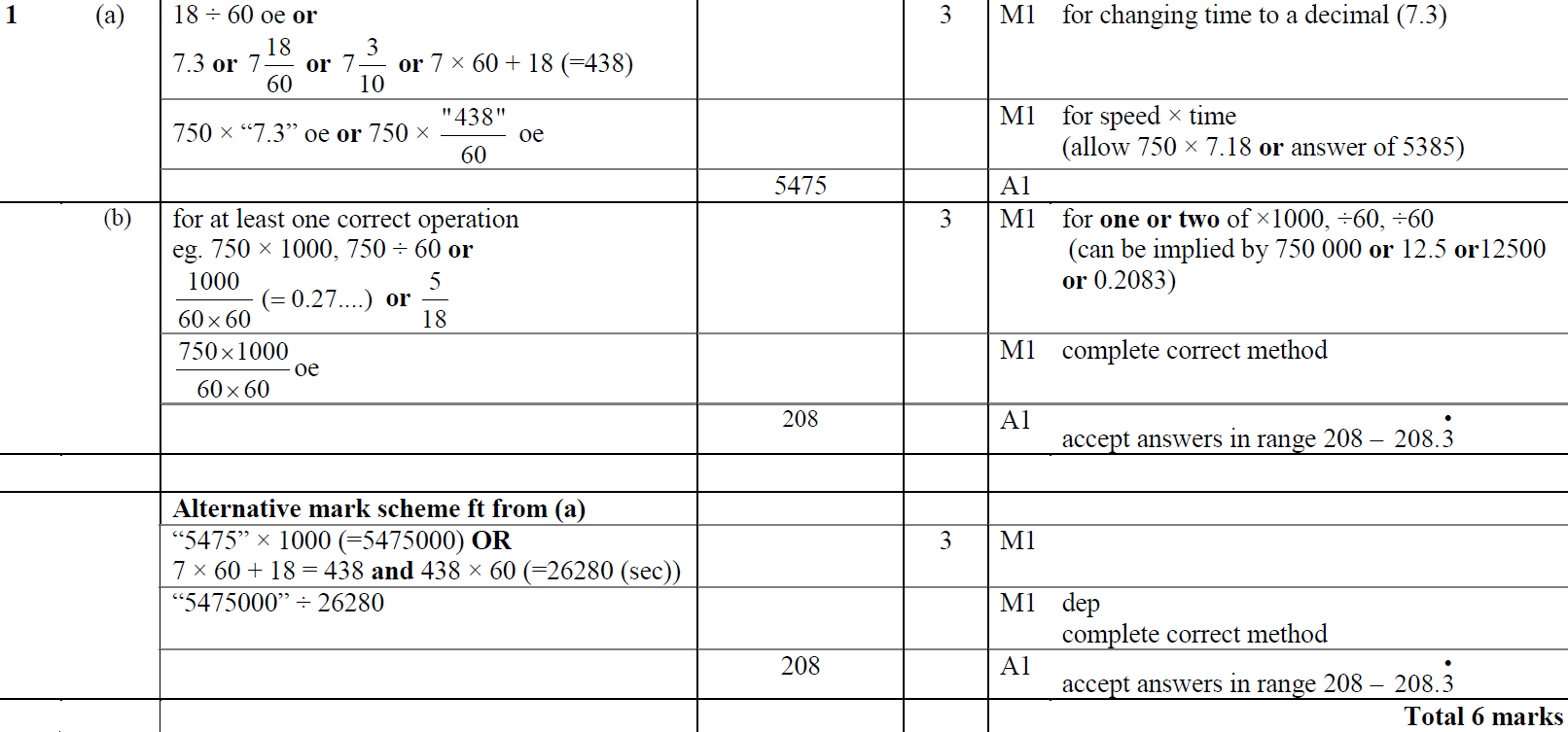 A
B
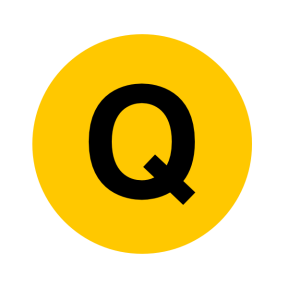 Jan 2017 3HR Q4
Compound Measures
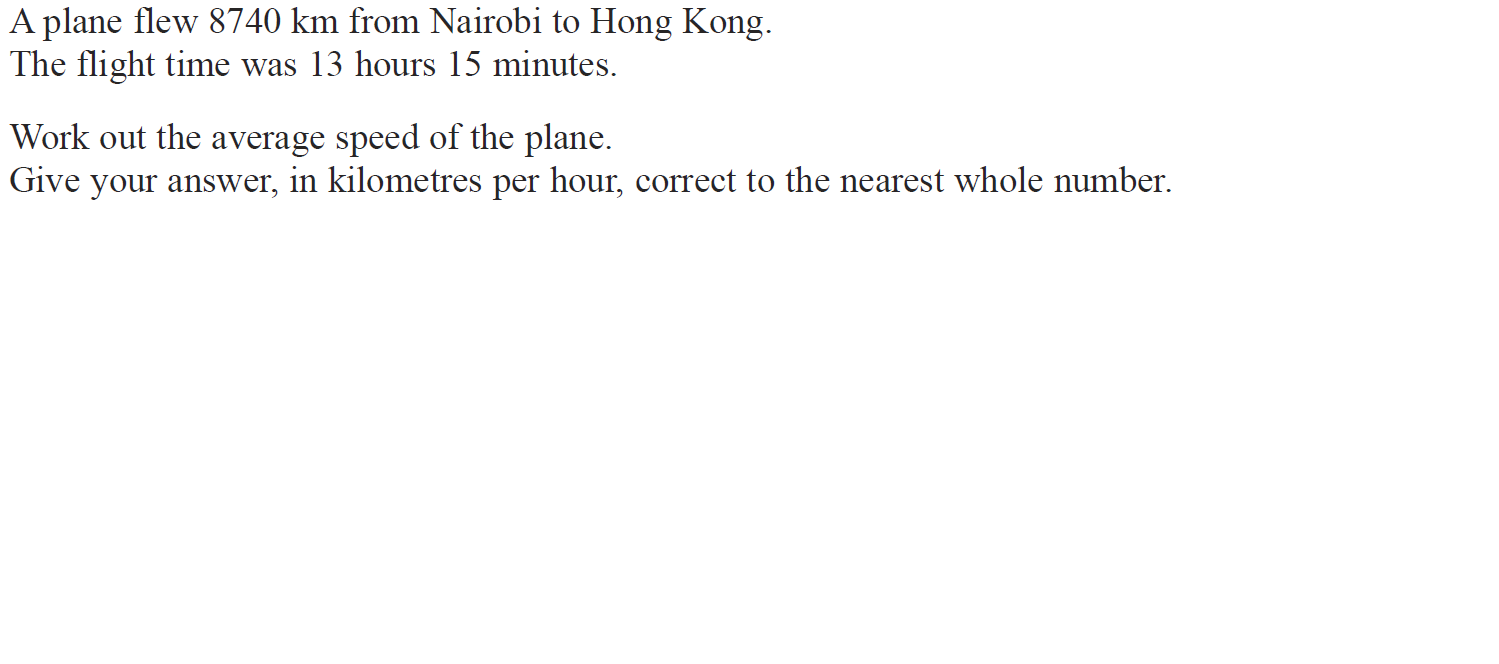 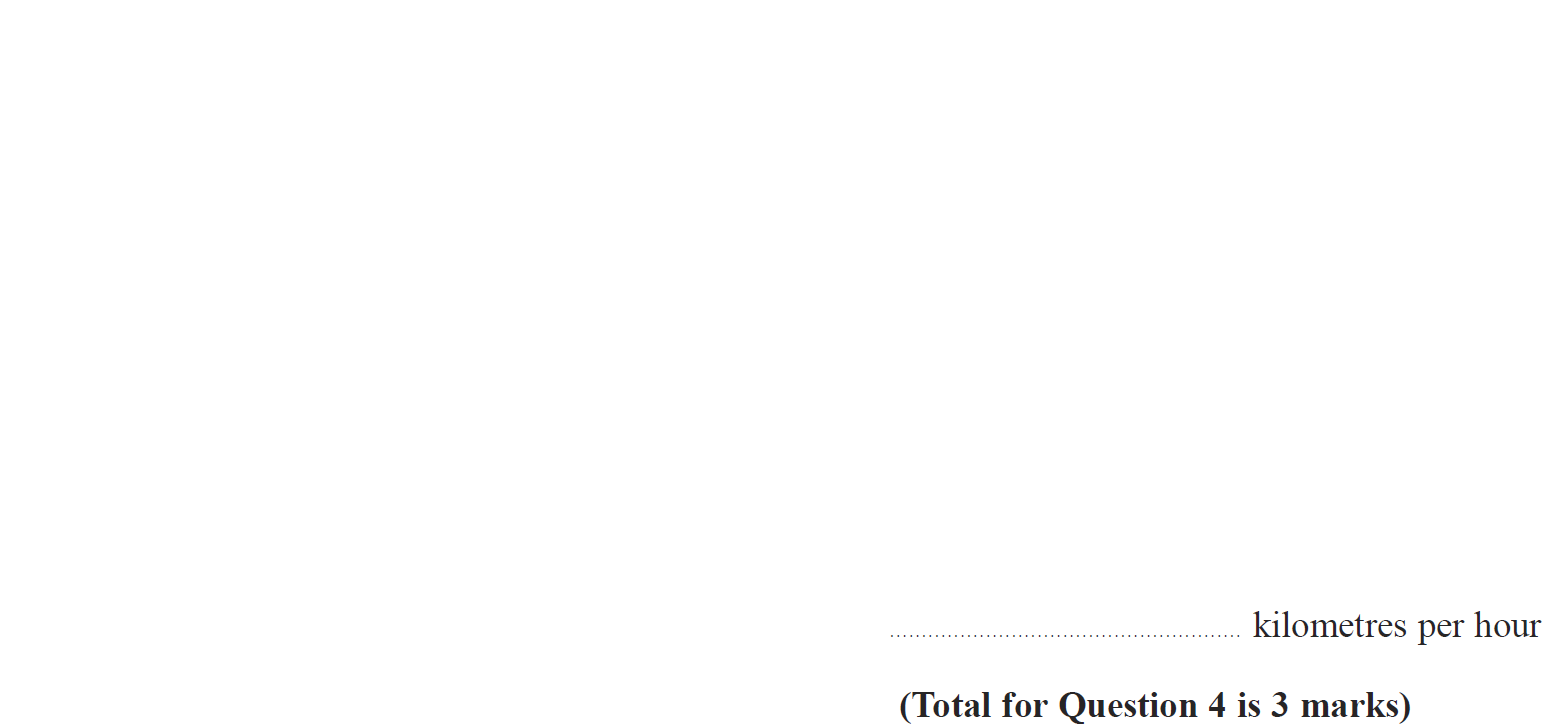 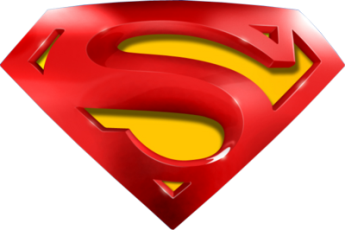 Jan 2017 3HR Q4
Compound Measures
A
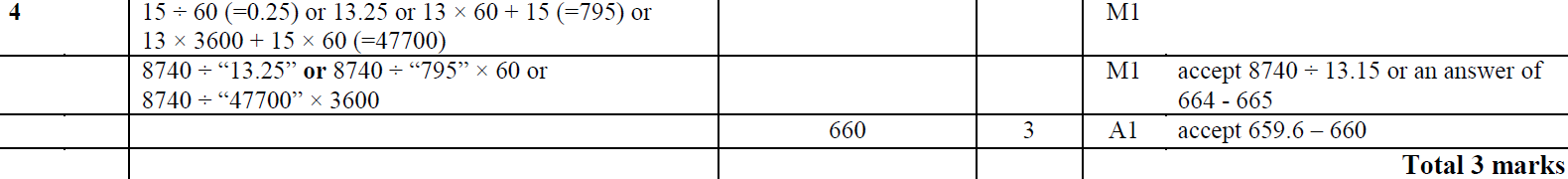 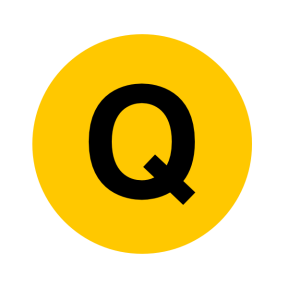 June 2017 4H Q20
Compound Measures
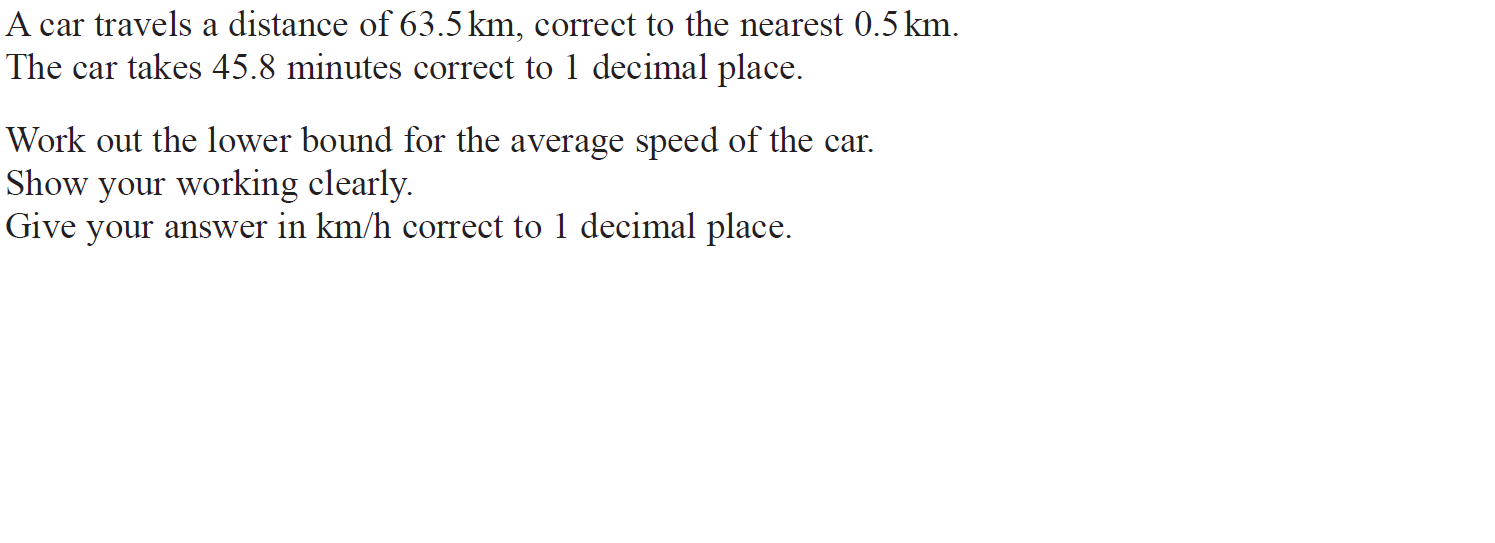 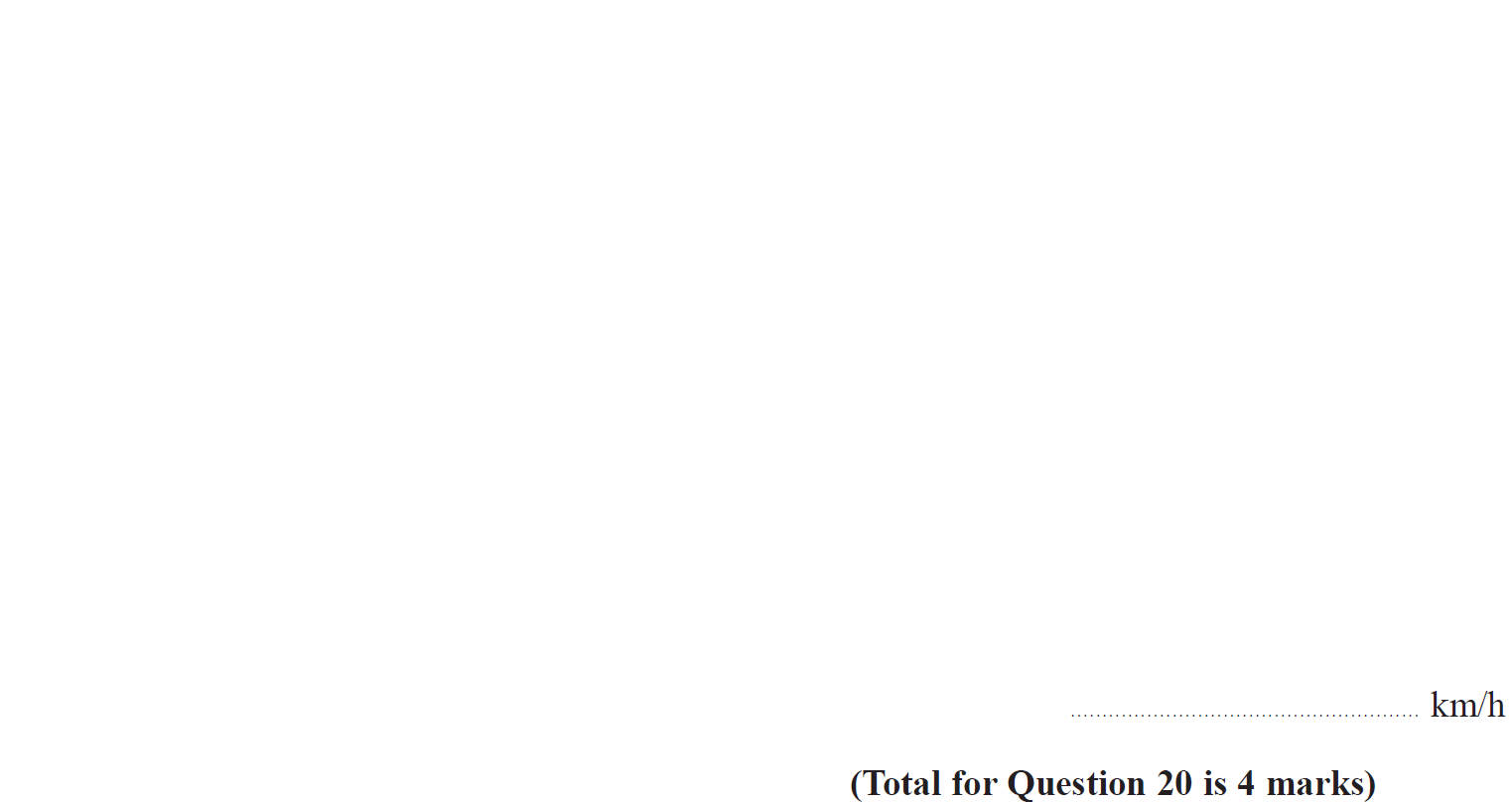 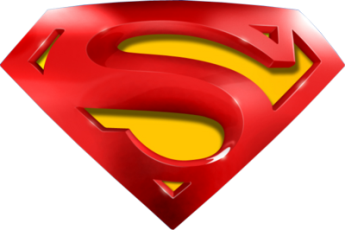 June 2017 4H Q20
Compound Measures
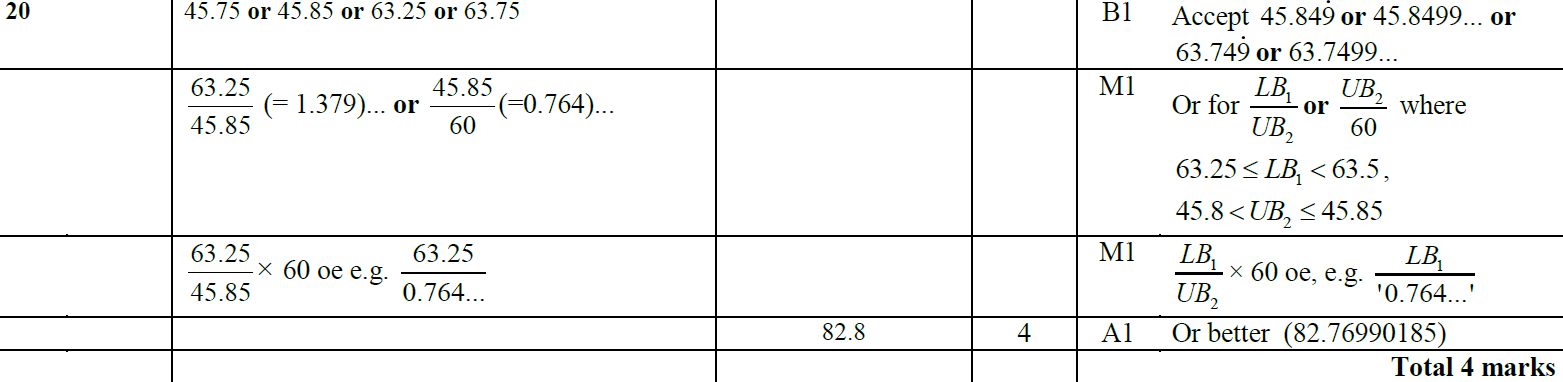 A
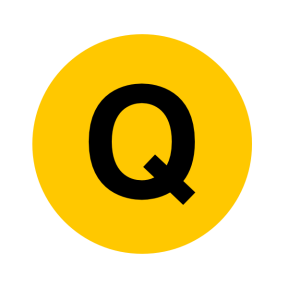 May 2017 3HR Q4
Compound Measures
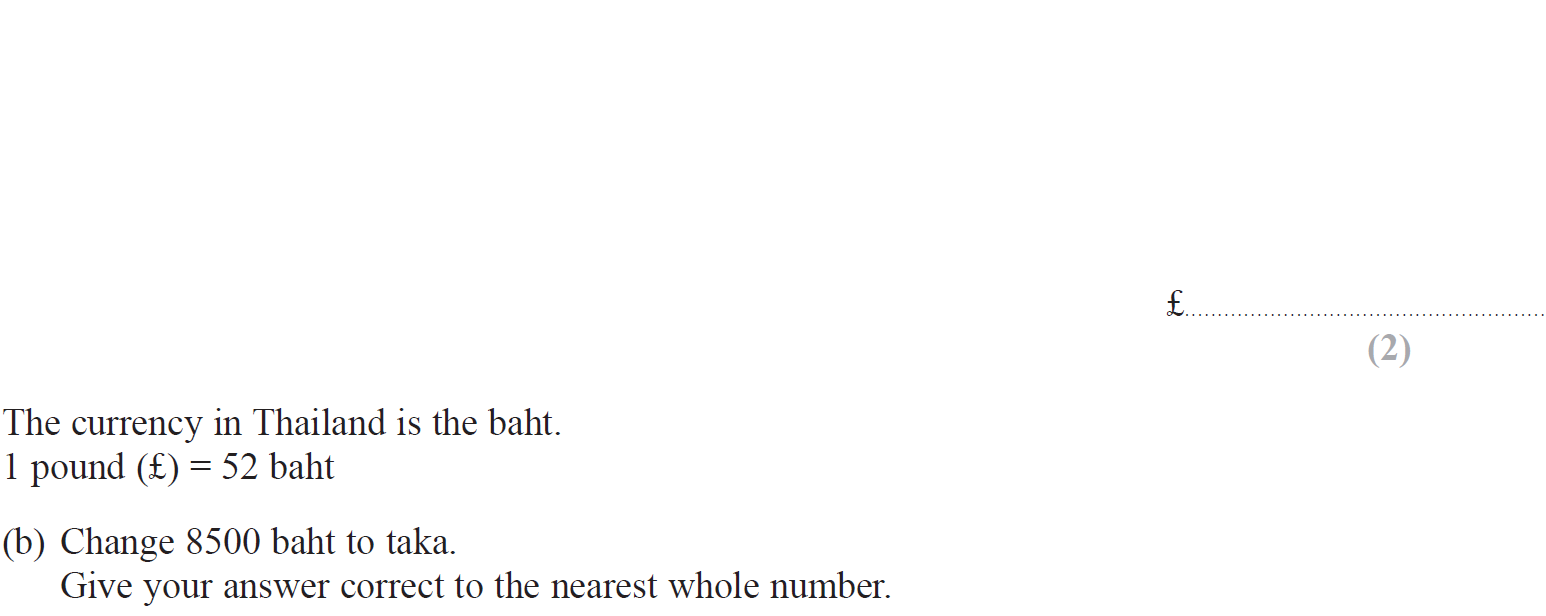 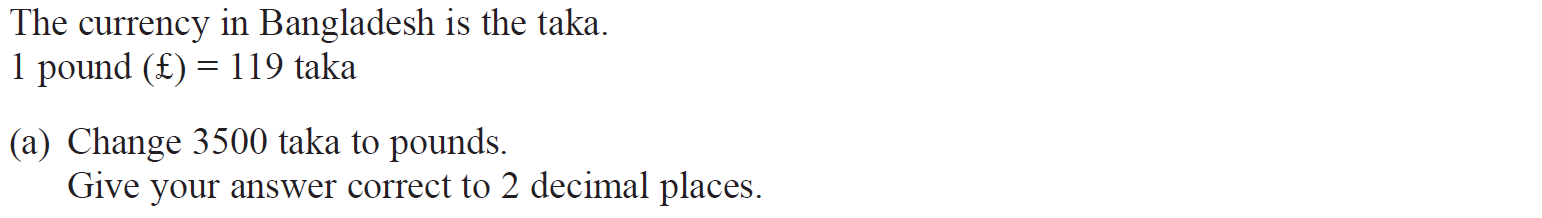 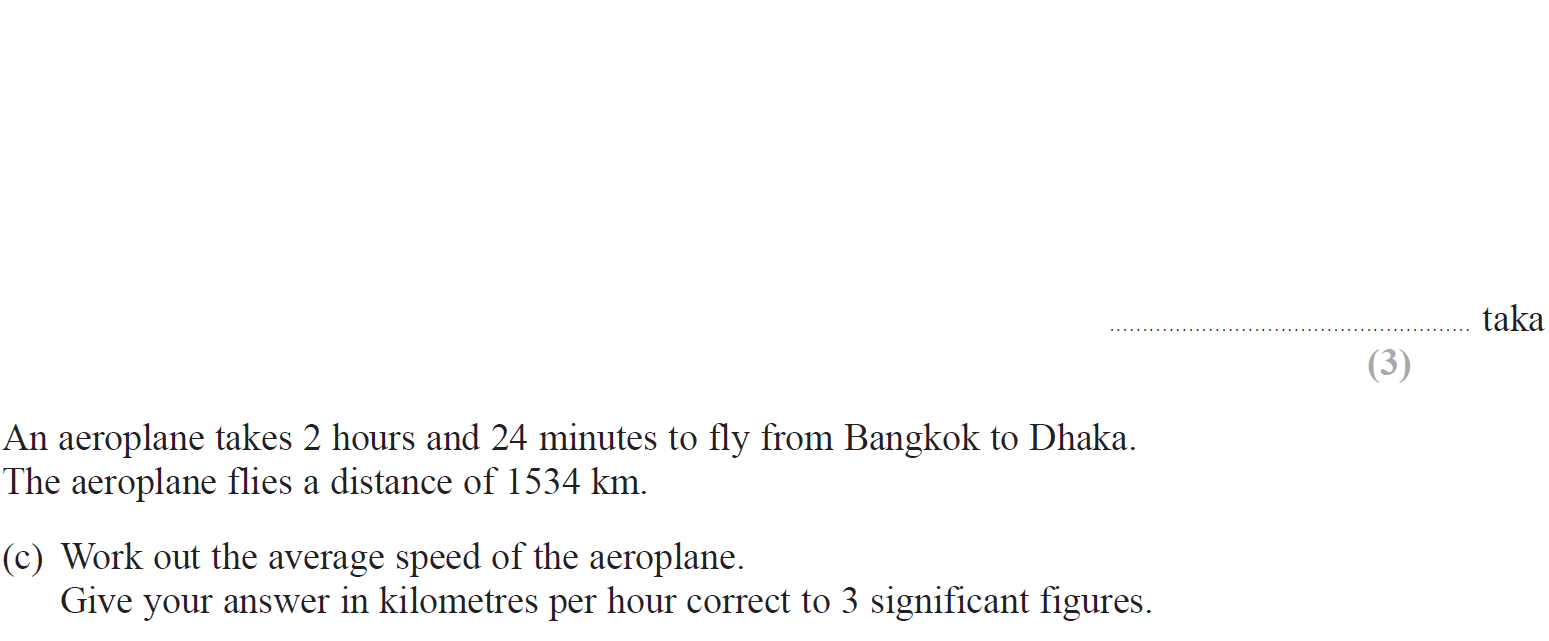 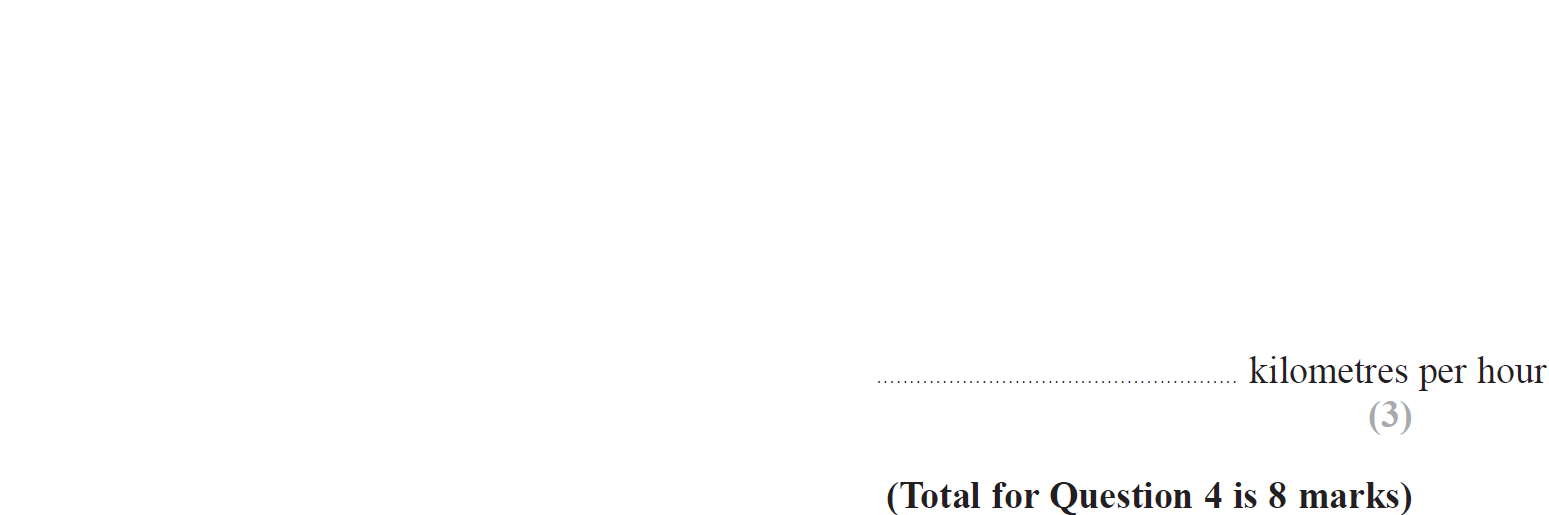 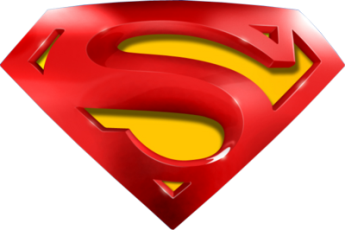 May 2017 3HR Q4
Compound Measures
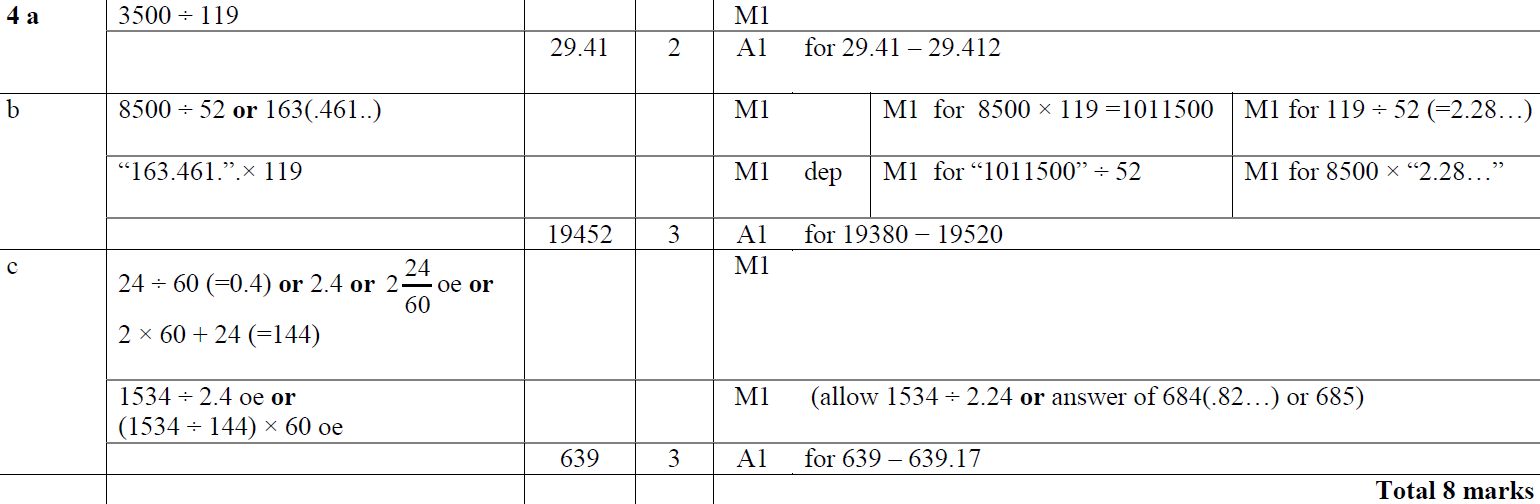 A
B
C
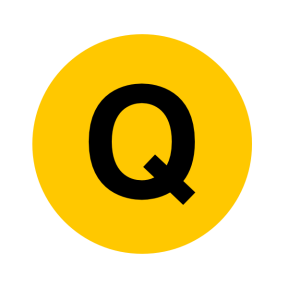 Jan 2018 4H Q2
Compound Measures
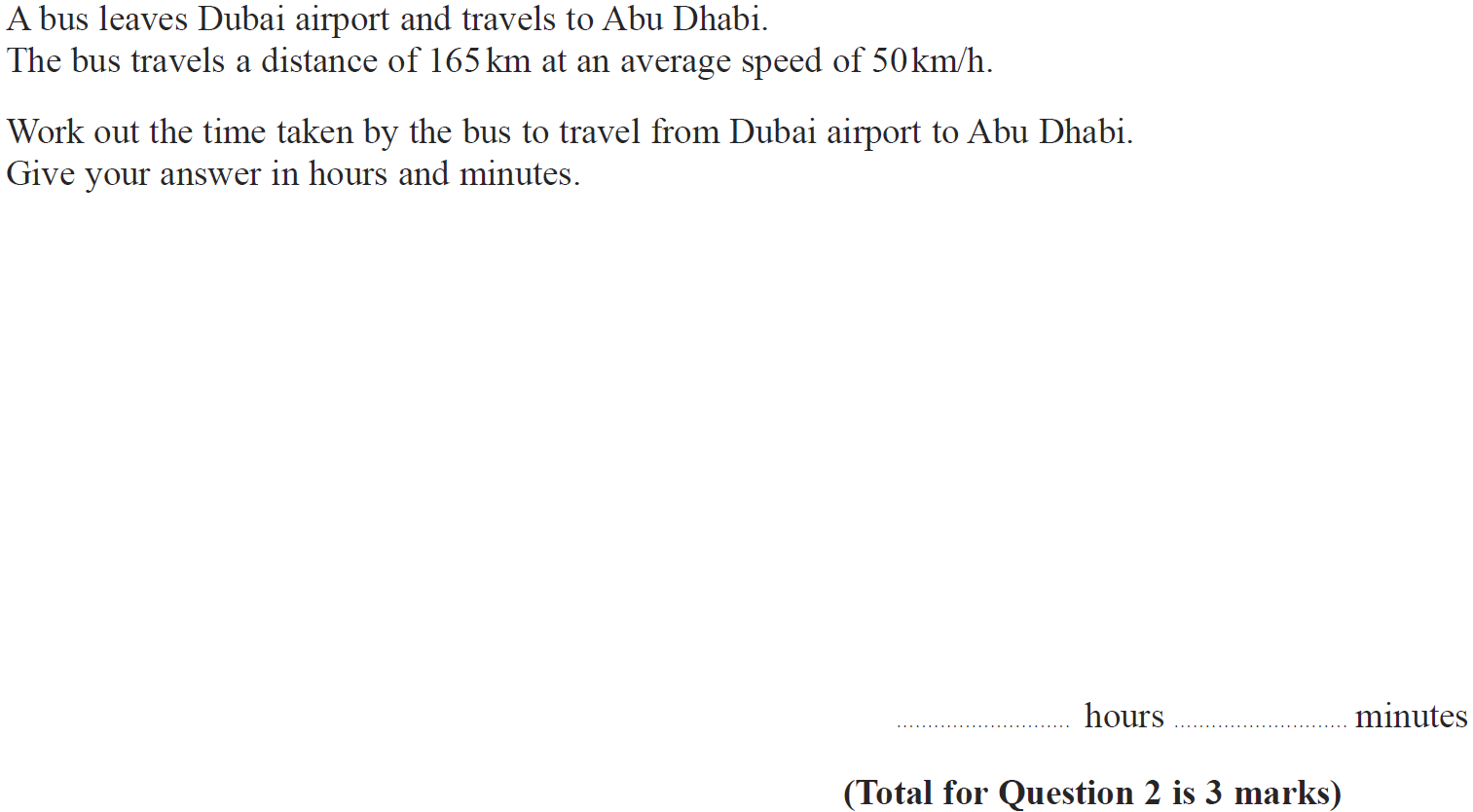 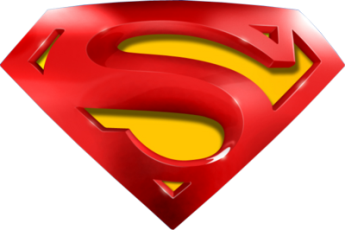 Jan 2018 4H Q2
Compound Measures
A
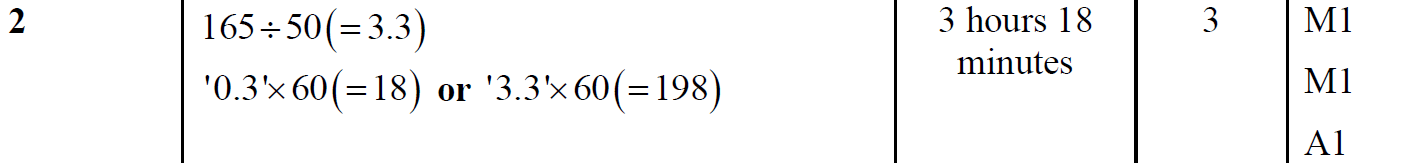 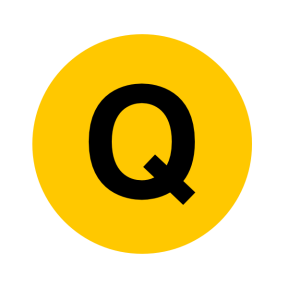 Jan 2018 3HR Q13
Compound Measures
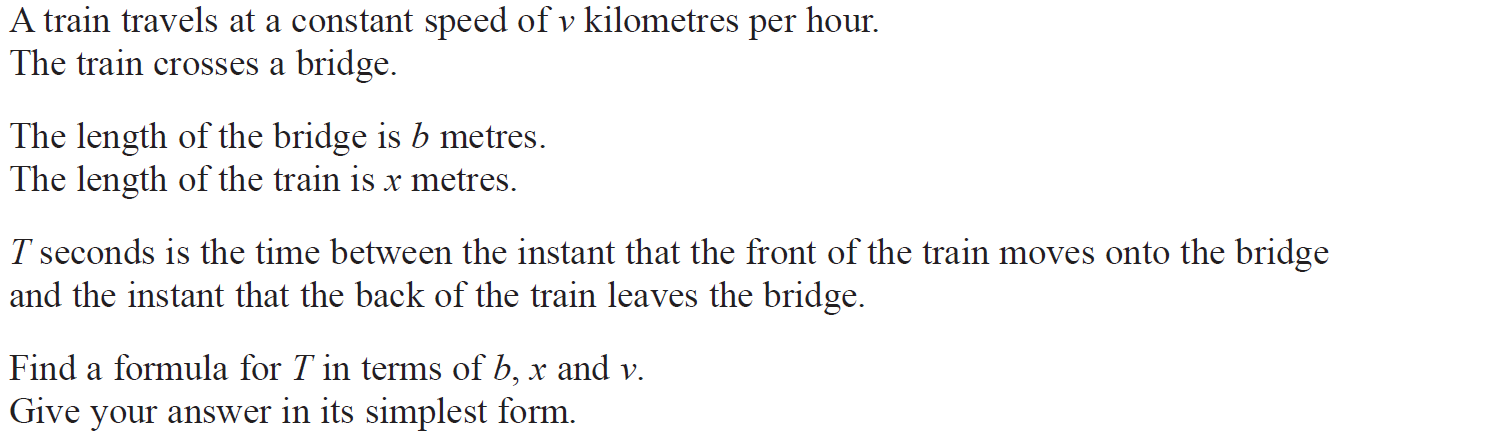 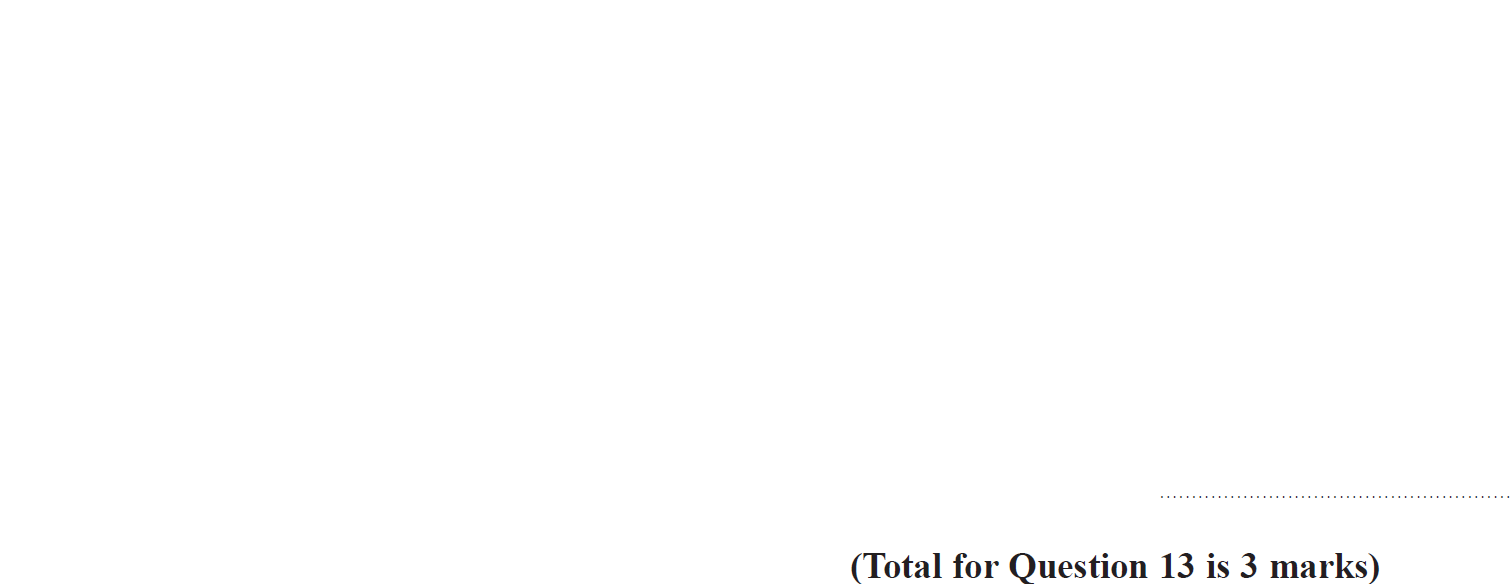 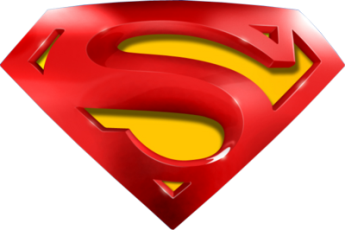 Jan 2018 3HR Q13
Compound Measures
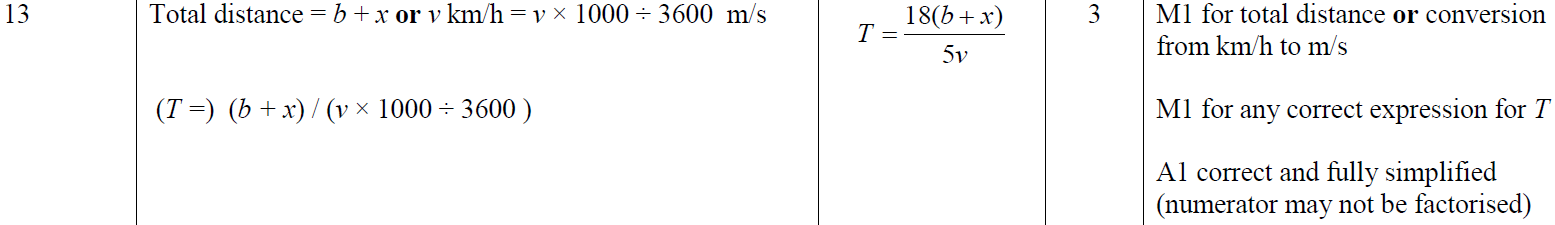 A
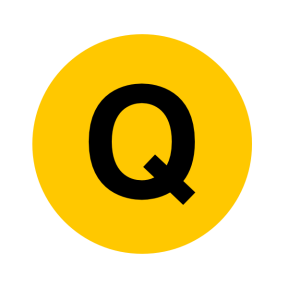 May 2018 3H Q3
Compound Measures
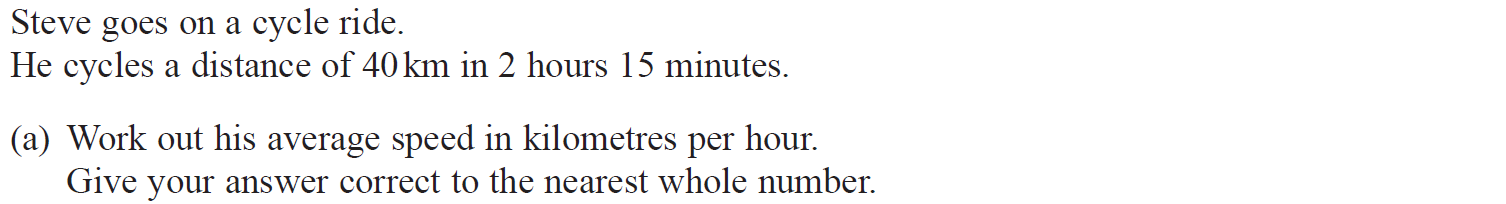 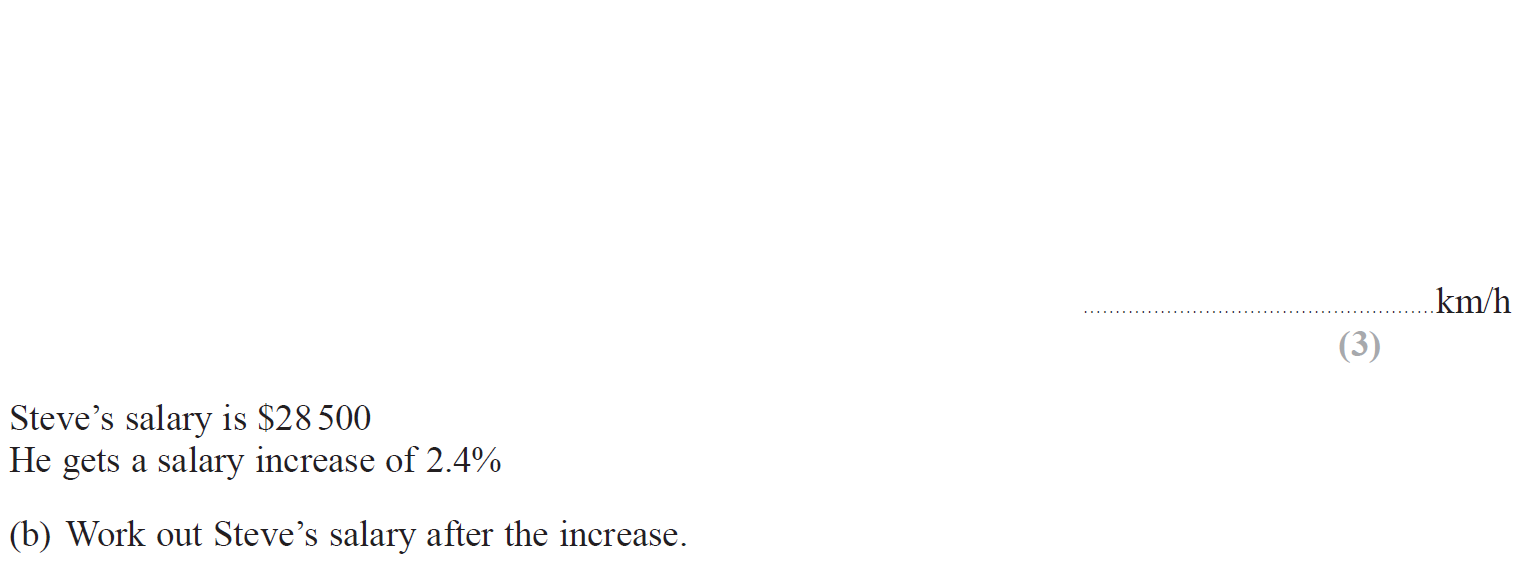 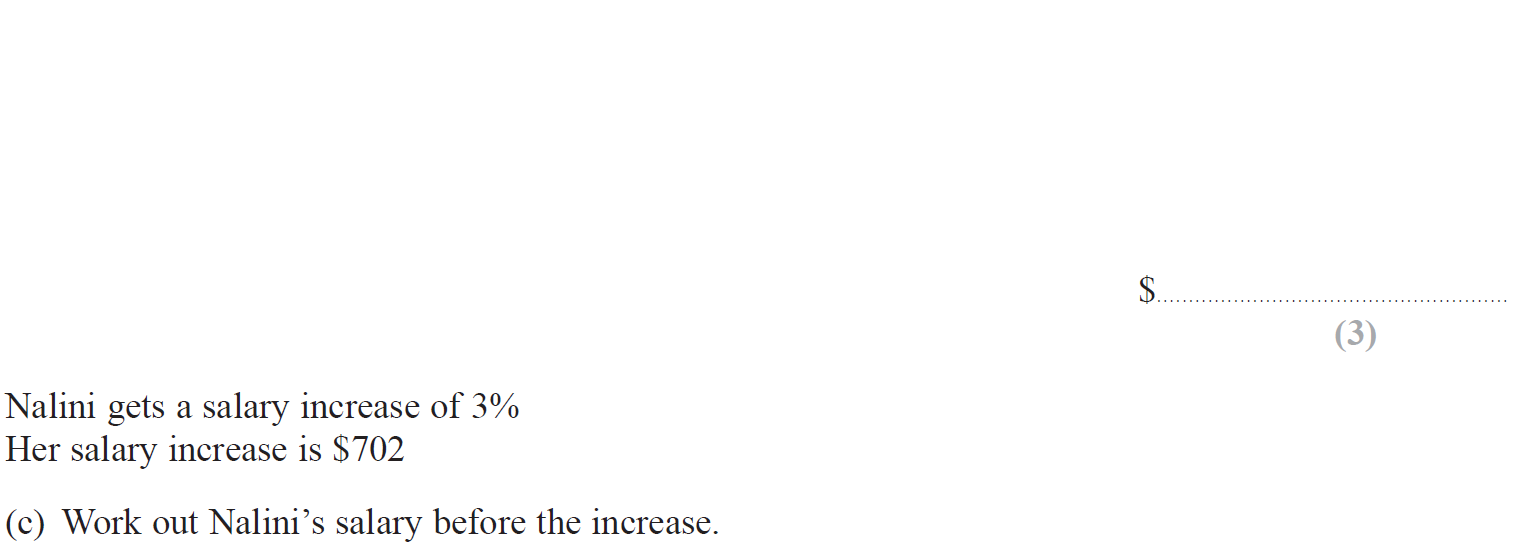 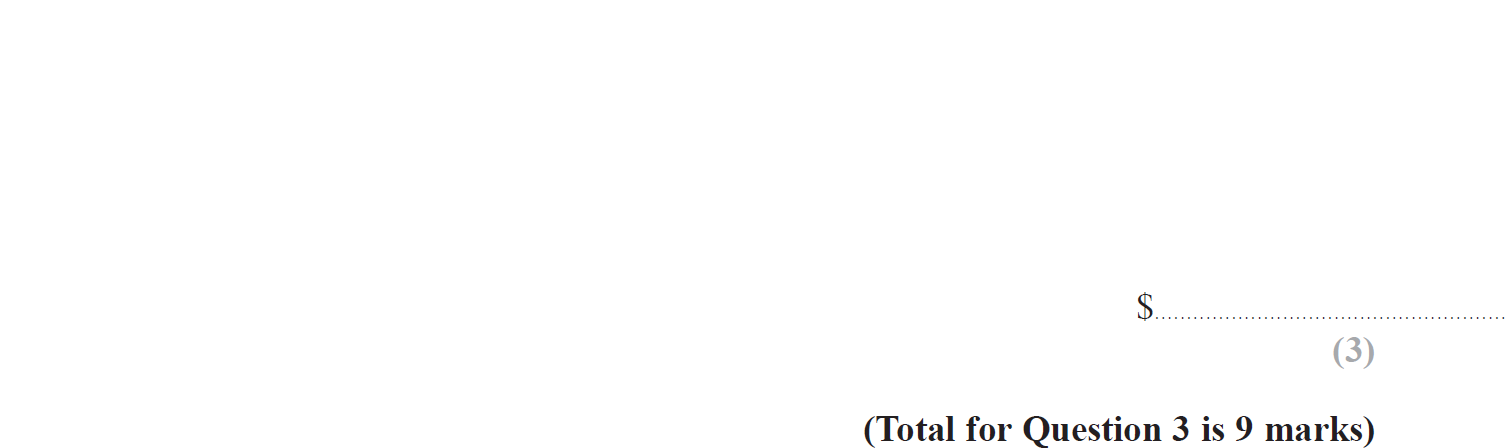 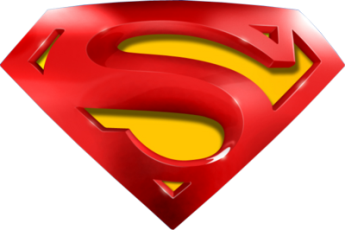 May 2018 3H Q3
Compound Measures
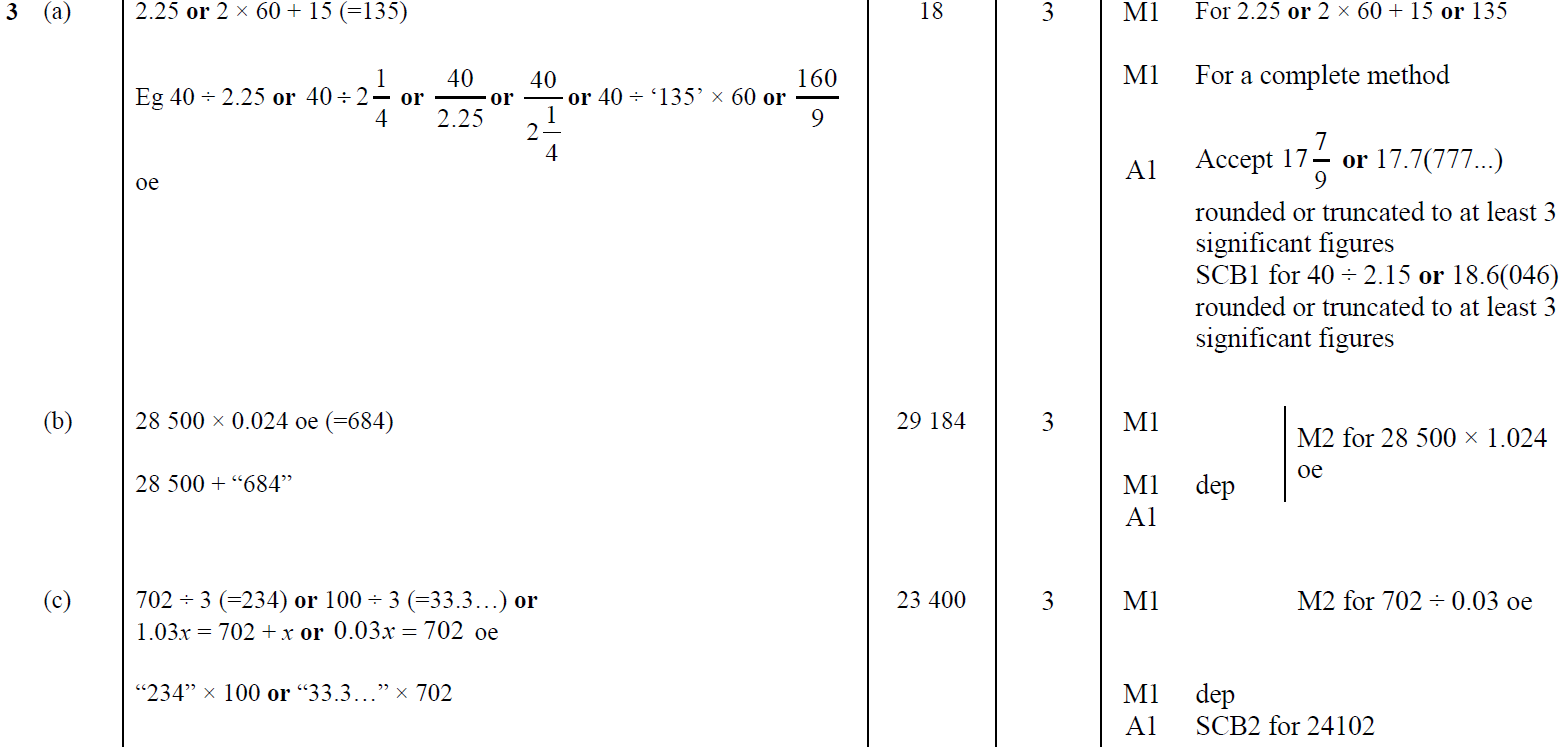 A
B
C
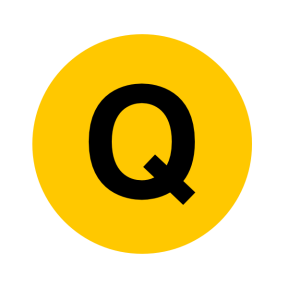 June 2018 4HR Q6
Compound Measures
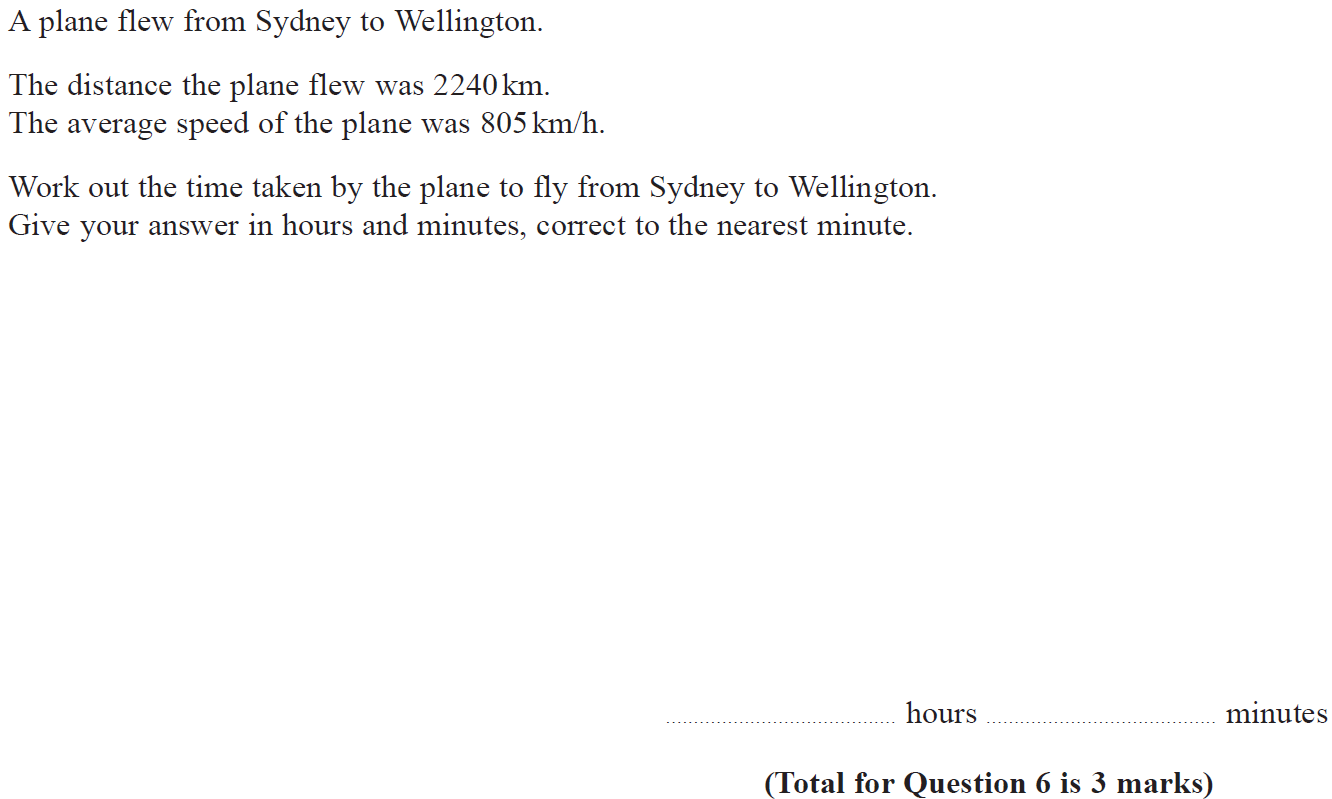 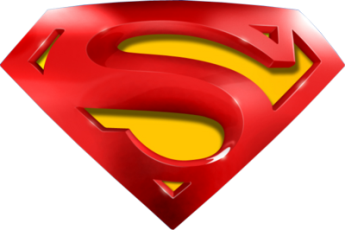 June 2018 4HR Q6
Compound Measures
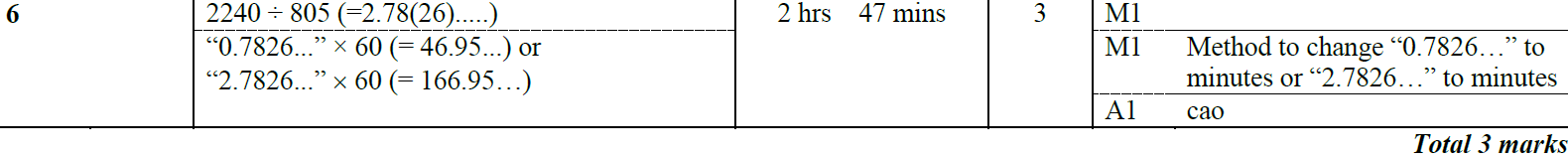 A
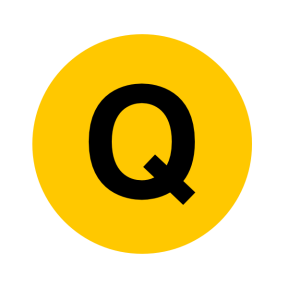